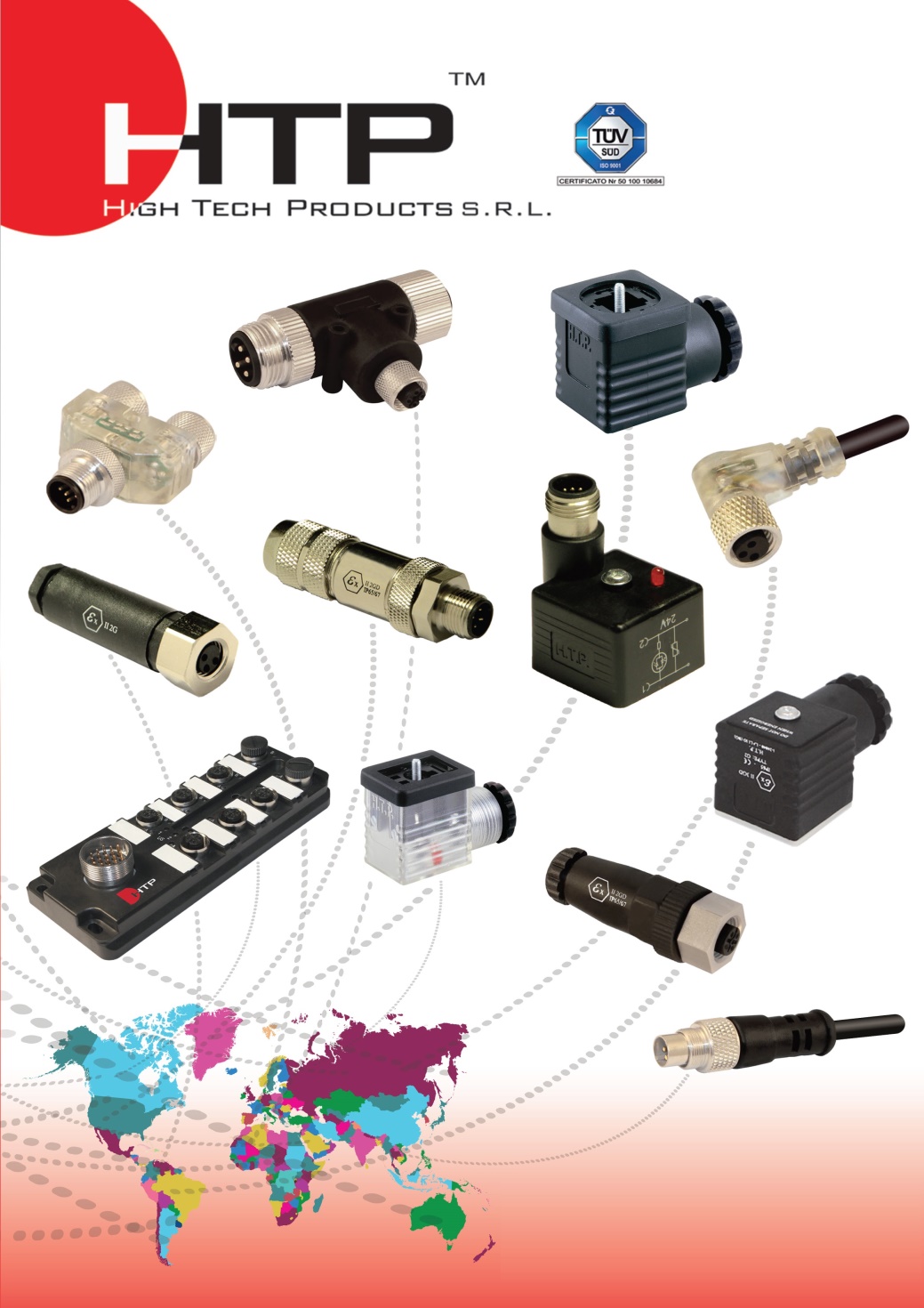 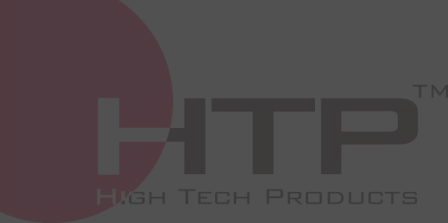 YOUR CONNECTIVITY PARTNER
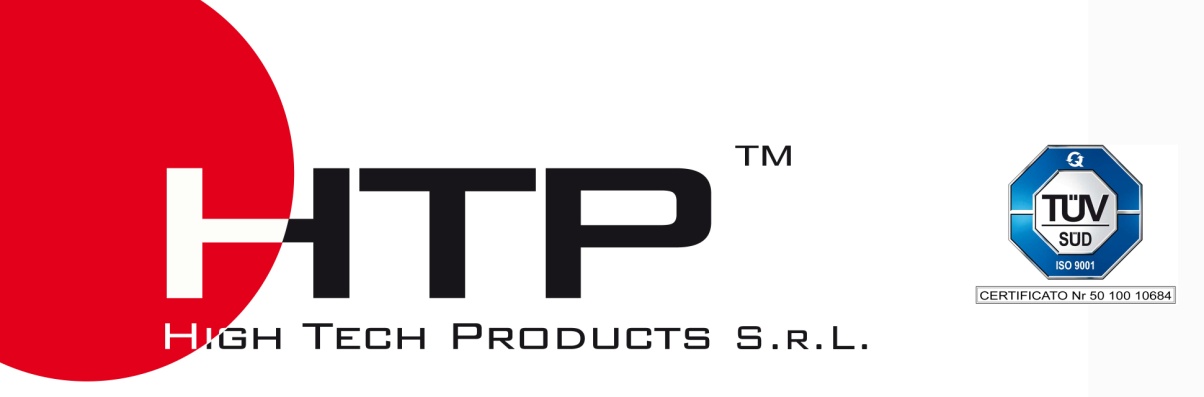 … since 2003 …
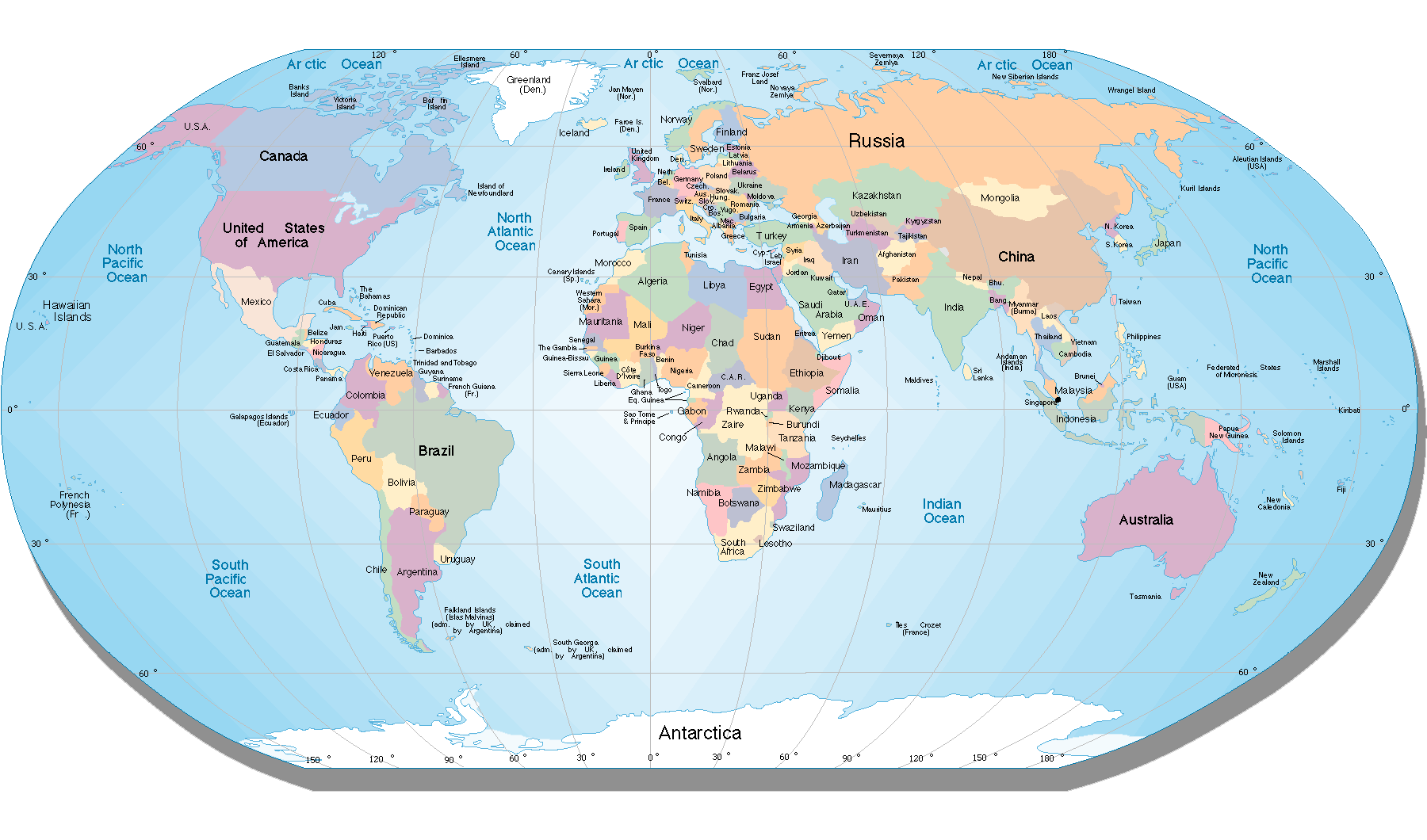 Headquarters
Brembate di Sopra, Bergamo,   
  Italy.
  Stock of 8 million pcs.
Branches
Production
Dongguan, China.
   Stock available.
Rockaway, NJ, Usa.
   Stock available.
 Taipei, Taiwan.
  Stock available.
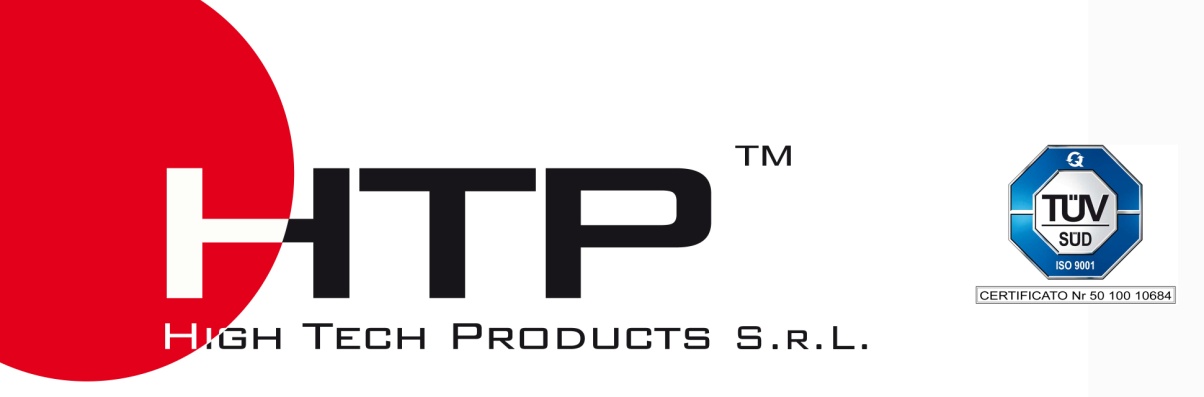 HTP products are sold to first class customers
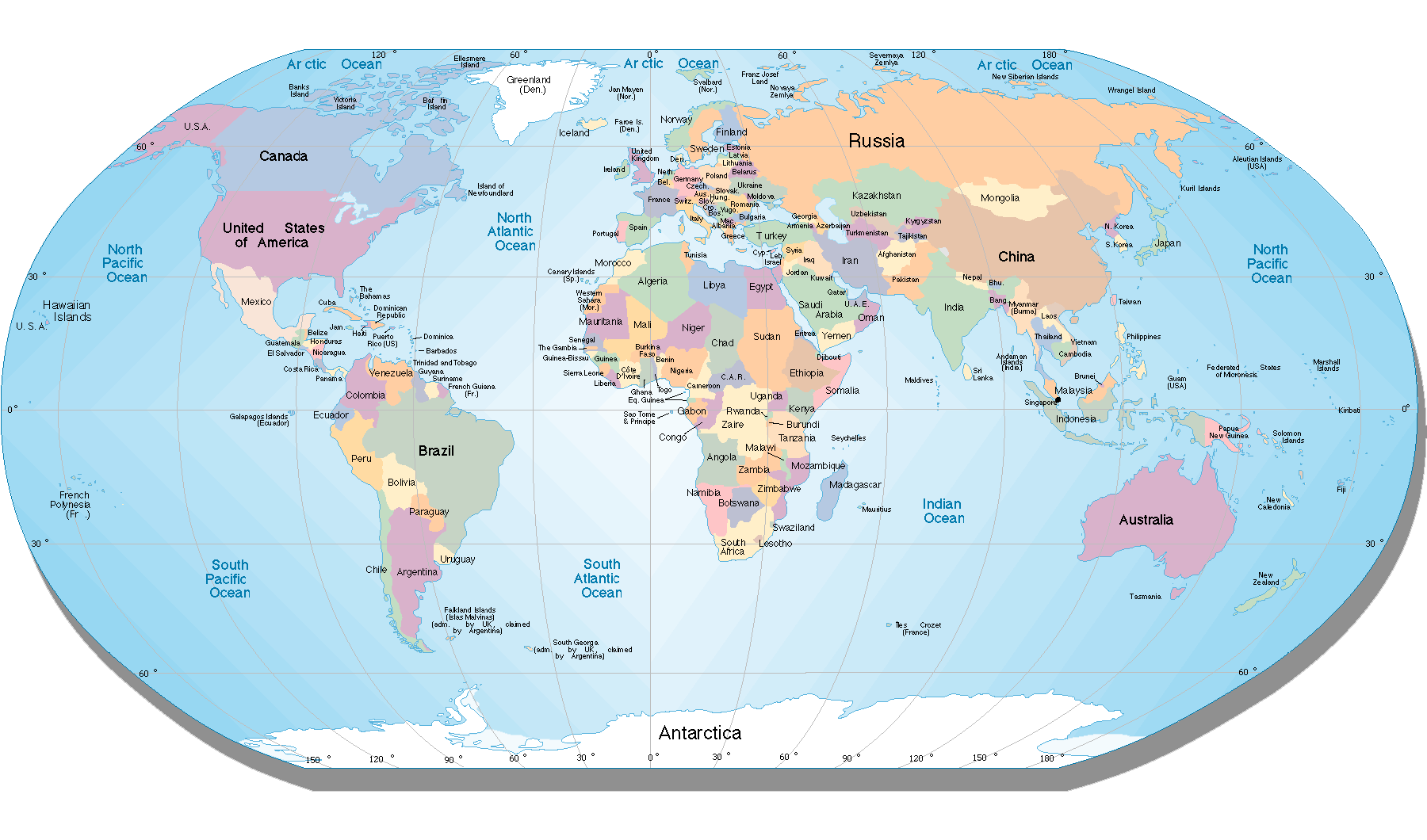 North America
Asia
Europe
Africa
South America
Australia
… since 2003 …
                   … in over 70 countries …
                                               … in all continents …
Benefits for the customers
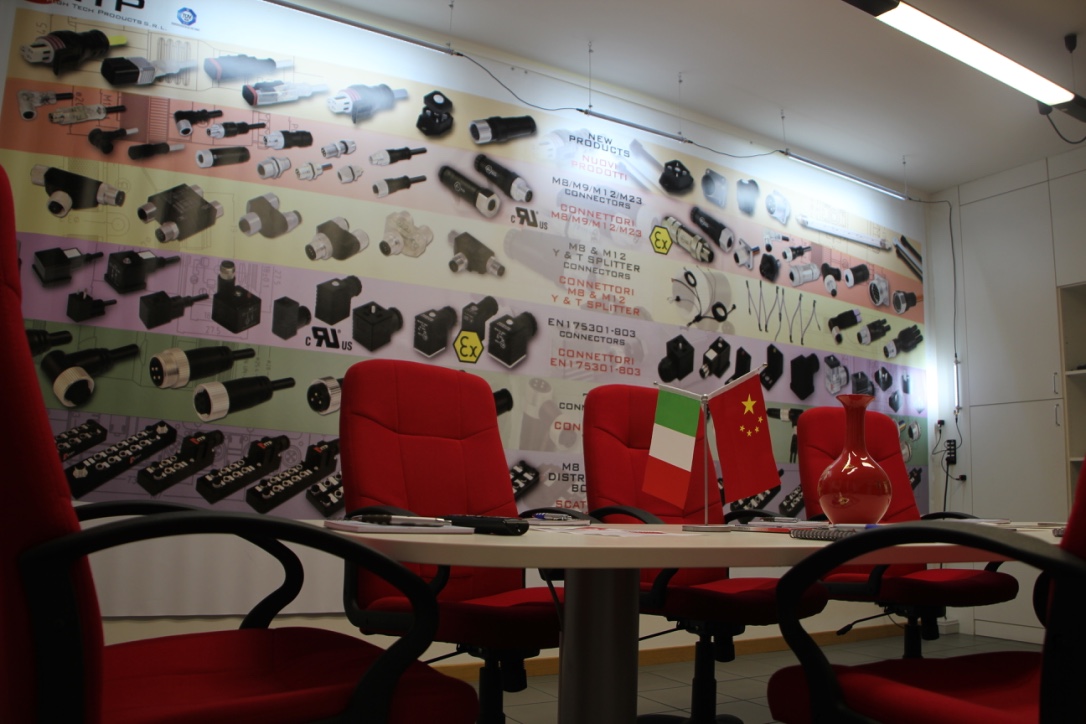 Very high quality
Complete and very wide range of products
Product range continuously increasing through    R&D focused on new key products
The most competitive prices in the market
Just in time delivery from our stock in Italy, USA, China and Taiwan
Innovative, unique and cost effective technical solutions and features of our products
Brand labelling and development of special products
Ability to find and implement most suitable technical and commercial solutions to any customers’ requirements
c/UL APPROVED
Issued to: 
HTP SRL
VIA Lesina, 45
24030-BREMBATE DI SOPRA-BG
 ITALY
 
CONNECTORS FOR USE IN DATA, SIGNAL, CONTROL AND POWER
 
This is to certify that representative samples of 
Series Housing G1/G2/P1/P2/M1/M2/BM and Header BG & BP.
M8 / M12 MOULDED CABLE VERSIONS
 
Have been investigated by Underwriters Laboratories in accordance with the Standard(s) indicated on this Certificate.
 
Standard(s) for Safety: 
UL 1977 - Component Connectors for Use in Data, Signal, Control and Power Applications CAN/CSA C22.2 No. 182.3-M1987 – Special Use
Attachment Plugs, Receptacles and Connectors
 
Additional Information:
 See UL On-line Certification Directory at WWW.UL.COM/database for additional information.
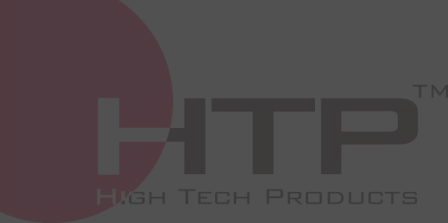 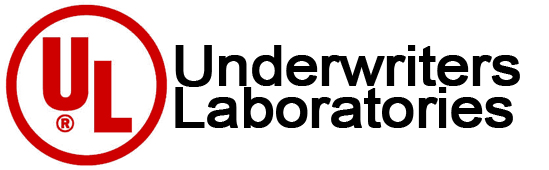 ATEX 94/9/CE APPROVED
General information

- Report n°: 13/2062-AET 1162
- Date of report: 30.10.2013
- Prepared by: Ing. Giuseppe Terzaghi, CEC – consorzio europeo certificazione S.C.A.R.L.
- Main reference norm: ATEX 94/9/CE
- Equipment under test: connectors for electric valves
- Manufacturer: HTP S.r.l.
- Applicant’s name and address: HTP S.r.l. -  Via Lesina, 45
24030 – Brembate di Sopra (BG) - Italy
Type: DIN 43650 – A (G1+G2), DIN 43650 – B (M1+M2),
DIN 43650 – C (P1+P2), M8 field attachable 3/4 poles
M12 field attachable 3/4/5/8/12 poles
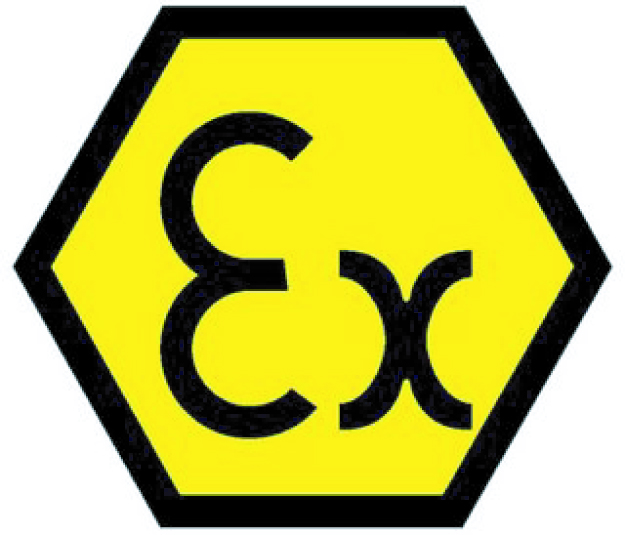 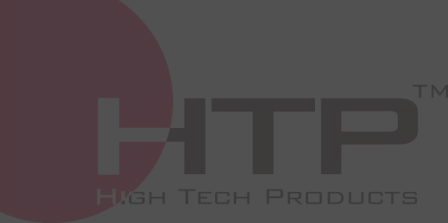 Certification UNI EN ISO 9001:2008
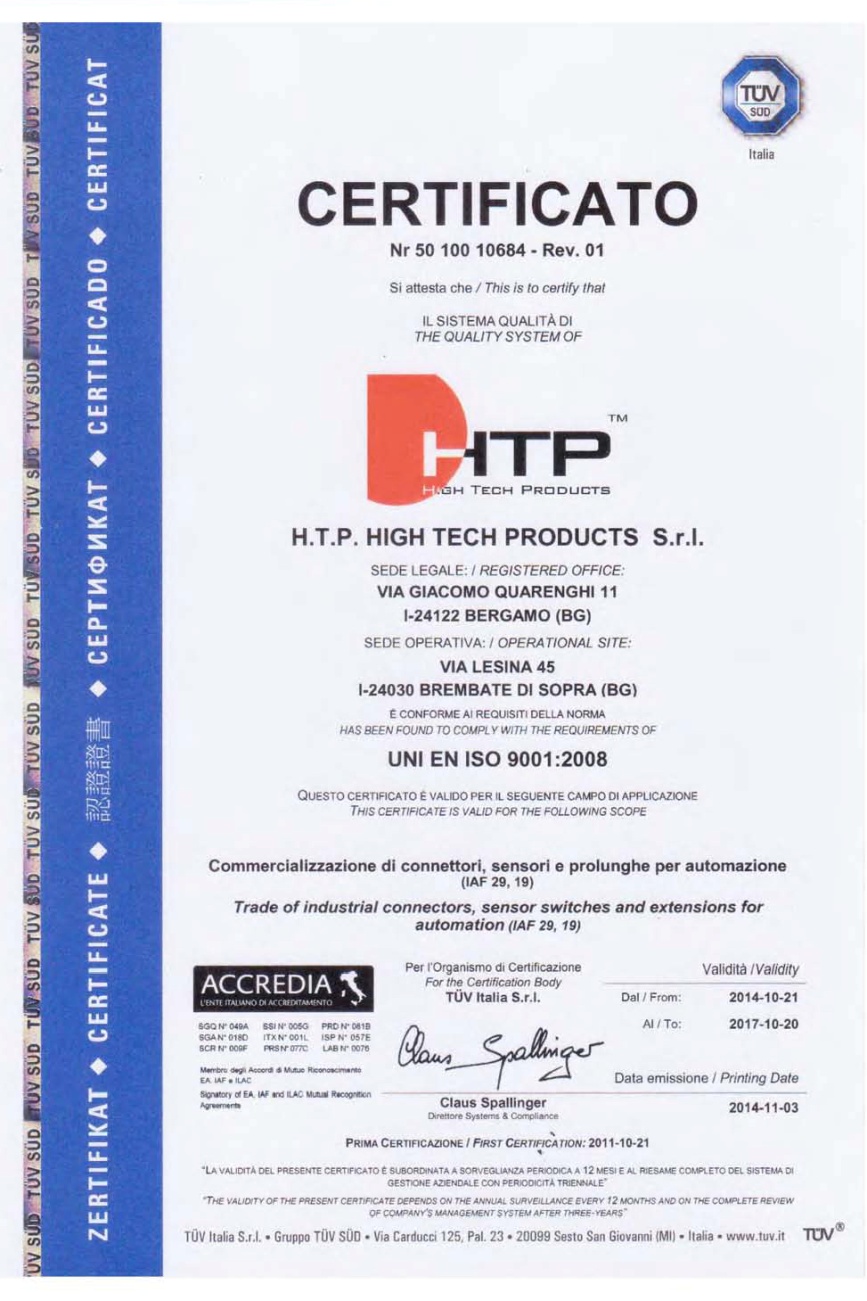 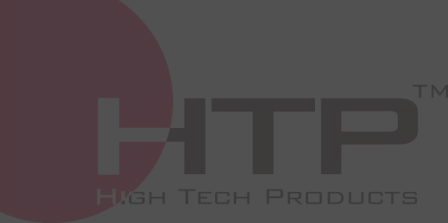 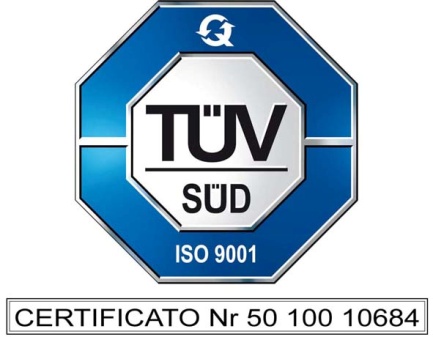 M8/M9/M12/M23 CIRCULAR CONNECTORS
M8//M9/M12/M23 circular connectors are normally used with
  sensors and can also be used to implement a flexible I/O or
  field bus connection on the circuit board

 With the modular design concept, connectors are available 
  in different versions, e.g.: 2-, 3-, 4-, 5-, 8-, 12- pin for M12
  connectors, as well as 3- and 4-pin for M8 connectors
 
 M12 connectors are currently recommended as field bus 
  connectors for almost all field bus specifications, and are
  also available with different coding (A, B, D)

 M8/M12/M23 circular connectors are available as field
  attachable, moulded assembly and panel mounting
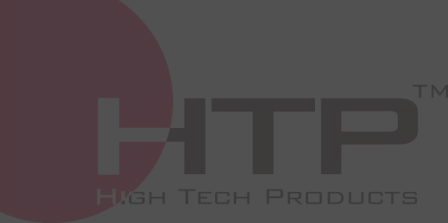 M8/M9/M12/M23 CIRCULAR CONNECTORS
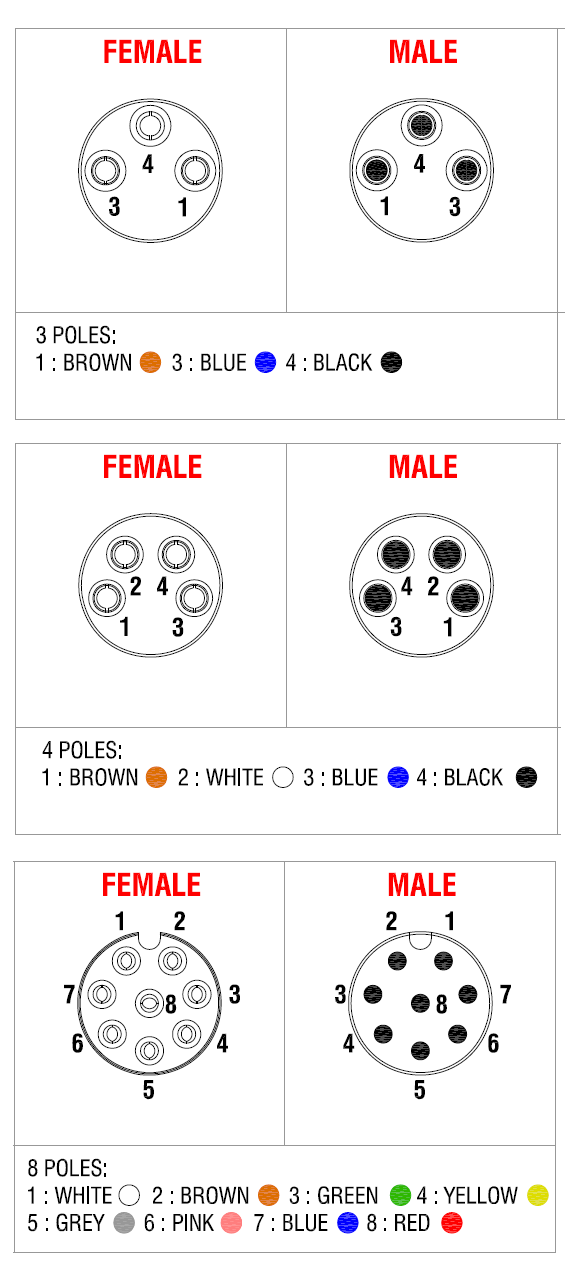 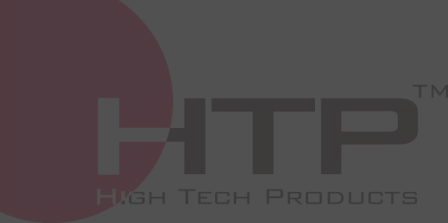 M8/M9/M12/M23 CIRCULAR CONNECTORS
M8  field attachable connectors
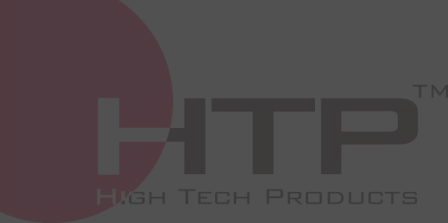 3 and 4 poles
 Male and female 
 Solder contacts and screw contacts
METAL VERSION
To Solder
To Screw
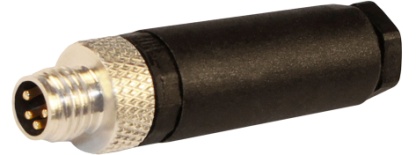 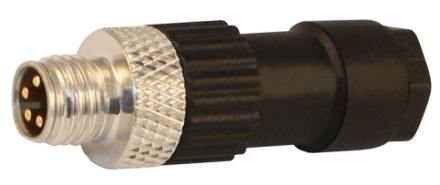 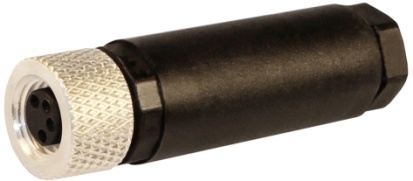 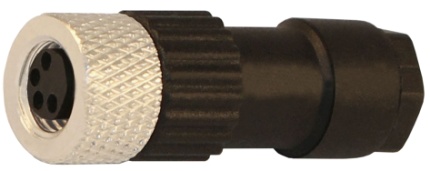 METAL
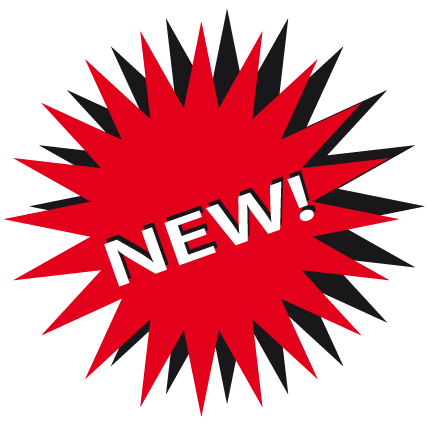 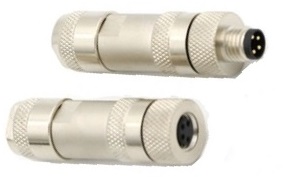 *Also available with stainless steel nut
M8/M9/M12/M23 CIRCULAR CONNECTORS
M8  field attachable connectors
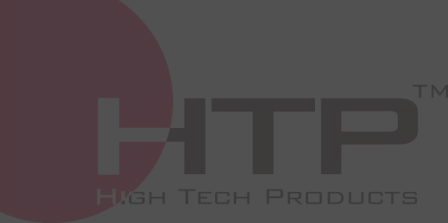 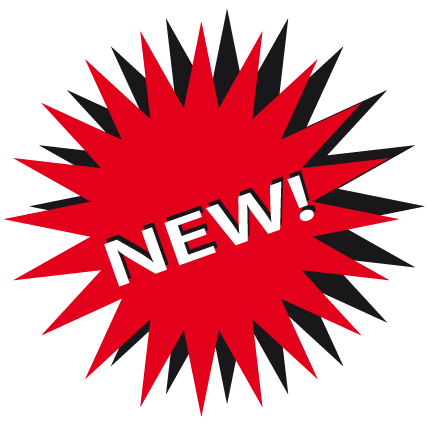 3 and 4 poles sk versions with cable entry  from 3,5mm to 6mm
 Male and female 
 Solder contacts and screw contacts
To Solder
To Screw
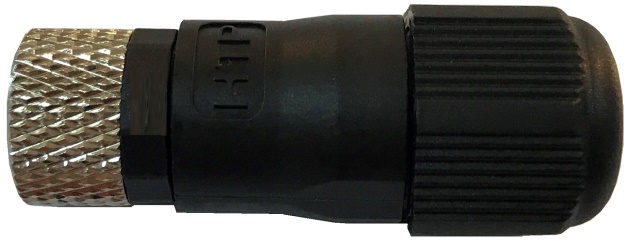 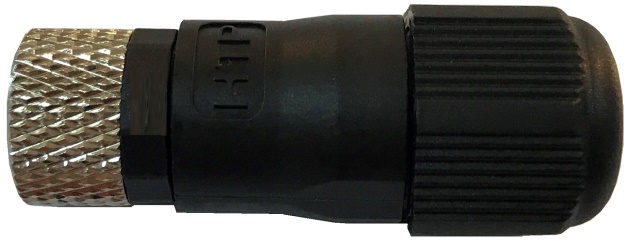 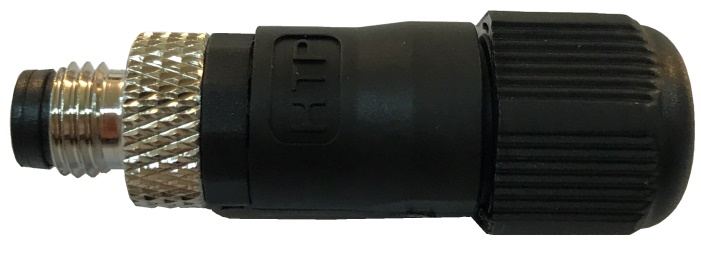 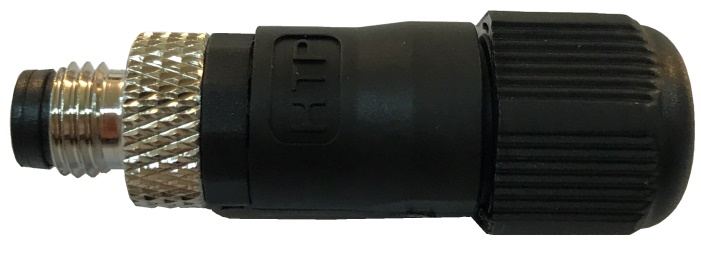 *Also available with stainless steel nut
M8/M9/M12/M23 CIRCULAR CONNECTORS
M8 panel mounting connectors
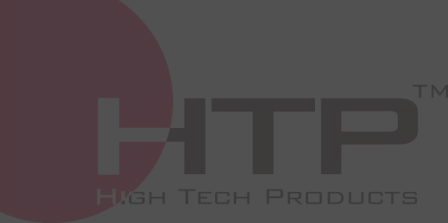 3 and 4 poles 
 Male and female 
 Front and back mounting
 With soldered contacts, PCB contacts and with wire already
   soldered
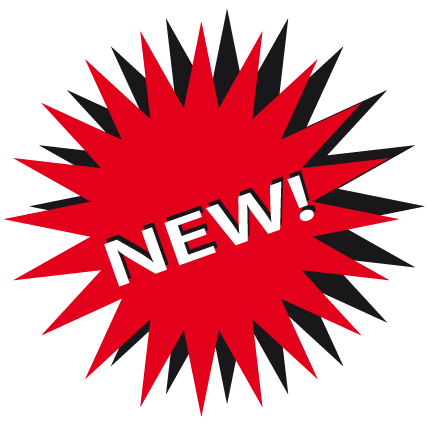 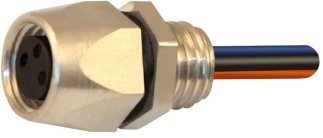 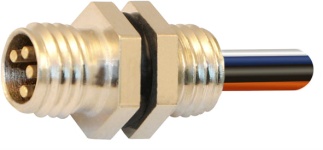 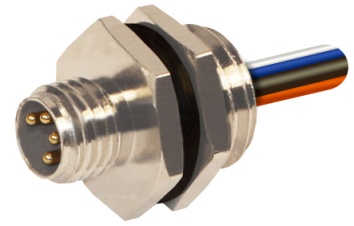 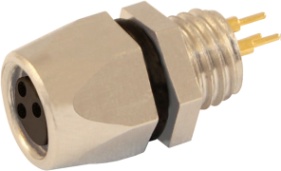 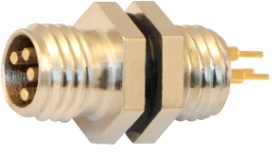 with M12 thread
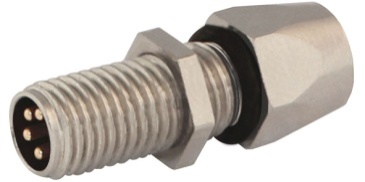 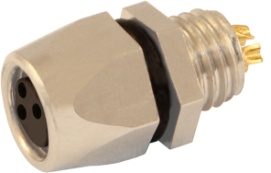 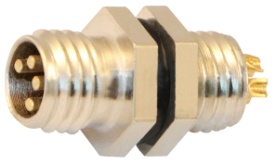 Adapter Male/Female
*Also available with stainless steel nut
M8/M9/M12/M23 CIRCULAR CONNECTORS
M8 connectors  with moulded cable
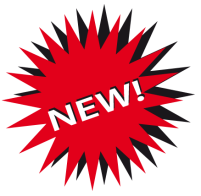 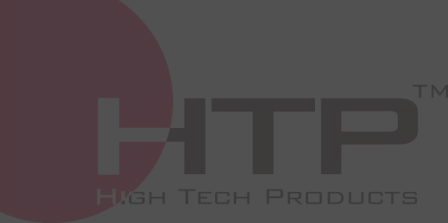 3 and 4 poles and 8 POLES 
 Male and female 
 Straight and right angled
 Single and double ended
 PVC, PUR cable, shielded and fully shielded
 Any length avaiable
90°
Straight
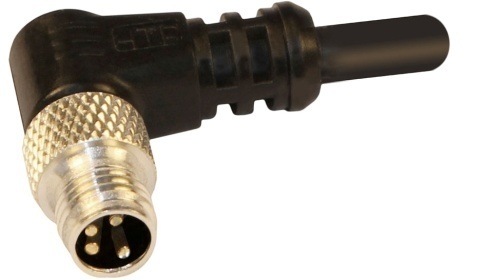 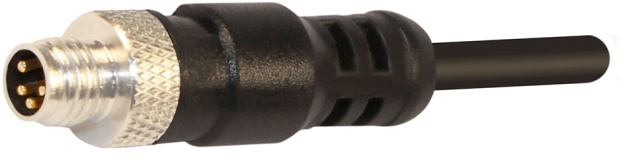 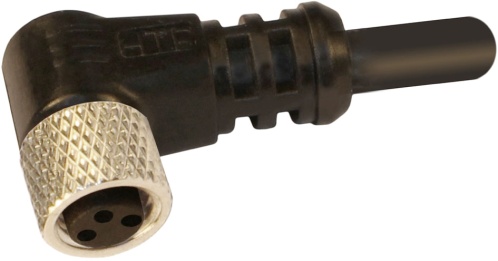 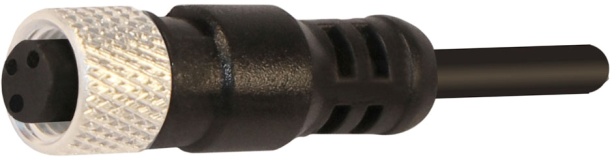 *Also available with stainless steel nut
M8/M9/M12/M23 CIRCULAR CONNECTORS
M8 connectors  with PNP Led and moulded cable
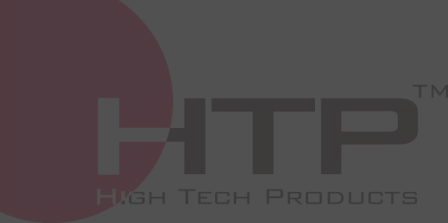 3 and 4 poles 
 Male and female 
 Straight and right angled
 Single and double ended
 PVC and PUR cable
 Any length avaiable
 2 LED’s for PNP and NPN switch indication
90°
Straight
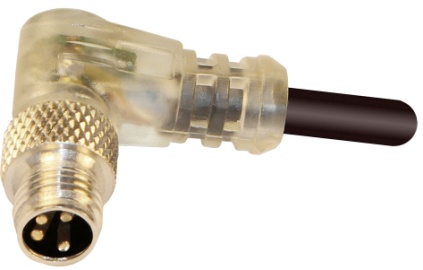 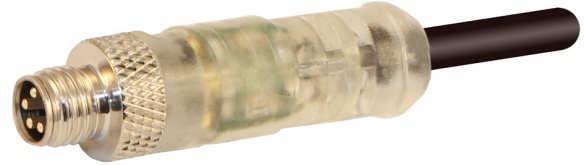 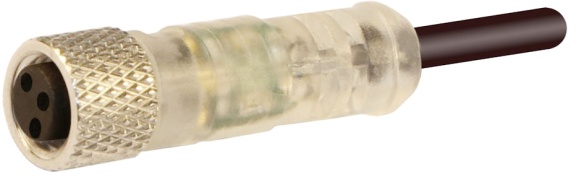 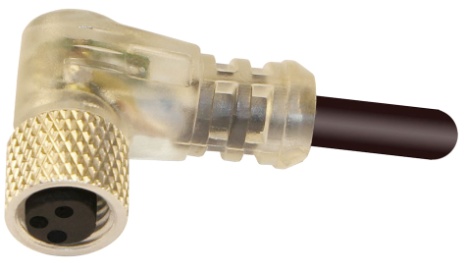 *Also available with stainless steel nut
M8/M9/M12/M23 CIRCULAR CONNECTORS
M8  snap connectors  with PNP or PUR moulded cable
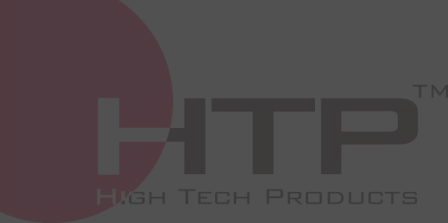 2, 3 and 4 poles 
 Female  / MALE
 Straight and right angled
PVC and PUR cable
 Any length avaiable
90°
Straight
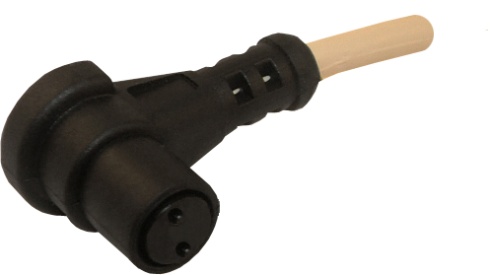 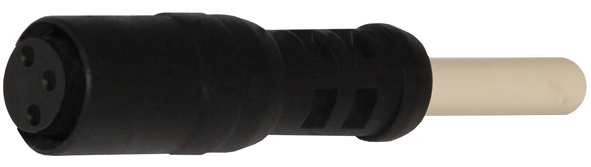 M8/M9/M12/M23 CIRCULAR CONNECTORS
Extensions M8 with cable
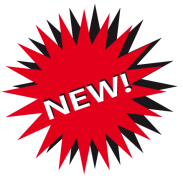 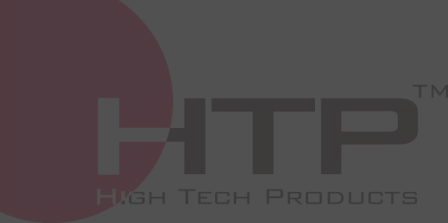 3, 4 poles AND  8 POLES 
 Male and female
 PVC, PUR, moulded and shielded cable
 Operating voltage: 60V AC/DC
 Operating current: 4A
 Maximum conductor size: 0,25 mm2
 Protection class (IEC 60529): IP 69K
 Temperature range: -25°C to +70°C
90°
Straight
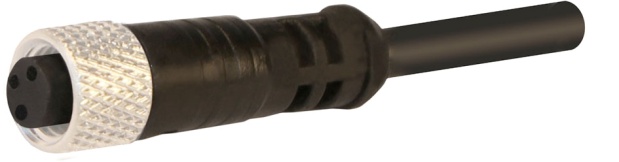 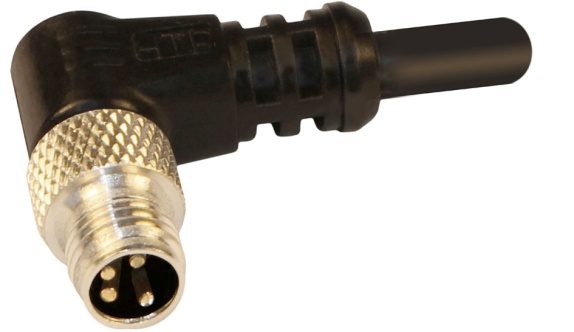 *Also available with stainless steel nut
M8/M9/M12/M23 CIRCULAR CONNECTORS
M9 with cable
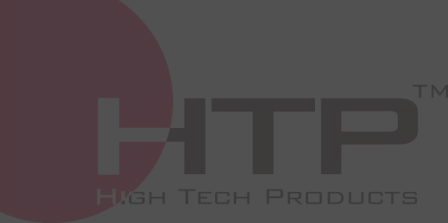 5 poles versions
 Male and female
 PUR shielded cable 
 totally shielded connectors with PUR shielded cable
 Straight
M8/M9/M12/M23 CIRCULAR CONNECTORS
M9 totally shielded connectors with PVC or PUR shielded cable
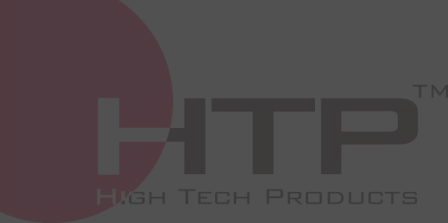 5 poles
 Male and female
PUR shielded cable and totally shielded connectors with 
  PUR shielded cable
 Operating voltage: 30V AC/DC
 Operating current: 3A
 Maximum conductor size: 0,25 mm2
 Protection class (IEC 60529): IP 69K
 Temperature range: -25°C to +70°C
Female
Male
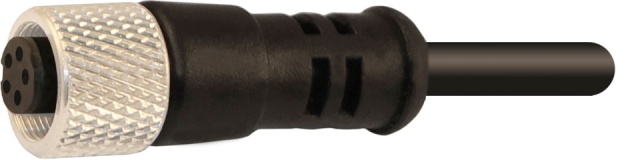 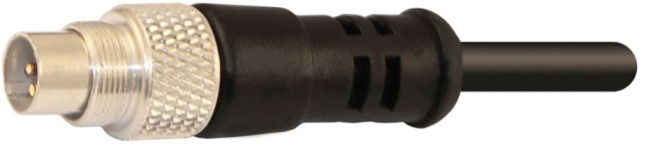 M8/M9/M12/M23 CIRCULAR CONNECTORS
M12 circular connectors
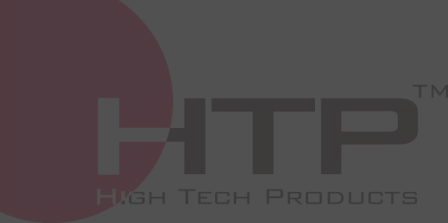 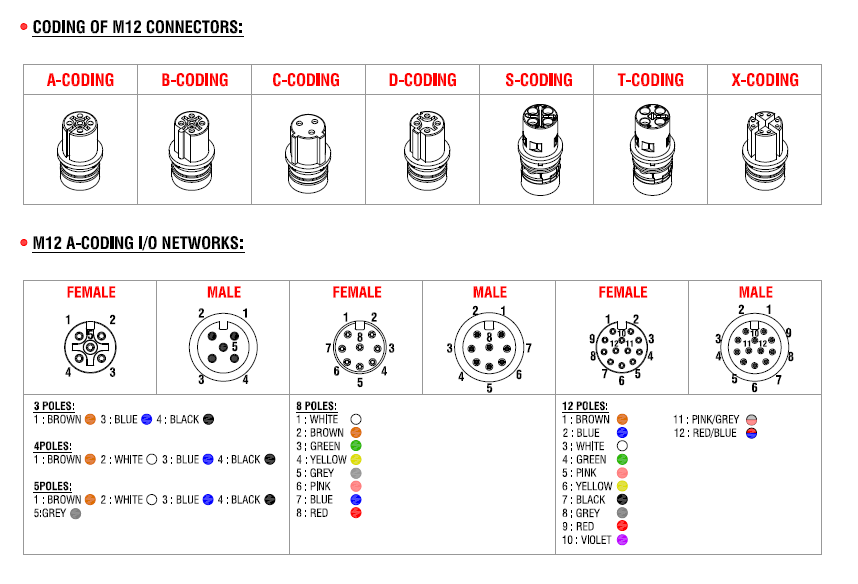 M8/M9/M12/M23 CIRCULAR CONNECTORS
M12 field attachable circular connectors
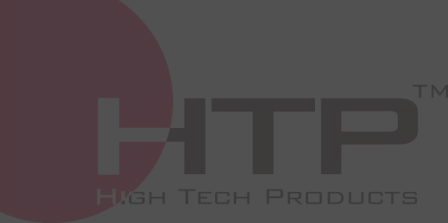 4, 5, 8, 12  poles versions
 Male and female
 Screw terminals (4,5,8 poles)
 Solder terminal (12 poles)
 Straight and right angle
 PG7, PG9/PG11 and New version with  from 4mm to 9mm   cable exit.
 Single and dual cable entry
M8/M9/M12/M23 CIRCULAR CONNECTORS
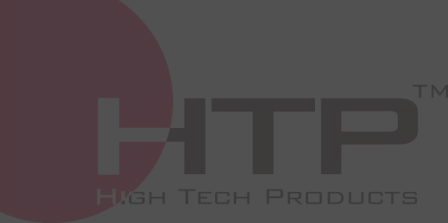 with hexagonal stainless-steel nut
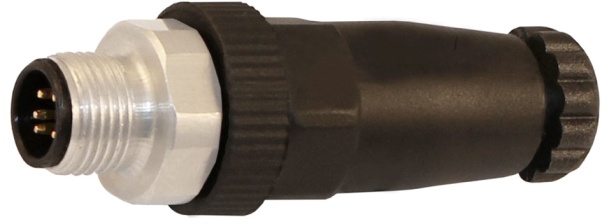 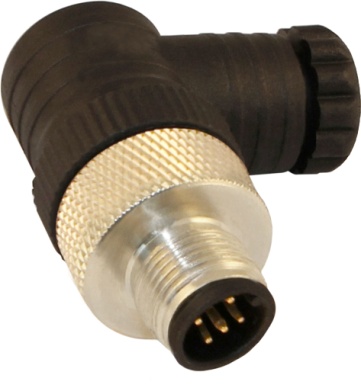 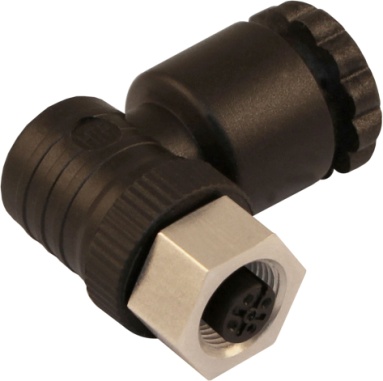 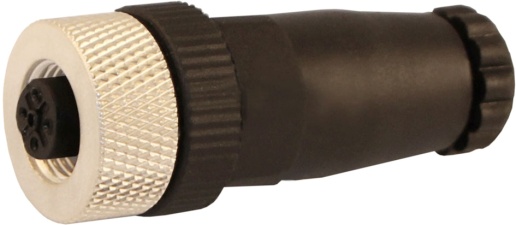 M8/M9/M12/M23 CIRCULAR CONNECTORS
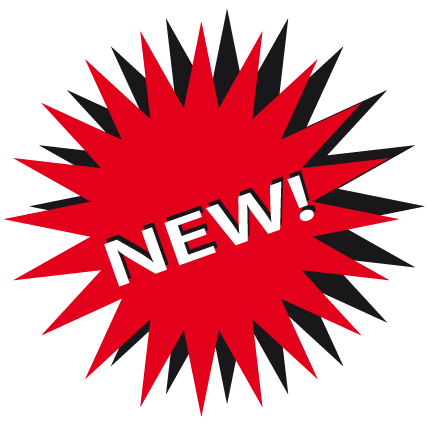 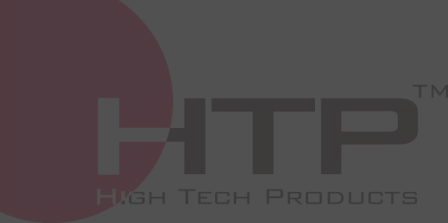 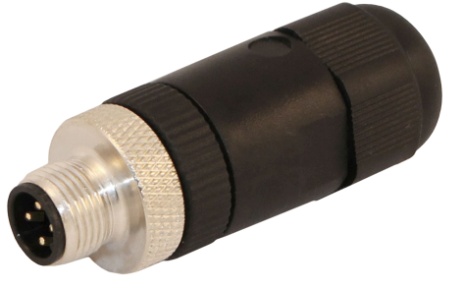 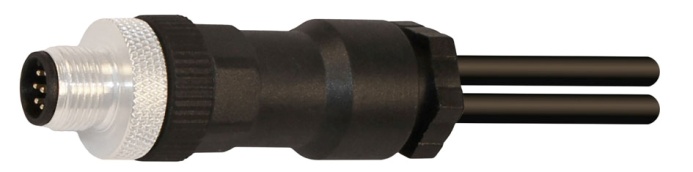 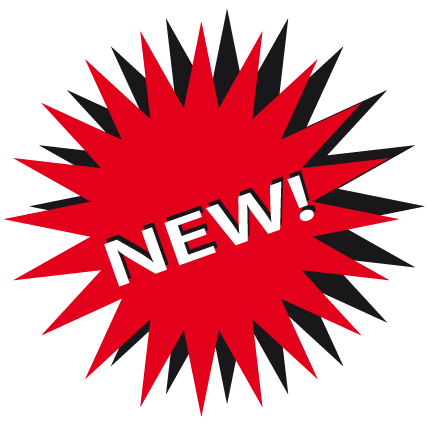 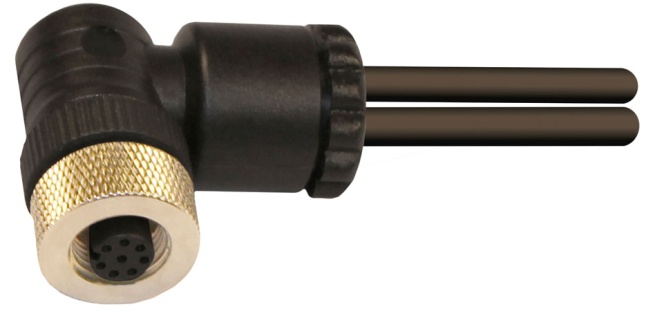 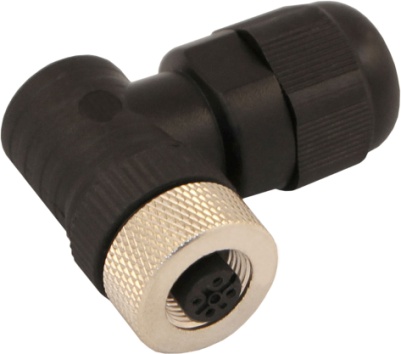 *Also available with stainless steel nut
M8/M9/M12/M23 CIRCULAR CONNECTORS
M12 field attachable transparent connectors
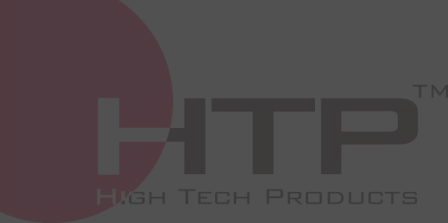 4 and 5 poles
 Male and female
 Screw terminals
 Straight and right angled
 Also available 2 kinds of circuits
   with 1 LED and with bi-colour LED
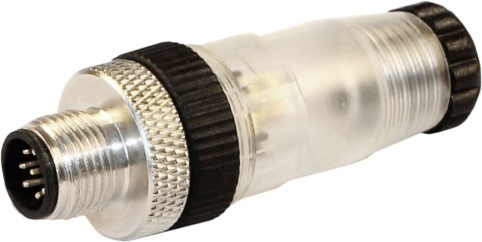 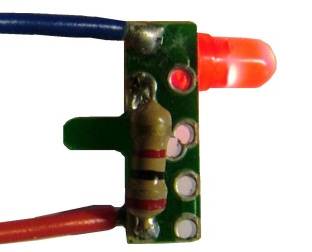 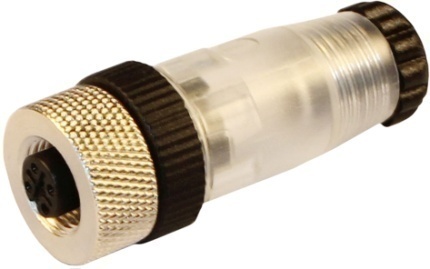 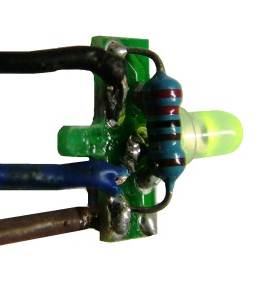 *Also available with stainless steel nut
M8/M9/M12/M23 CIRCULAR CONNECTORS
M12 field attachable connectors with metal housing
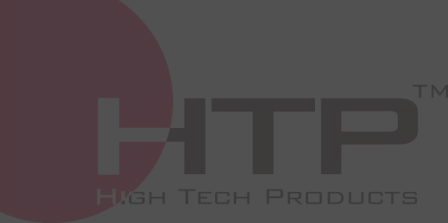 4, 5, 8, 12 poles
 Male and female
 Housing in nickel plated brass
 For tough environments
 Rated IP 67
 Completely shielded
 A, B, D Coded
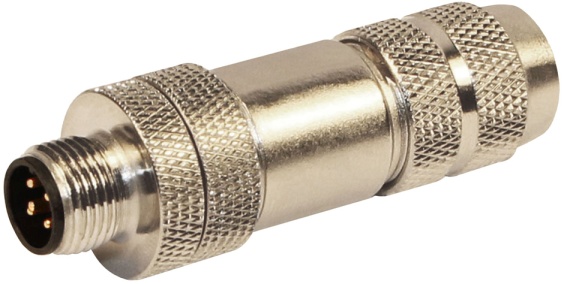 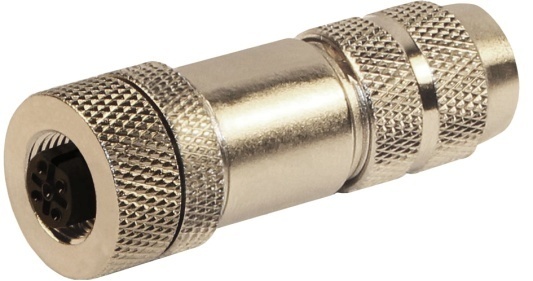 *Also available with stainless steel nut
M8/M9/M12/M23 CIRCULAR CONNECTORS
M12 panel mounting connectors
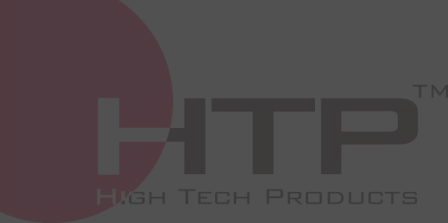 4, 5, 8, 12 poles
 Male and female
 Front and back mounting
 Solder and PCB connections and pre-wired
M8/M9/M12/M23 CIRCULAR CONNECTORS
M12 panel mounting connectors
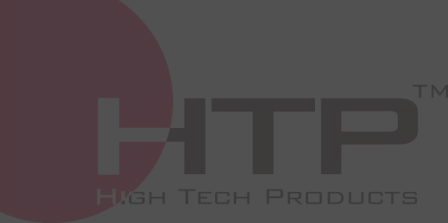 M12 panel back mounting connectors
With screw contacts
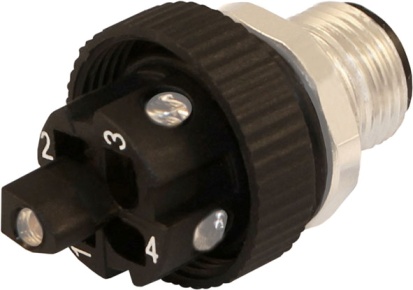 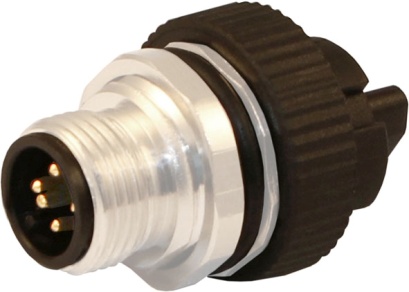 male
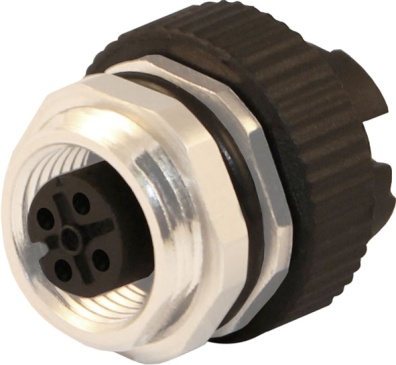 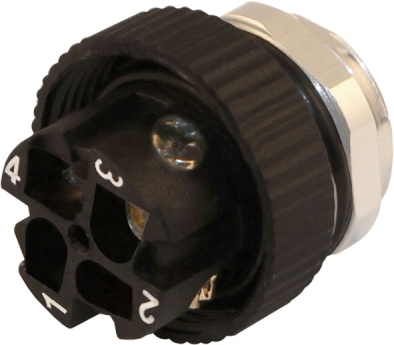 female
*Also available with stainless steel nut
M8/M9/M12/M23 CIRCULAR CONNECTORS
M12 panel mounting connectors
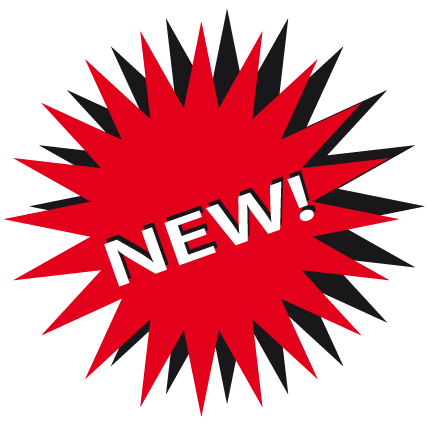 Male
Female
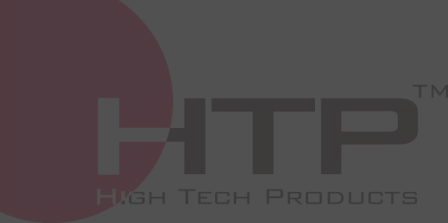 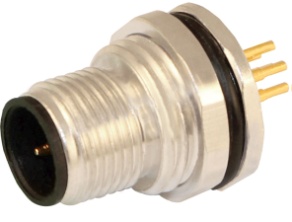 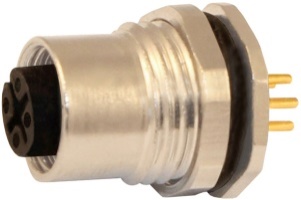 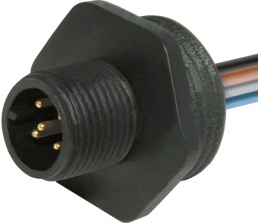 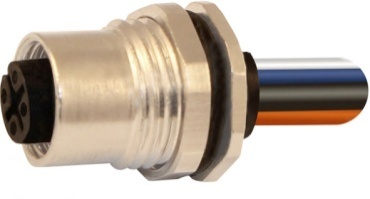 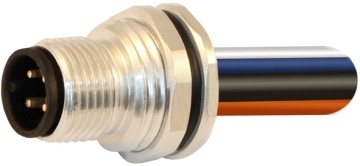 Back Mounting
Plastic Housing
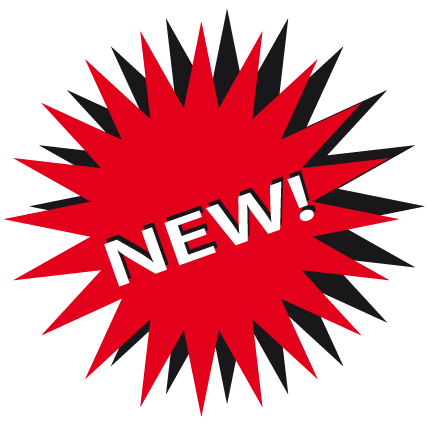 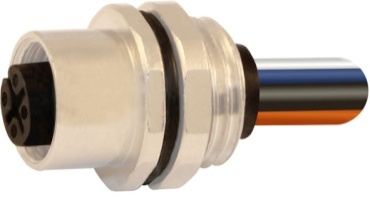 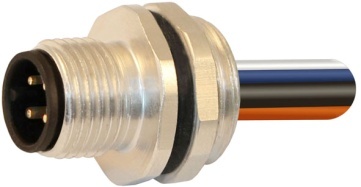 Front Mounting
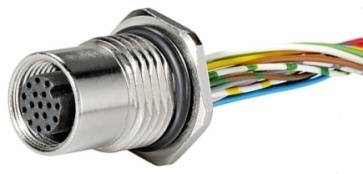 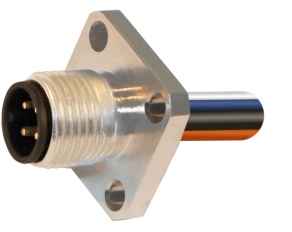 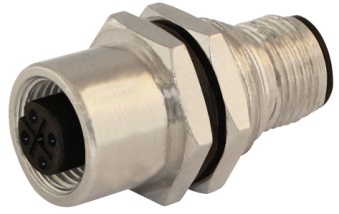 17 poles
With  flange
Adapter Male/Female
*Also available with stainless steel nut
M8/M9/M12/M23 CIRCULAR CONNECTORS
M12 connectors  with PVC or PUR moulded cable
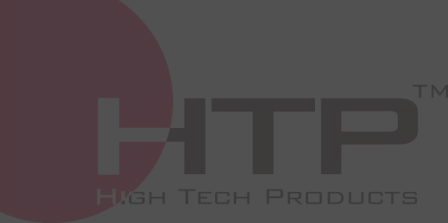 4,5,8 and 12 poles 
 Male and female 
 Straight and right angled
PVC and PUR cable
 Any length avaiable
90°
Straight
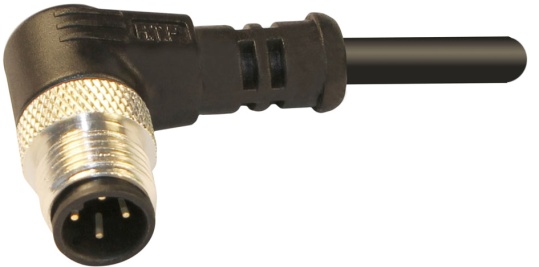 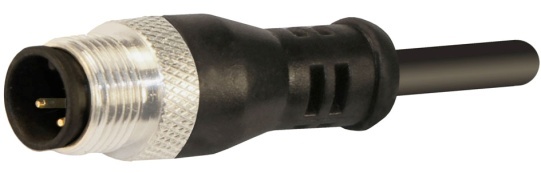 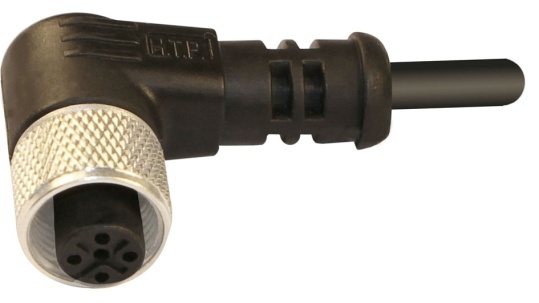 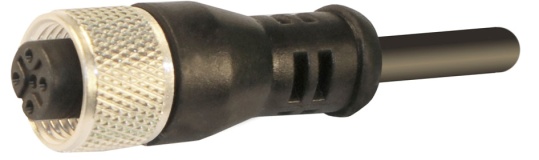 *Also available with stainless steel nut
M8/M9/M12/M23 CIRCULAR CONNECTORS
M12 totally shielded connectors with shielded cable
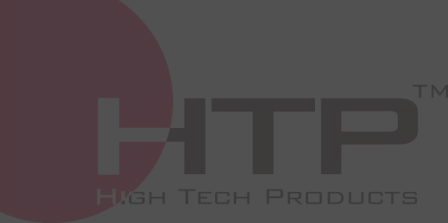 3, 4, 5, 8, 12 poles
 Male and female
 Straight and right angled
 Shield connected to the nut  and/or to the 5th / 8th pin
 Single and double ended
 PVC and PUR shielded cables
90°
Straight
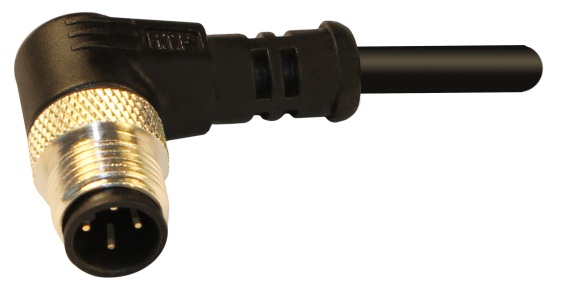 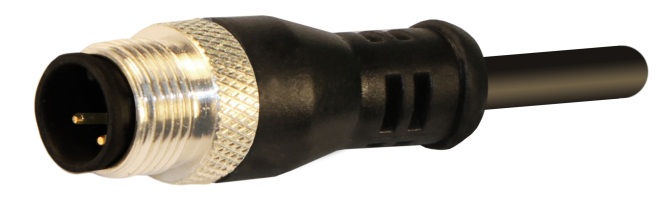 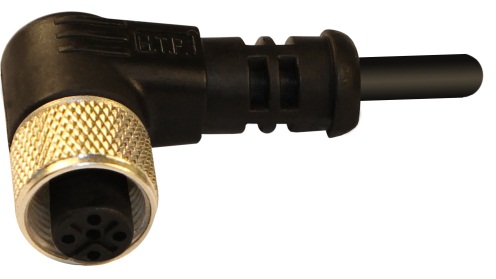 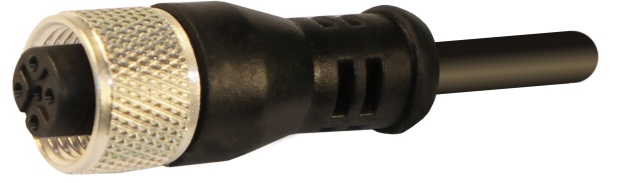 *Also available with stainless steel nut
M8/M9/M12/M23 CIRCULAR CONNECTORS
M12 moulded connectors with Led
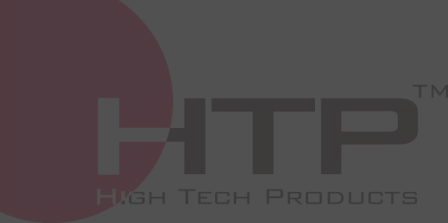 3, 4, 5 poles
 Male and female
 Straight and right angled
 Single and double ended
 PVC and PUR cable (other cable available on request)
 Any length available
 2 and 3 LED’s for PNP and NPN switch indication
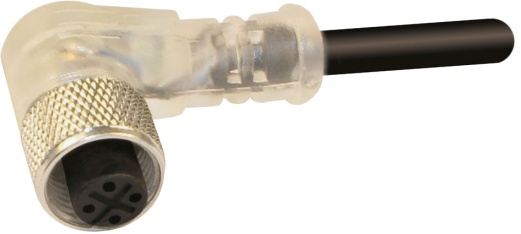 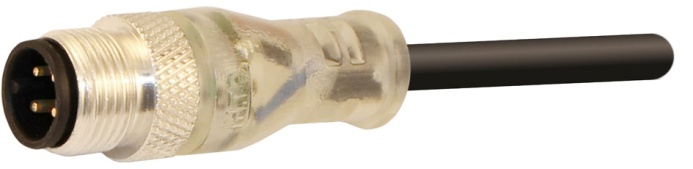 *Also available with stainless steel nut
M8/M9/M12/M23 CIRCULAR CONNECTORS
M12 T and Y splitters
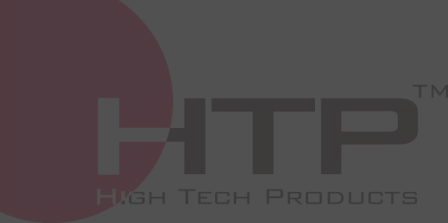 “T”  and “Y” splitters are designed to expand the ports on hard wired distribution boxes, by splitting the two individual wires into two connectors
 Also fully shielded available
 NEW – Transparent “Y” with light indication
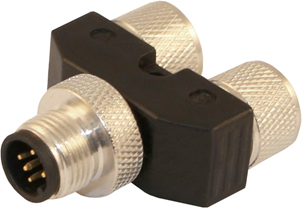 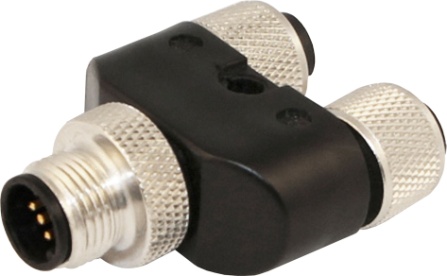 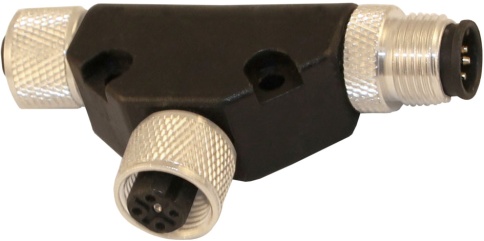 M8/M9/M12/M23 CIRCULAR CONNECTORS
M12 T and Y-splitter connector
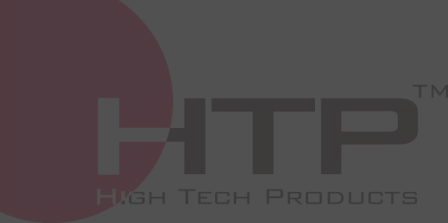 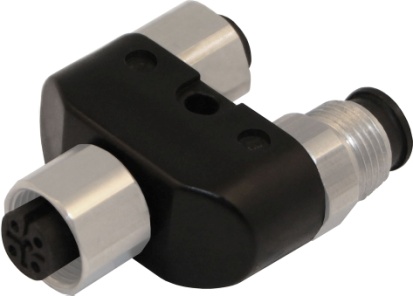 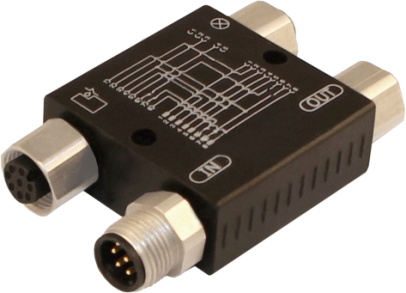 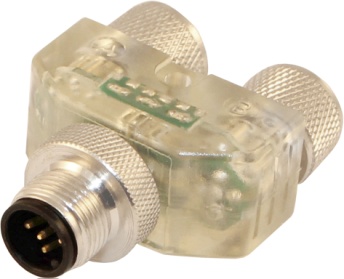 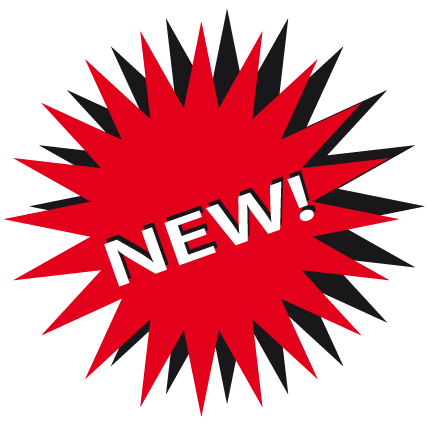 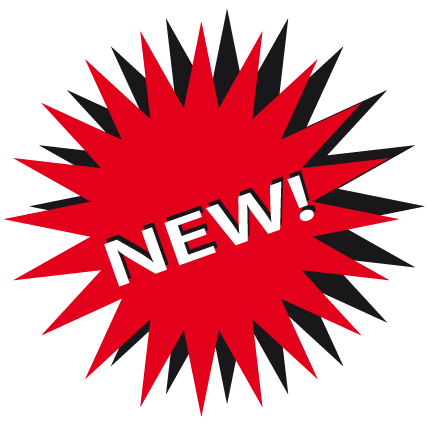 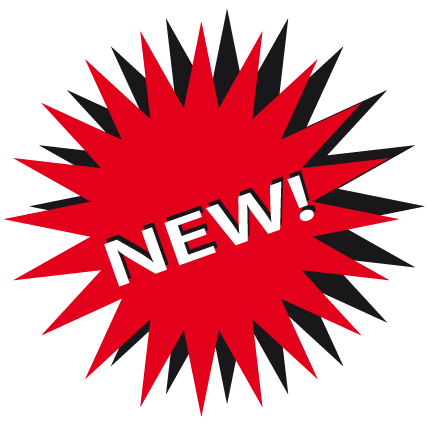 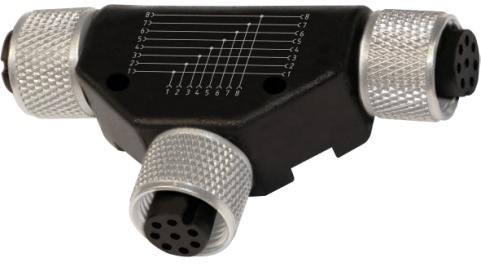 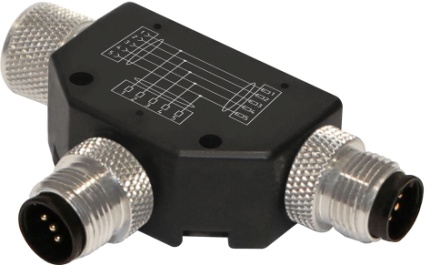 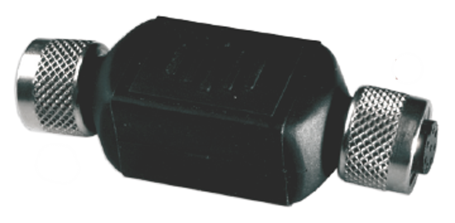 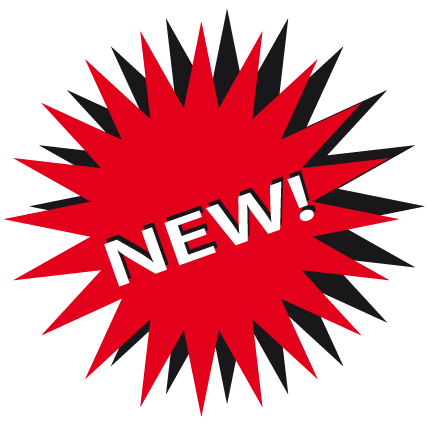 M12 T connectors,
360° totally shielded
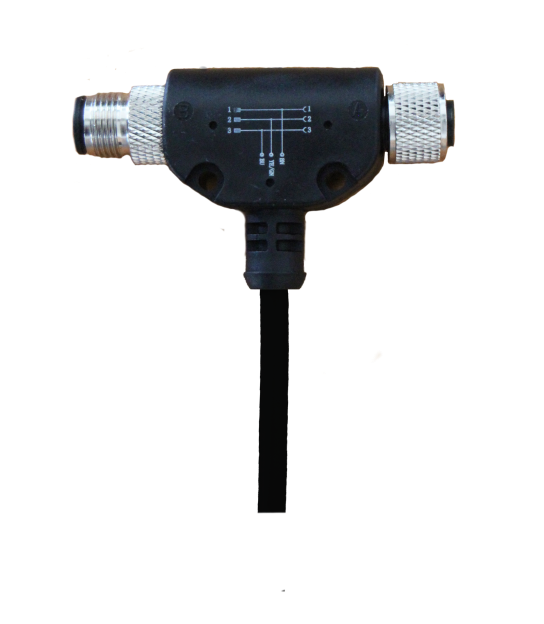 *Also available with stainless steel nut
M8/M9/M12/M23 CIRCULAR CONNECTORS
M12 Moulded Y Splitters
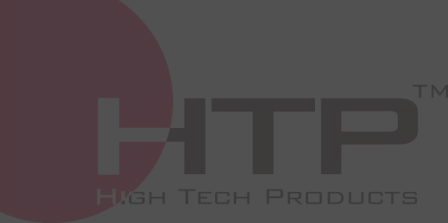 3, 4, 5, 8 and 12 poles 
 Male and female
 2 and 3 way 
 Straight and angled
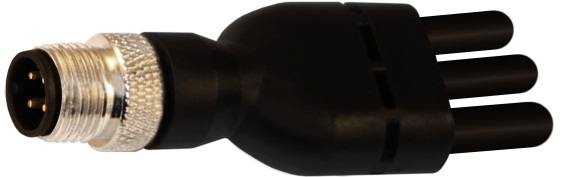 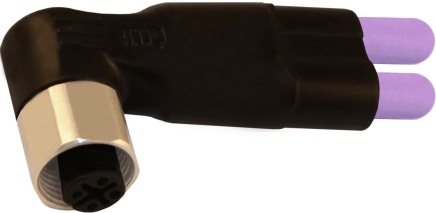 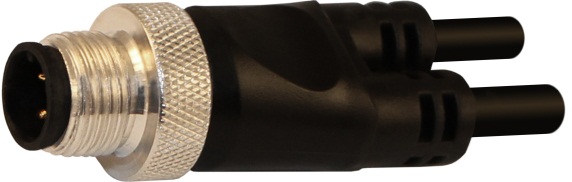 *Also available with stainless steel nut
M8/M9/M12/M23 CIRCULAR CONNECTORS
Extensions  cables
M8/M12 to M8/M12 
 3, 4, 5, 8, 12 poles 
 Male and female
 PVC, PUR and Shielded cable (other cable available on request)
 Any length available
 Fully shielded version available
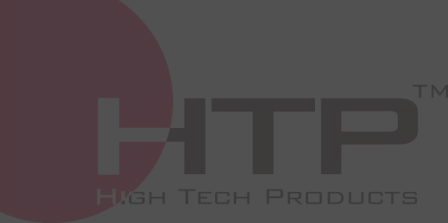 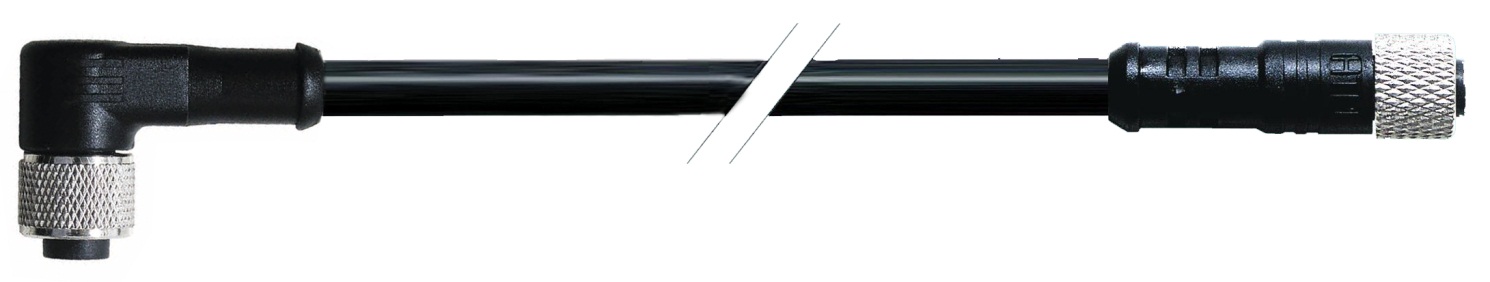 *Also available with stainless steel nut
M8/M9/M12/M23 CIRCULAR CONNECTORS
M12 field attachable connectors B-coded (PROFIBUS)
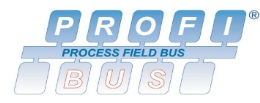 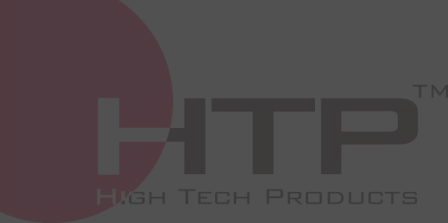 4 and 5 poles 
 Male and female
  With plastic and metal housing
 Straight and right angled with plastic
 M12 Panel Mounting
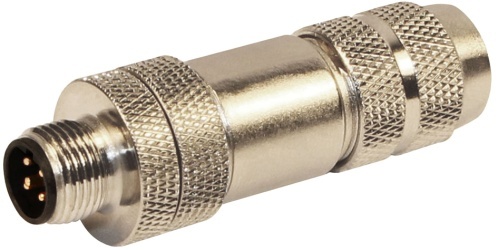 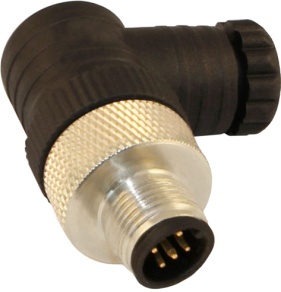 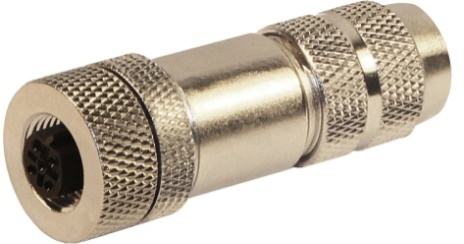 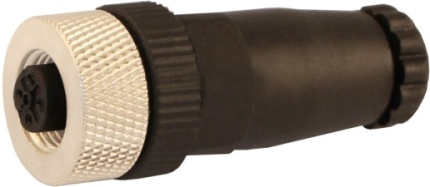 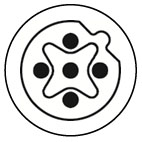 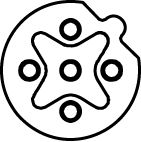 *Also available with stainless steel nut
M8/M9/M12/M23 CIRCULAR CONNECTORS
M12 B-coded terminal connectors (PORFIBUS)
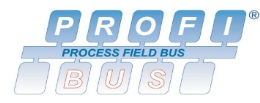 5 poles 
 Male and female
  With terminal connectors and totally shielded
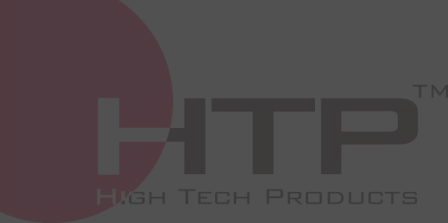 Totally shielded
Terminal connectors
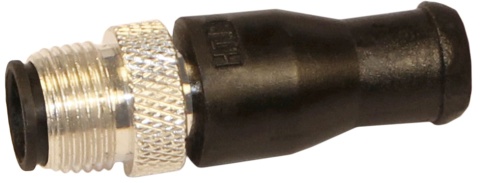 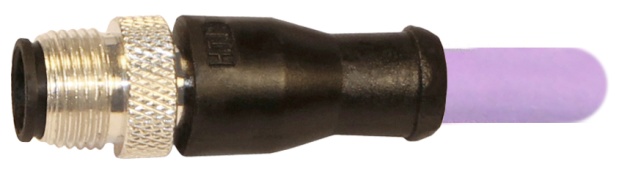 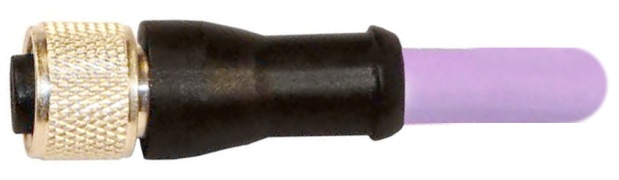 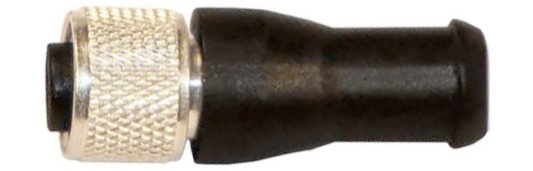 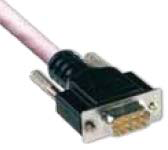 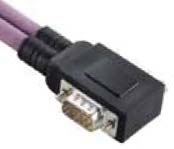 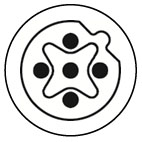 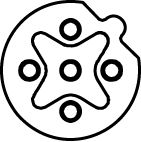 *Also available with stainless steel nut
M8/M9/M12/M23 CIRCULAR CONNECTORS
M12 T and Y-splitter connector (PROFIBUS)
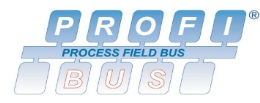 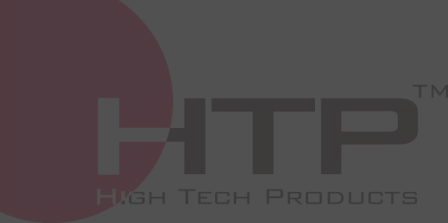 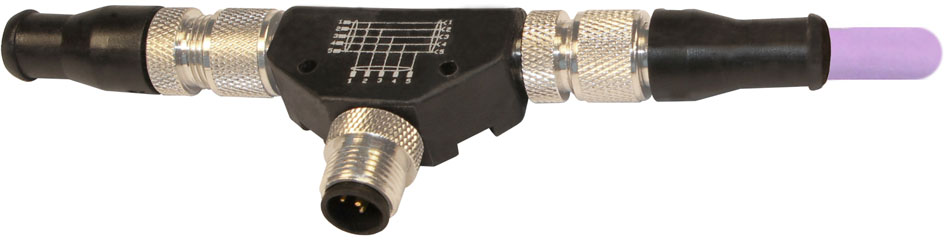 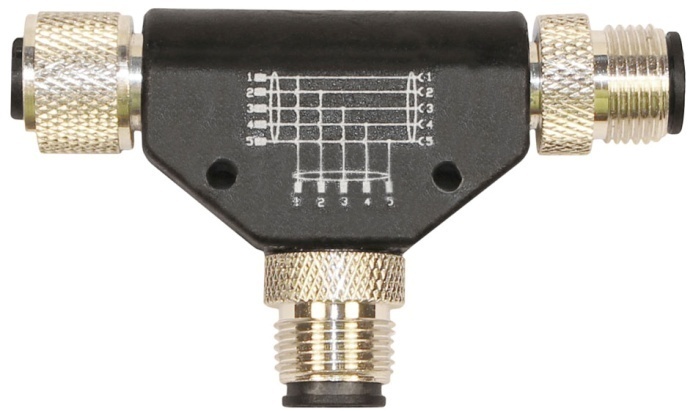 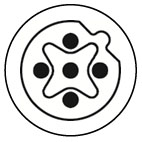 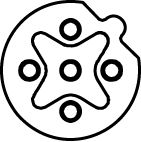 *Also available with stainless steel nut
M8/M9/M12/M23 CIRCULAR CONNECTORS
M12 field attachable connectors D-coded
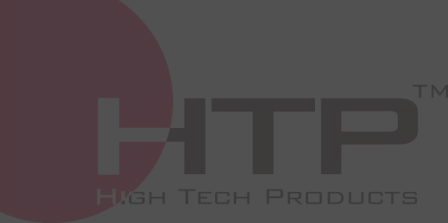 5 poles 
 Male and female
 Straight  with plastic and metal housing
 Angled with plastic and metal housing
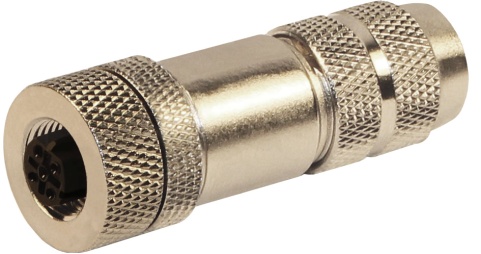 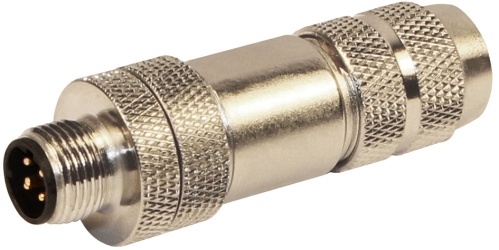 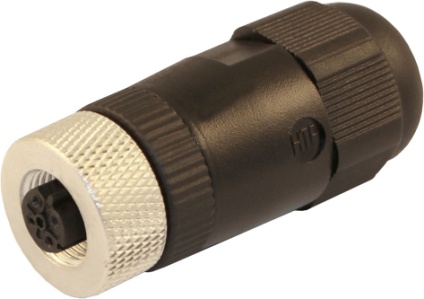 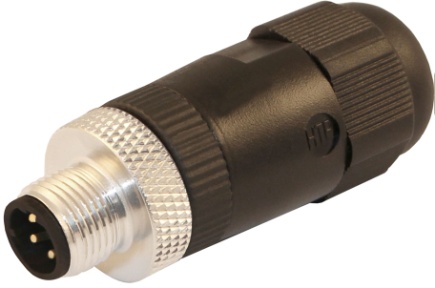 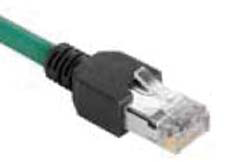 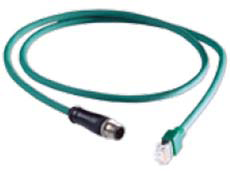 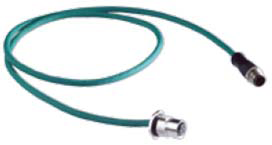 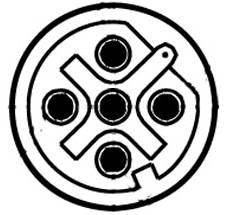 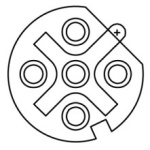 *Also available with stainless steel nut
M8-M12 CIRCULAR CONNECTORS
FIELD ATTACHABLE
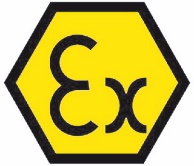 ATEX 94/9/CE  approved
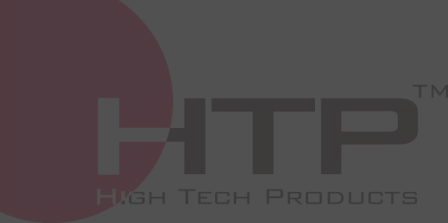 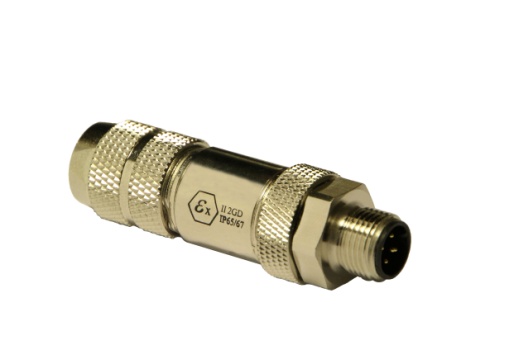 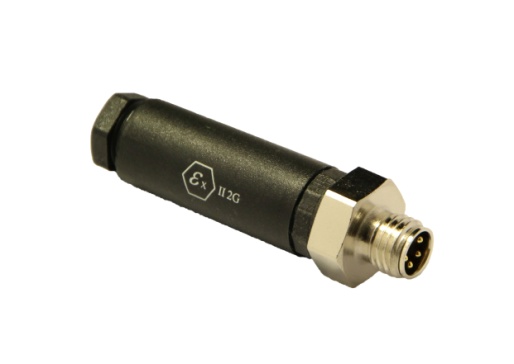 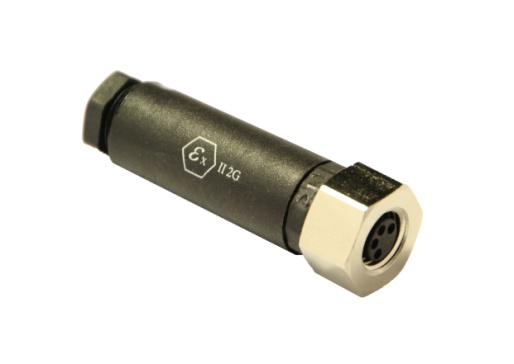 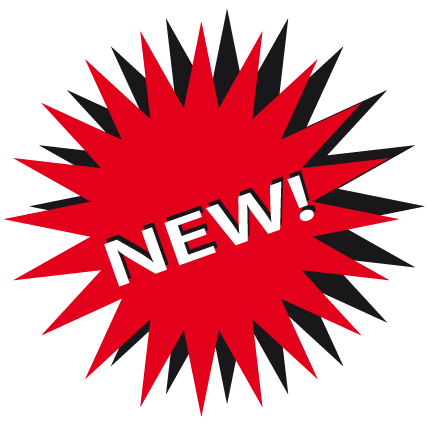 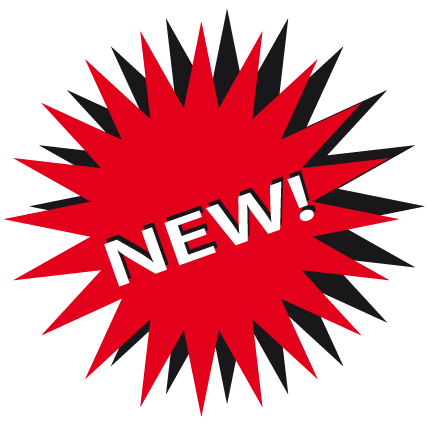 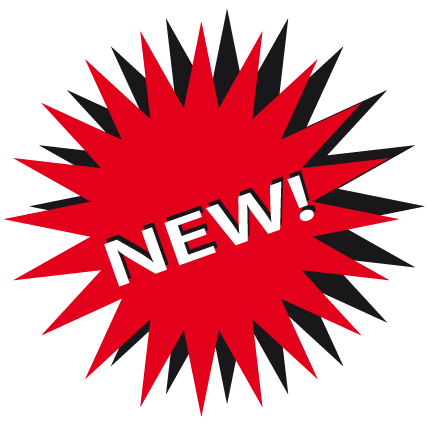 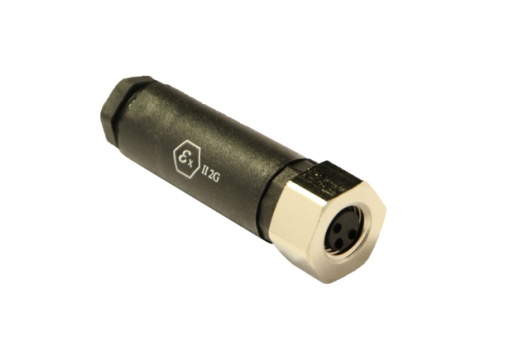 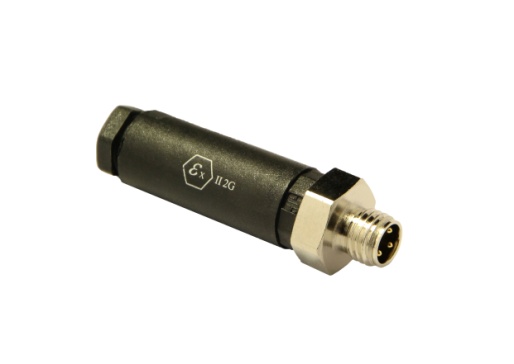 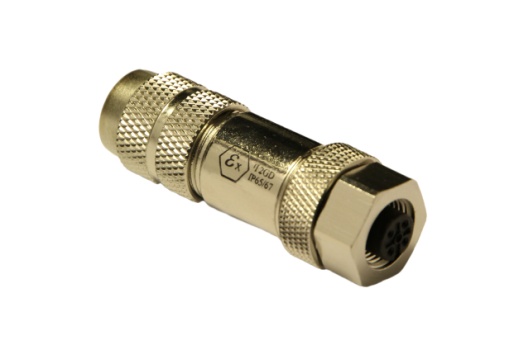 M8/M9/M12/M23 CIRCULAR CONNECTORS
M12 panel mounting connectorsD-coded
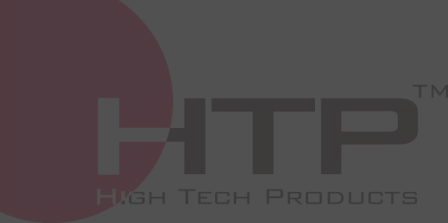 4 poles 
 female
 Back panel Mounting
 PG9 with DOUBLE CUT
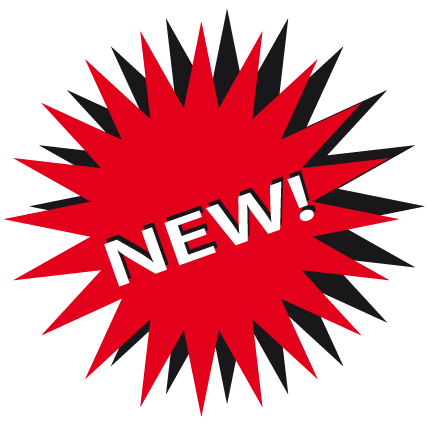 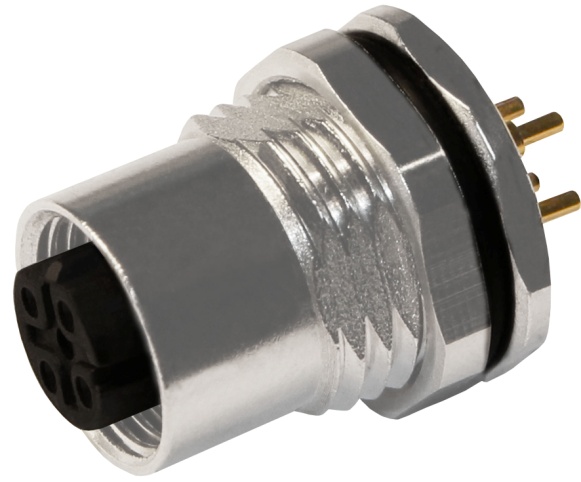 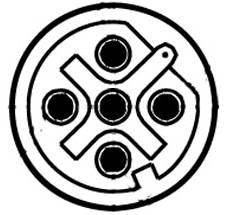 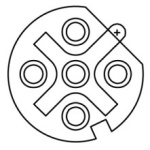 *Also available with stainless steel nut
M8/M9/M12/M23 CIRCULAR CONNECTORS
M12 field attachable connectors C-coded
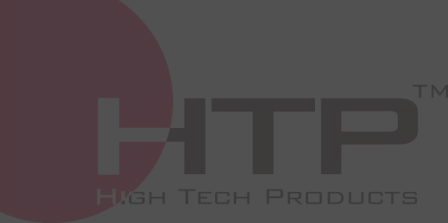 3 poles 
 Male and female
 Straight  with plastic and metal housing
 Angled with plastic and metal housing
 M12 Panel Mounting
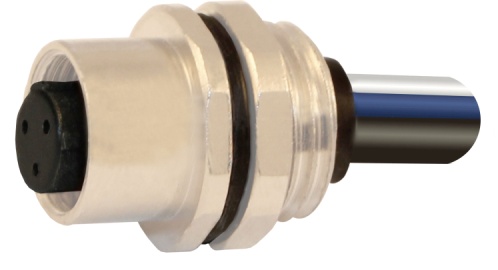 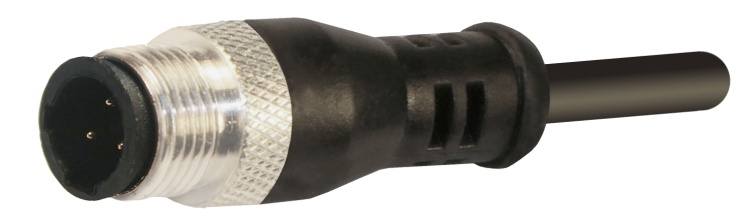 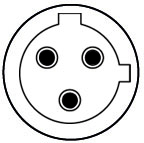 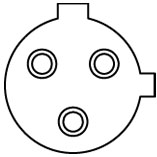 *Also available with stainless steel nut
M8/M9/M12/M23 CIRCULAR CONNECTORS
M12 field attachable connectors S-coded
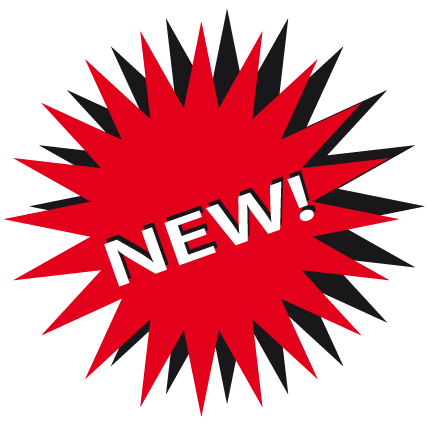 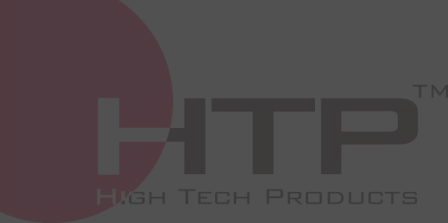 4 poles 
 Male and female
 Straight  with plastic and metal housing
 Angled with plastic and metal housing
 M12 Panel Mounting
RATED VOLTAGE:630V AC/DC
RATED CURRENT:12A
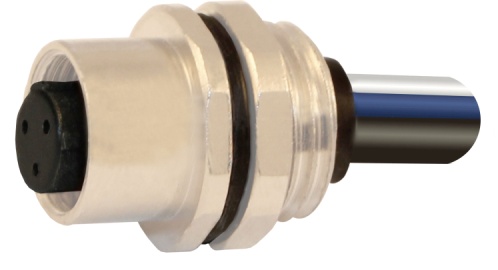 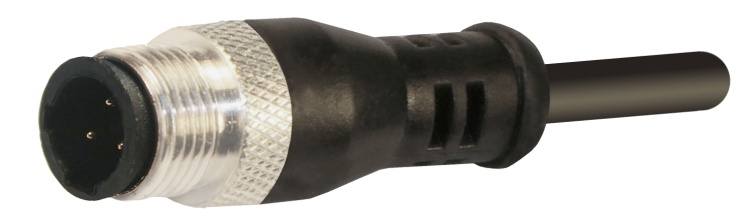 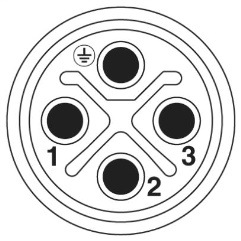 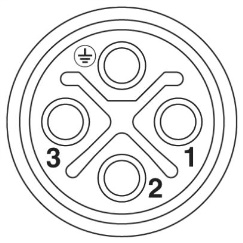 *Also available with stainless steel nut
M8/M9/M12/M23 CIRCULAR CONNECTORS
M12 field attachable connectors T-coded
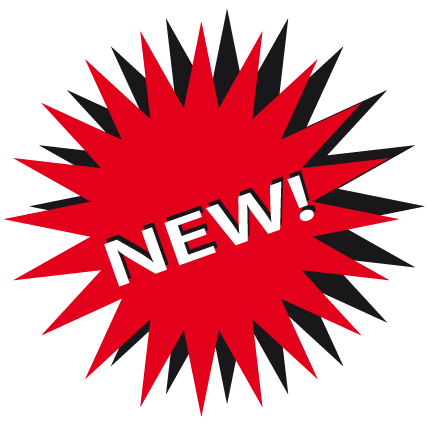 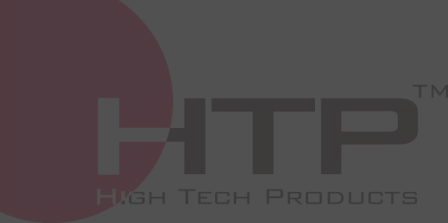 4 poles 
 Male and female
 Straight  with plastic and metal housing
 Angled with plastic and metal housing
 M12 Panel Mounting
RATED VOLTAGE: 63V AC/DC
RATED CURRENT: 12A
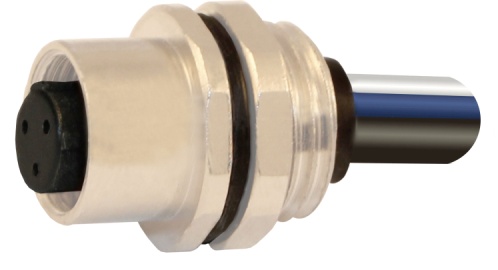 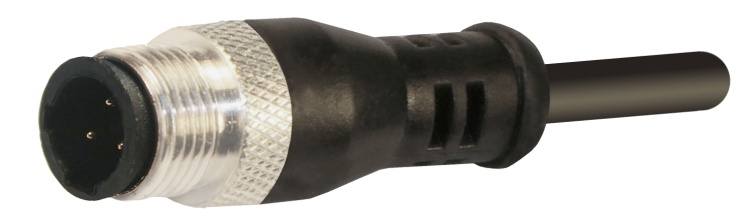 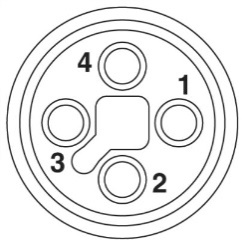 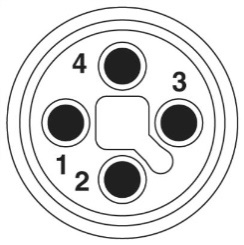 *Also available with stainless steel nut
M8/M9/M12/M23 CIRCULAR CONNECTORS
M12 field attachable connectors X-coded
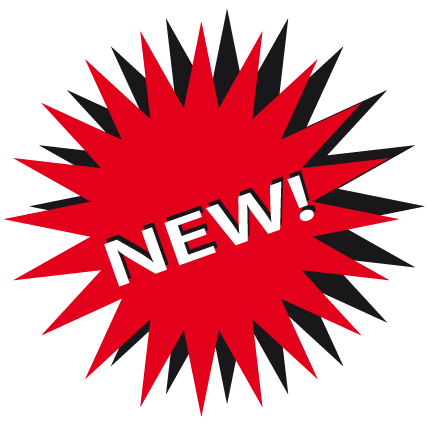 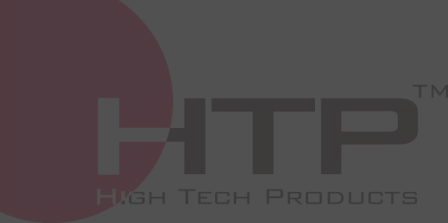 8 poles 
 Male and female
 Straight  with plastic and metal housing
 Angled with plastic and metal housing
 M12 Panel Mounting
RATED VOLTAGE: 48V AC/DC
RATED CURRENT: 0,5A
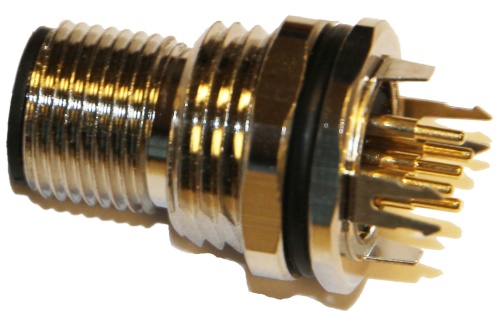 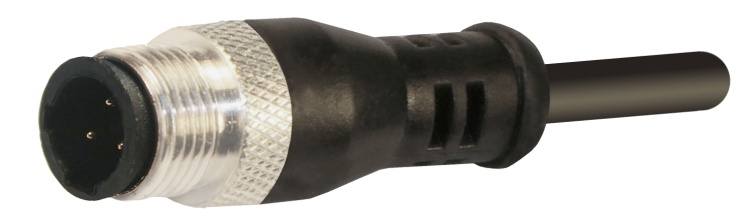 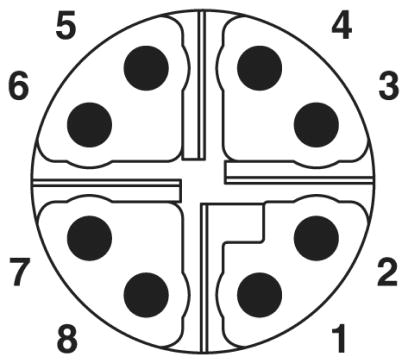 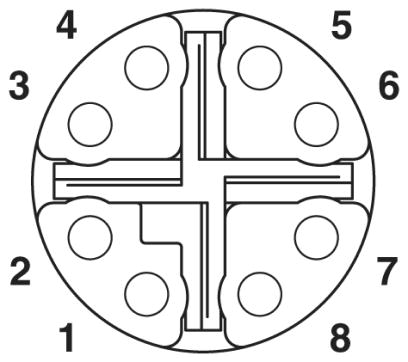 *Also available with stainless steel nut
M8/M9/M12/M23 CIRCULAR CONNECTORS
M23 Panel Mounting and Moulded Cable
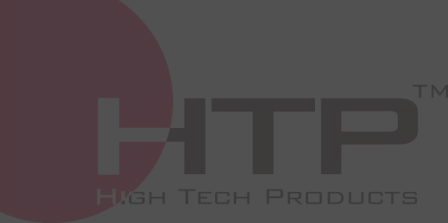 12,17 and19 poles 
 Male and female
 Famale straight /90° with moulded cable
 Male Panel Mounting
 Conductor size: 0,22 mm²
 Rated voltage: 400V
 Rated current: 6A Max
Female
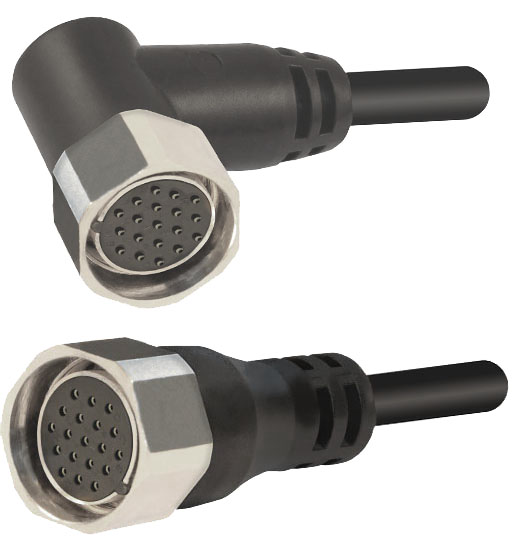 Male
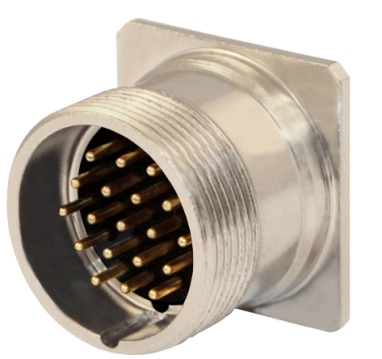 moulded cable
Panel Mounting
EN 175301-803 CONNECTORS 
(ex DIN 43650) Form A, B, C
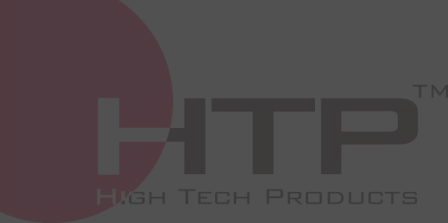 DIN 43650 is the standard for a series of electrical
  connectors, which are commonly used with solenoid 
  valves (especially those used on valves in hydraulics
  and pneumatics)

 Other applications include the connection special 
  sensors, such as pressure switches, filter switches,
  optical, proximity and limit switches.
EN 175301-803 CONNECTORS 
(ex DIN 43650) Form A, B, C
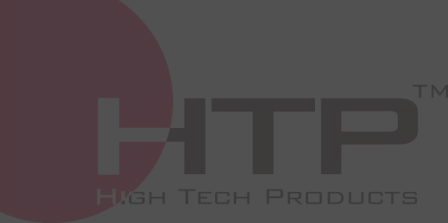 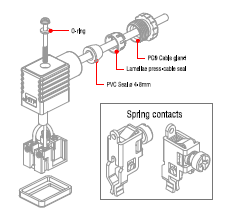 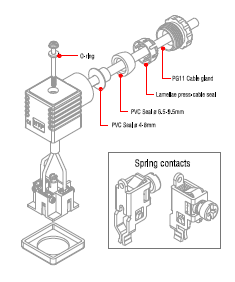 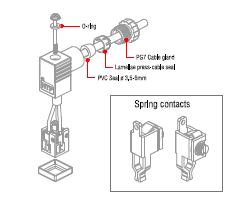 EN 175301-803 CONNECTORS
(ex DIN 43650)
EN175301-803-A/ISO 4400  (ex DIN43650 /A) square connectors  G1 series = 18mm contacts spacingField attachable
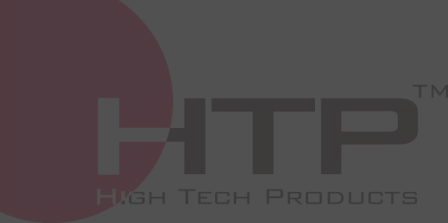 2 and 3 poles + earth
Without electronic components
With electronic components:
Circuits available include
- LED Only
- Varistor & LED
- Diode & LED
- Half and Full bridge rectifier
For 12, 24, 115 & 230 volt applications
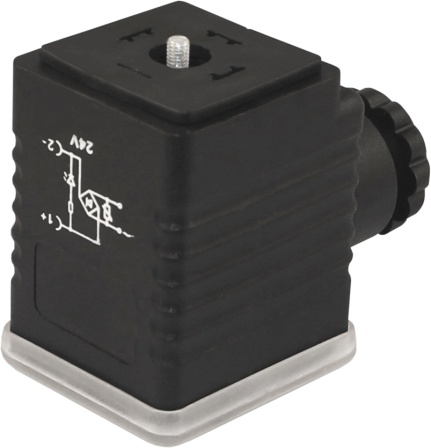 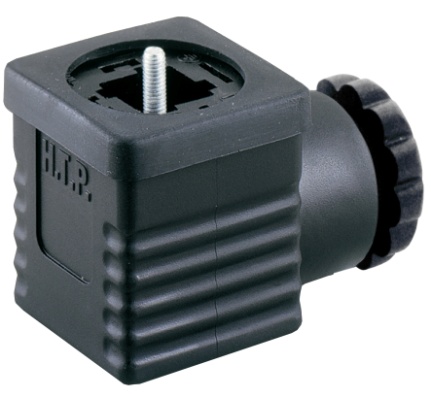 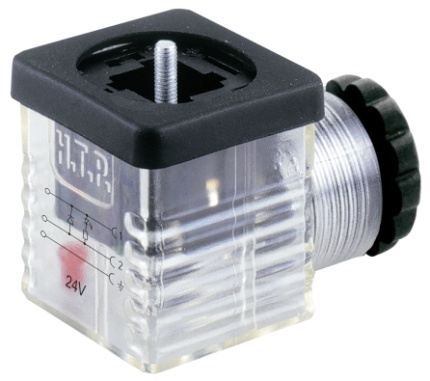 Energy saving connectors
Connettori a risparmio energetico
Reduction of energy consumption by 60%
Reduction of working temperature of valve / electrovalve
Extention of life of valve
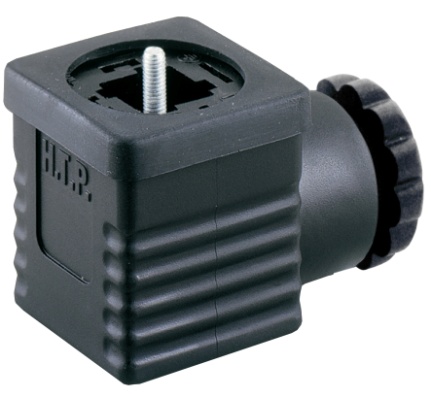 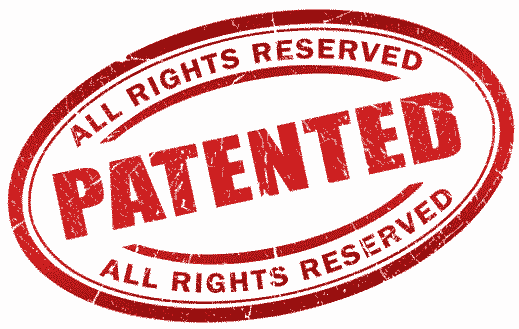 EN 175301-803 CONNECTORS
(ex DIN 43650)
EN175301-803-A/ISO 4400  (ex DIN43650 /A) square connectors  G1F series = 18mm contacts spacingField attachable
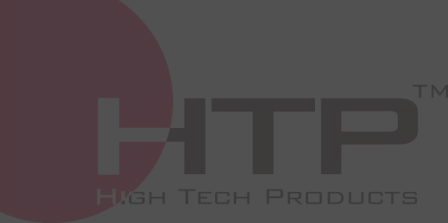 3 poles + earth
Earth position: H12
Without electronic components
Voltage: 1-250 AC/DC
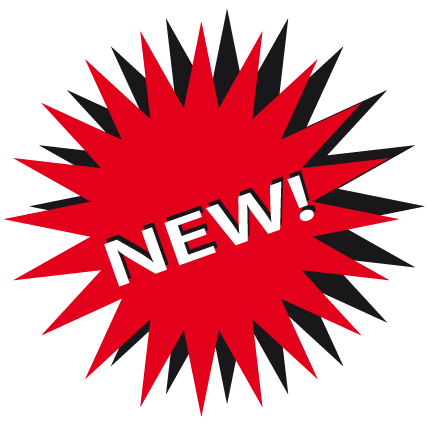 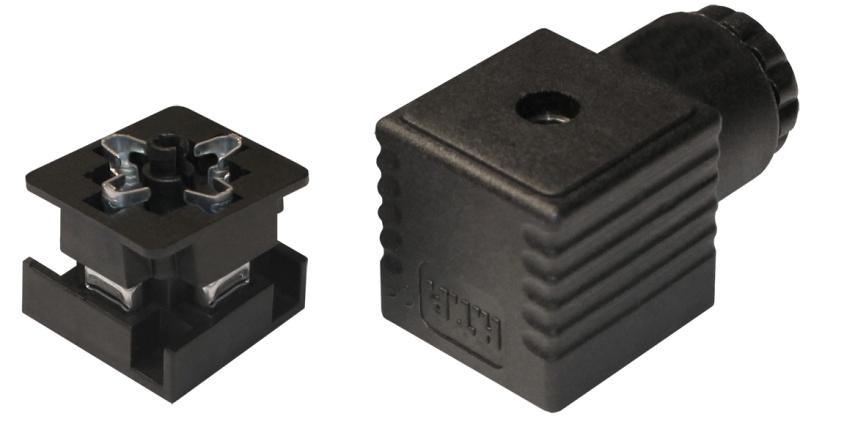 EN 175301-803 CONNECTORS
(ex DIN 43650)
AVAILABLE  IN  4  DIFFERENT DIMENTIONS
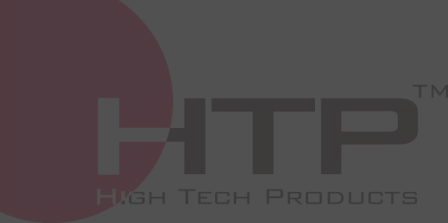 G1 series (height 30mm)
 G4 series (height 47mm)
G1
G4
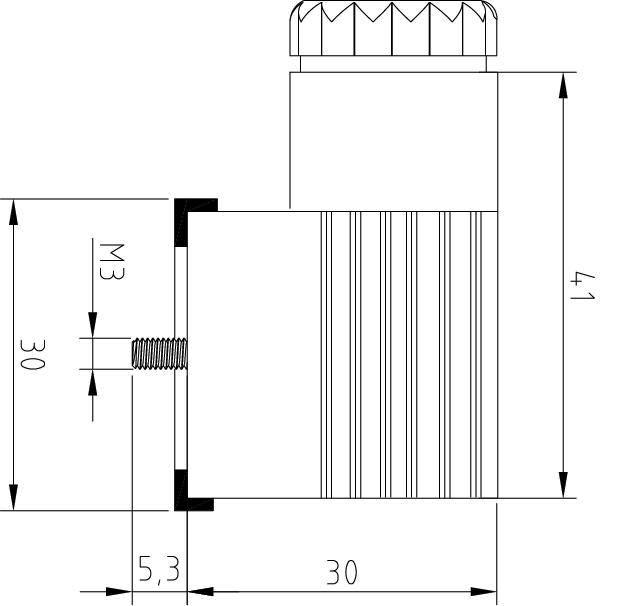 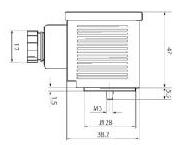 EN 175301-803 CONNECTORS
(ex DIN 43650)
EN 175301-803-A/ISO 4400 (ex DIN43650 /A ) square connectors  CG1 series = 18mm contacts spacing Moulded cable version
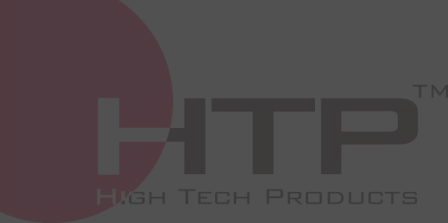 2 poles + 2 earths
 3 poles + earth
 With 90° and 180° cable exit
 PVC and PUR cable
 Without electronic components
 With electronic components:
  Circuits available include
- LED Only
- Varistor & LED
- Diode & LED
- Half and Full bridge rectifier
 For 12, 24, 115 & 230 volt applications
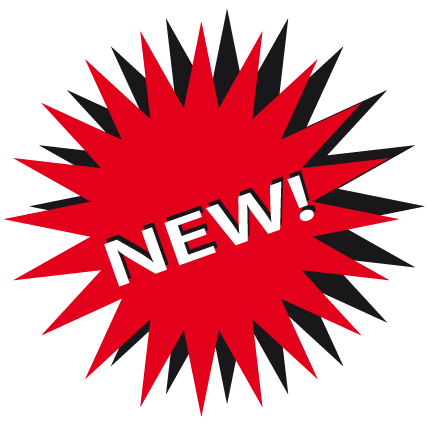 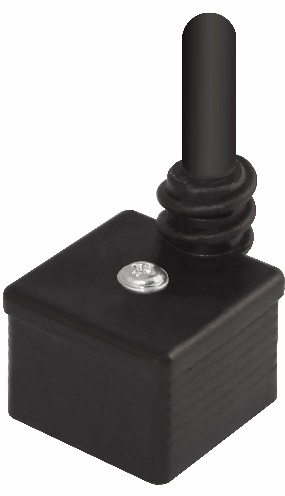 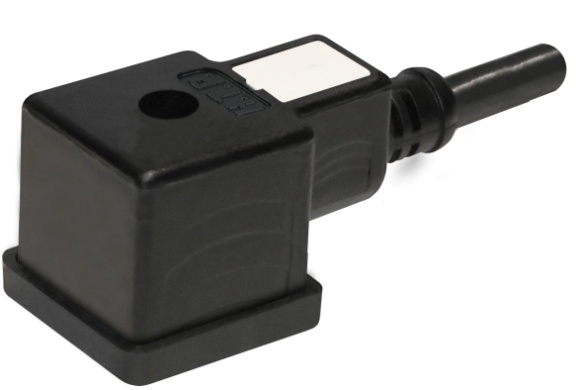 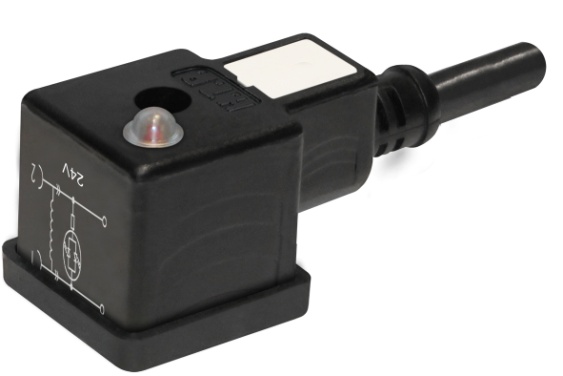 EN 175301-803 CONNECTORS
(ex DIN 43650)
EN 175301-803-A/ISO 4400 (ex DIN43650 /A ) square connectors  CG4 series = 18mm contacts spacing and21mm Housing Height Moulded cable version
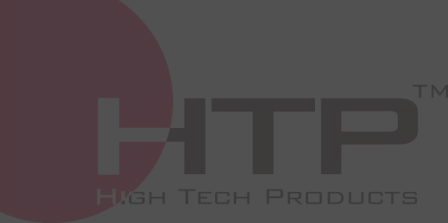 2 poles + earths
 3 poles + earth
 With 90° cable exit
 PVC and PUR cable
 Without electronic components
 With electronic components:
  Circuits available include
- LED Only
- Varistor & LED
- Diode & LED
- Half and Full bridge rectifier
 For 12, 24, 115 & 230 volt applications
With Integrated gasket or Profiled Gasket
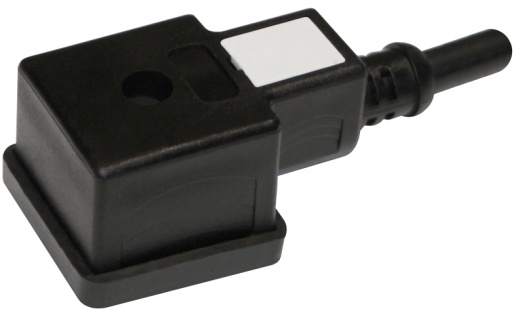 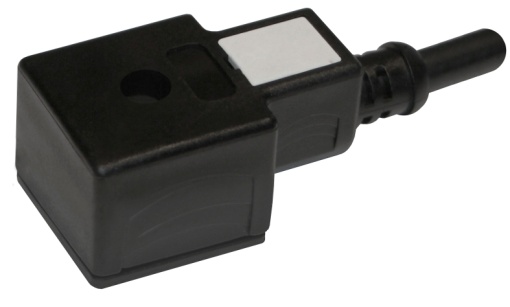 EN 175301-803 CONNECTORS
(ex DIN 43650)
EN 175301-803-A/ISO 4400 (ex DIN43650 /A ) Circular connectors  CGR series = 18mm contacts spacing  and 21mm Housing Height Moulded cable version
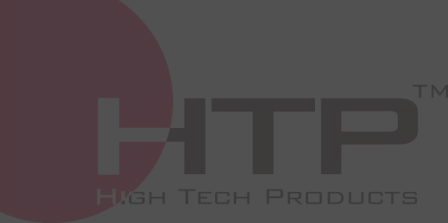 3 poles + earth
 With 90° cable exit
 PVC and PUR cable
 Without electronic components
 With electronic components:
  Circuits available include
- LED Only
- Varistor & LED
- Diode & LED
- Half and Full bridge rectifier
 For 12, 24, 115 & 230 volt applications
Without profilate gasket
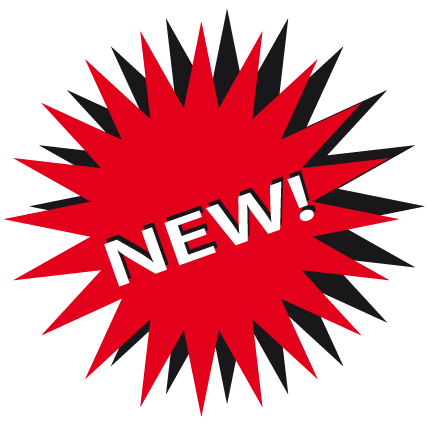 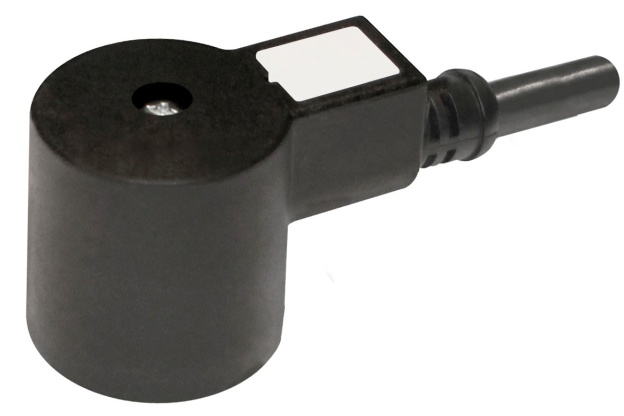 EN 175301-803 CONNECTORS
(ex DIN 43650)
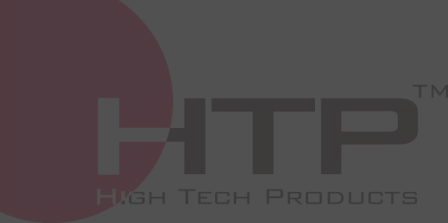 EN 175301-803-B/ISO 6952  (ex DIN43650 /B ) square connectors        M1 series = 11mm contacts spacing  Field attachable
Without electronic components
 With electronic components:
   Circuits available include
- LED Only
- Varistor & LED
- Diode & LED
- Half and Full bridge rectifier
 For 12, 24, 115 & 230 volt applications
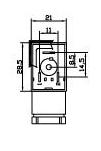 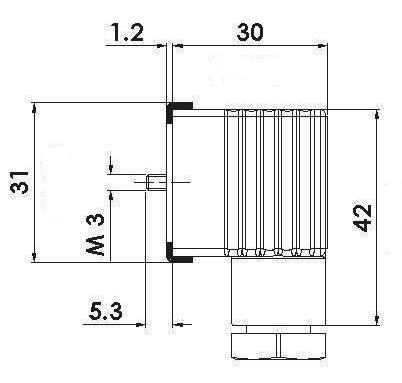 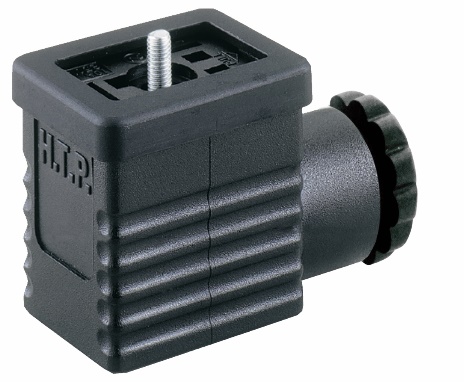 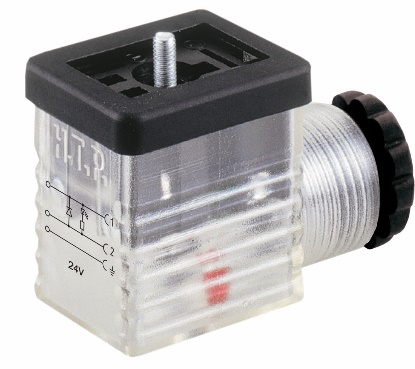 EN 175301-803 CONNECTORS
(ex DIN 43650)
EN175301-803-B/ISO 6952 (ex DIN43650 /B ) rectangular connectorsCM1 series =  11mm contacts spacing               With moulded cable
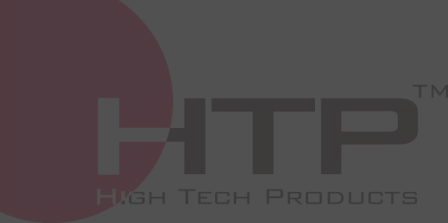 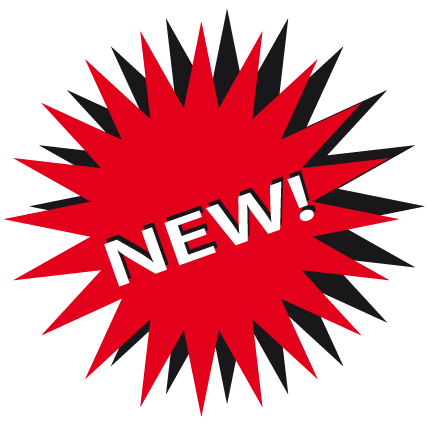 2 poles + earth 6h, 12h or 2 poles + double
   earth 6/12h (New version available)
 With 90° and 180° cable exit
 PVC and PUR cable
 Available in any length
 Without electronic components
 With electronic components:
   Circuits available include
- LED Only
- Varistor & LED
- Diode & LED
- Half and Full bridge rectifier
 For 12, 24, 115 & 230 volt applications
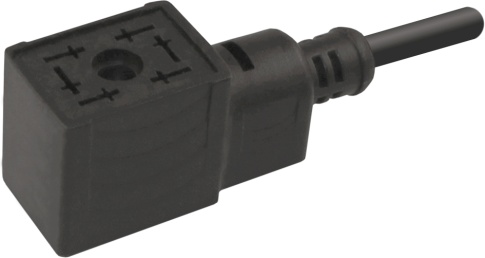 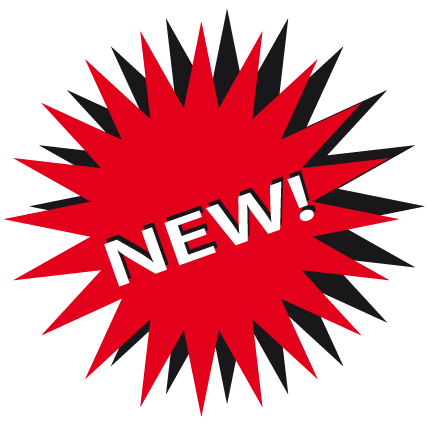 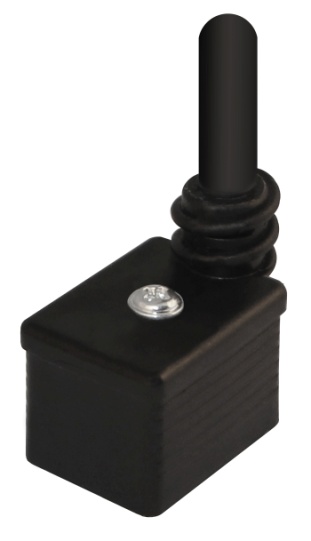 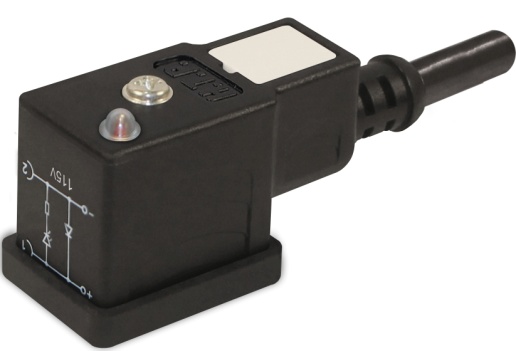 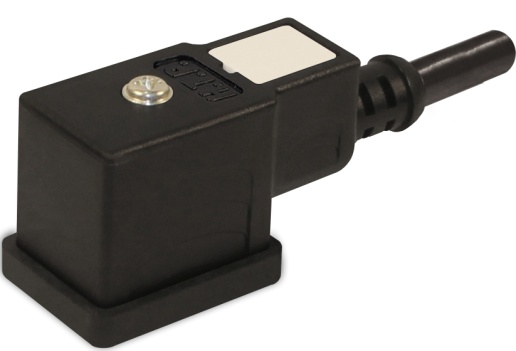 EN 175301-803 CONNECTORS
(ex DIN 43650)
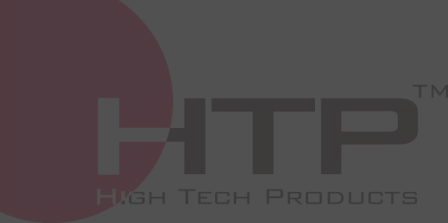 EN 175301-803-B/ISO 6952  (ex DIN43650 /B ) square connectors        M2 series = 10mm contacts spacing  Field attachable
Without electronic components
 With electronic components:
   Circuits available include
- LED Only
- Varistor & LED
- Diode & LED
- Half and Full bridge rectifier
 For 12, 24, 115 & 230 volt applications
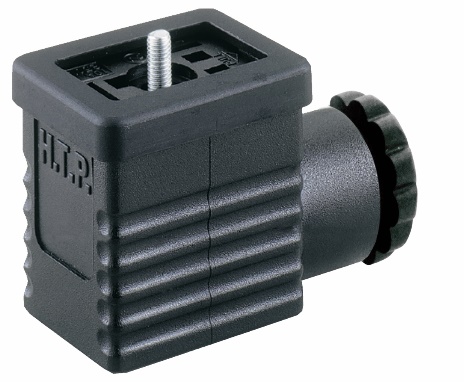 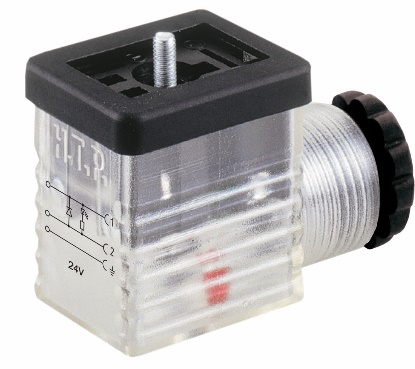 EN 175301-803 CONNECTORS
(ex DIN 43650)
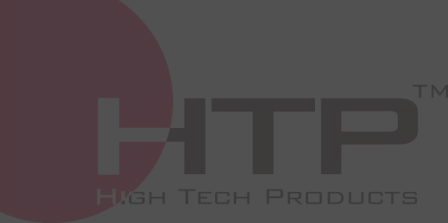 EN175301-803-B/ISO 6952 (ex DIN43650 /B ) rectangular connectors               CM2 series =  10mm contacts spacing With moulded cable
2 poles + earth 6h, 12h
 With 90° and 180° cable exit
 PVC and PUR cable
 Available in any length
 Without electronic components
 With electronic components:
   Circuits available include
- LED Only
- Varistor & LED
- Diode & LED
- Half and Full bridge rectifier
 For 12, 24, 115 & 230 volt applications
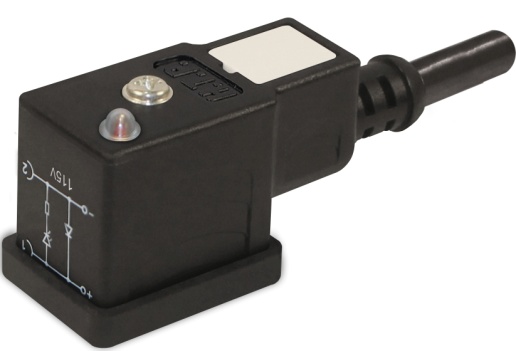 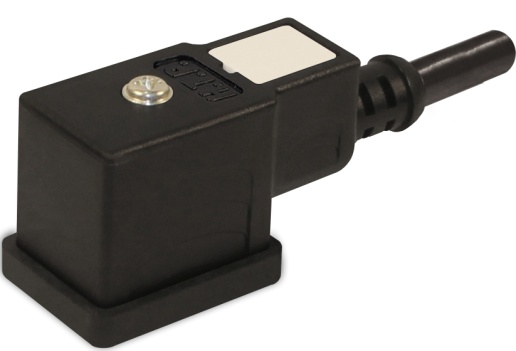 EN 175301-803 CONNECTORS
(ex DIN 43650)
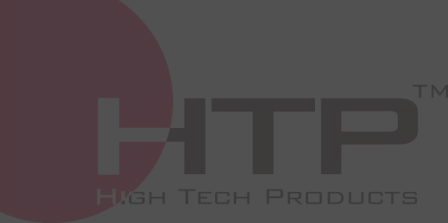 MICRO-EN 175301-803 C  (exDIN 43650 – C ) square connectors    P1 series = 8mm contacts spacing
Without electronic components
 With electronic components:
   Circuits available include
- LED Only
- Varistor & LED
- Diode & LED
- Half and Full bridge rectifier
 For 12, 24, 115 & 230 volt applications
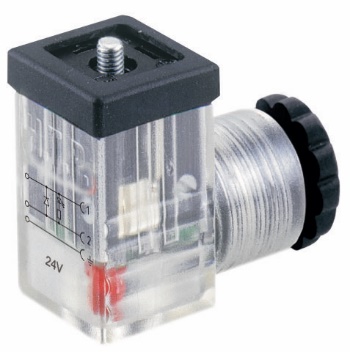 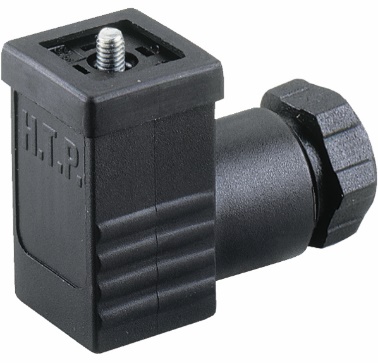 EN 175301-803 CONNECTORS
(ex DIN 43650)
MICRO-EN 175301-803 C (exDIN 43650 – C ) square connectors    CP1 series = 8mm contacts spacing
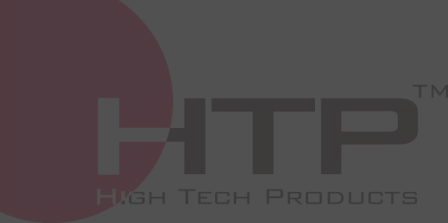 2 poles + earth
 With 90° and 180° cable exit
 PVC and PUR cable
 Available in any length
 Without electronic components
 With electronic components:
   Circuits available include
- LED Only
- Varistor & LED
- Diode & LED
- Half and Full bridge rectifier
 For 12, 24, 115 & 230 volt applications
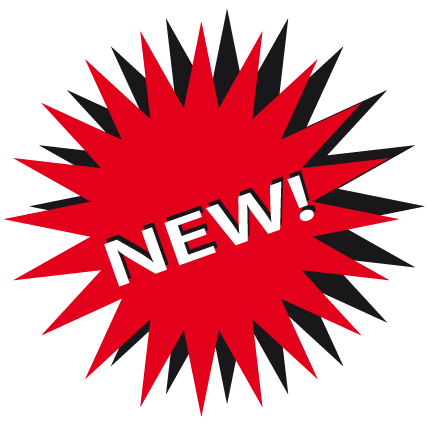 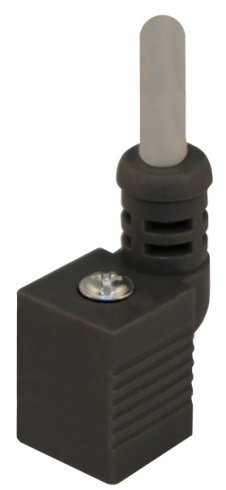 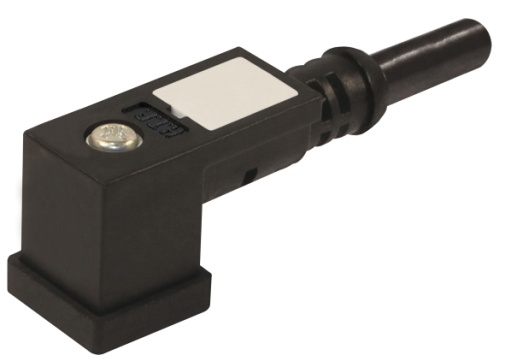 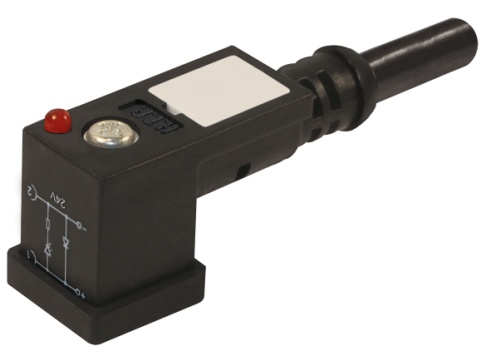 EN 175301-803 CONNECTORS
(ex DIN 43650)
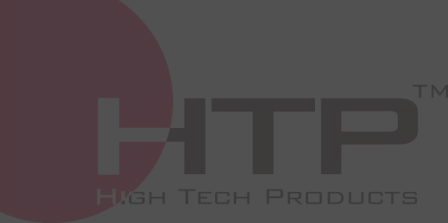 MICRO-EN 175301-803 C  (exDIN 43650 – C ) square connectors    P2 series = 9,4mm contacts spacing
Without electronic components
 With electronic components:
   Circuits available include
- LED Only
- Varistor & LED
- Diode & LED
- Half and Full bridge rectifier
 For 12, 24, 115 & 230 volt applications
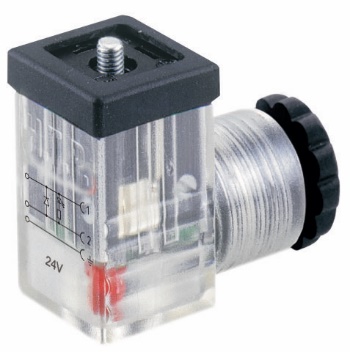 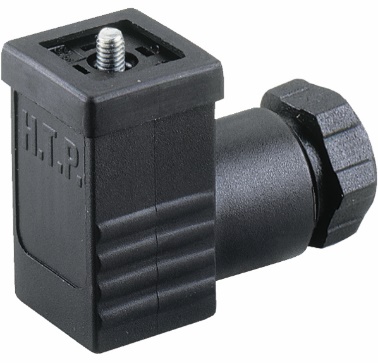 EN 175301-803 CONNECTORS
(ex DIN 43650)
MICRO-EN 175301-803 C (exDIN 43650 – C ) square connectors    CP2 series = 9,4mm contacts spacing
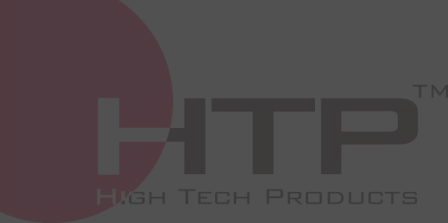 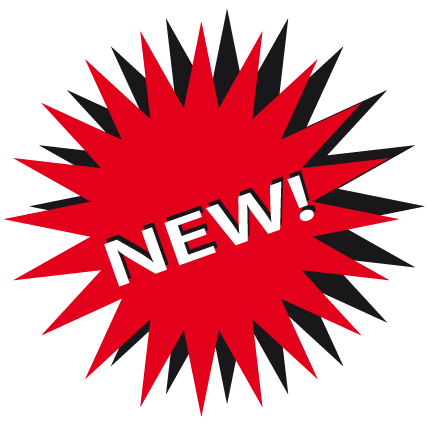 2 poles + earth
 With 90° and 180° cable exit
 PVC and PUR cable
 Available in any length
 Without electronic components
 With electronic components:
   Circuits available include
- LED Only
- Varistor & LED
- Diode & LED
- Half and Full bridge rectifier
 For 12, 24, 115 & 230 volt applications
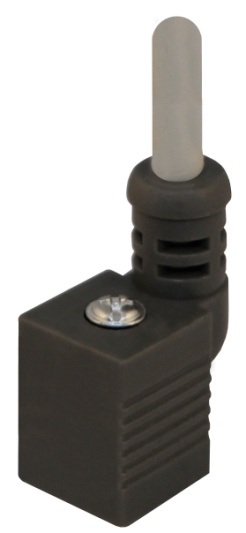 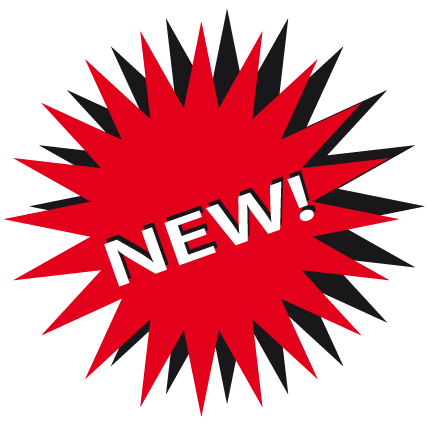 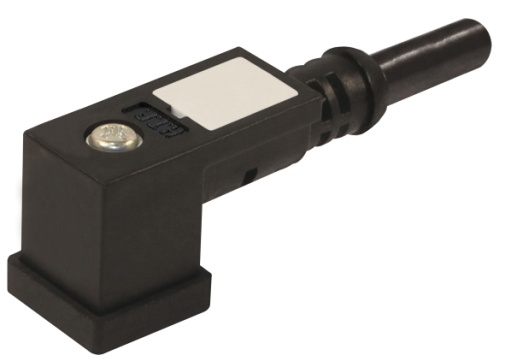 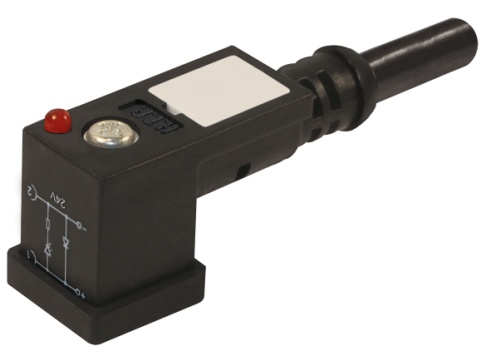 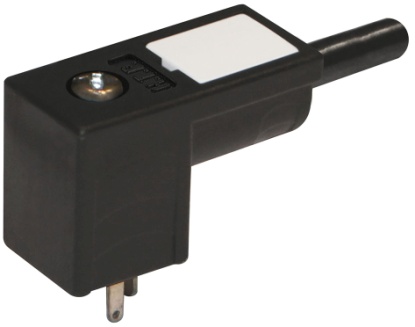 EN 175301-803 CONNECTORS
(ex DIN 43650)
Adapters DIN 43650 to M12 male
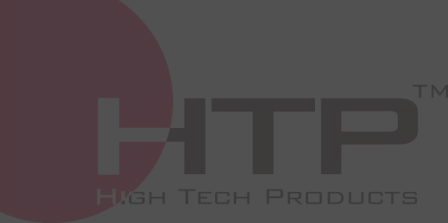 Without electronic components
 With electronic components:
   Circuits available include
- Without components
- LED Only
- Varistor & LED
- Diode & LED
 For 24, 115 & 230 volt applications
 Available in form A, B and C.
 Protection class: IP 67
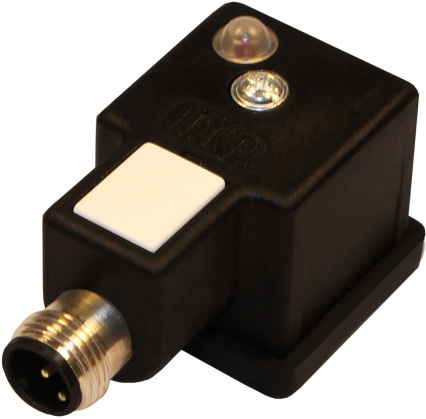 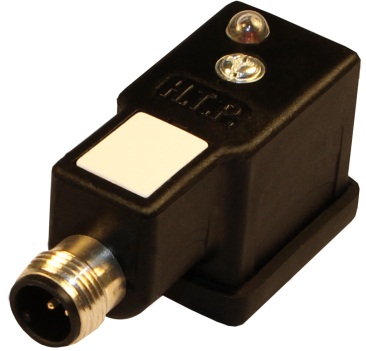 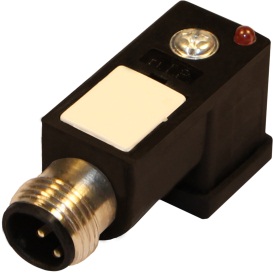 EN 175301-803 CONNECTORS
(ex DIN 43650)
Adapters DIN 43650 to M8 male
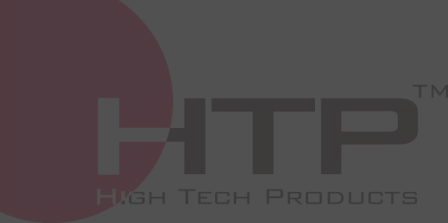 Without electronic components
 With electronic components:
   Circuits available include
- Without components
- LED Only
- Varistor & LED
- Diode & LED
 For 24, 115 & 230 volt applications
 Available in form A, B and C.
 Protection class: IP 67
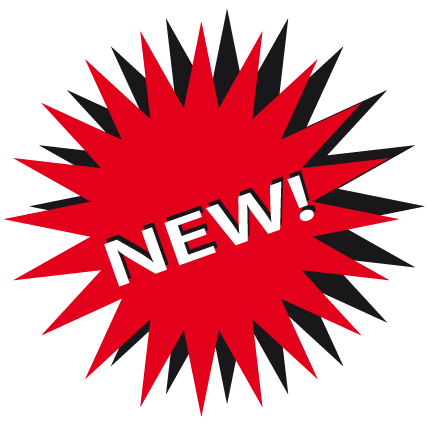 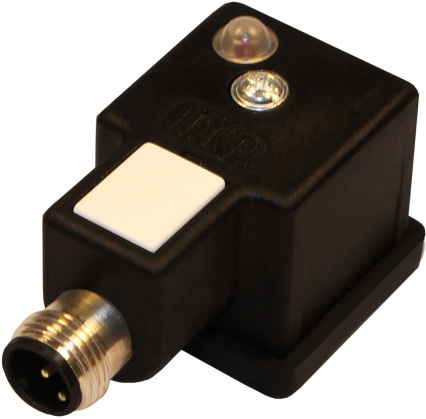 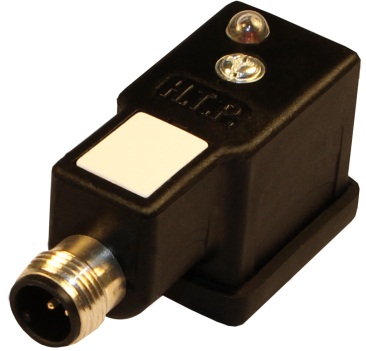 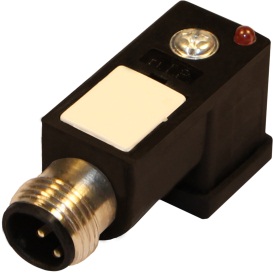 EN 175301-803 CONNECTORS
(ex DIN 43650)
Adapters DIN 43650 to M12 180° exit
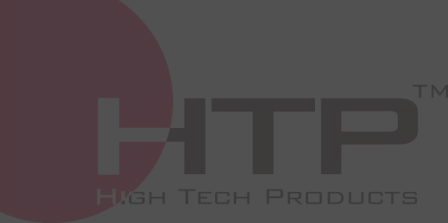 Without electronic components
 With electronic components:
   Circuits available include
- Without components
- LED Only
- Varistor & LED
- Diode & LED
 For 24, 115 & 230 volt applications
 Available in form A.
 Protection class: IP 67
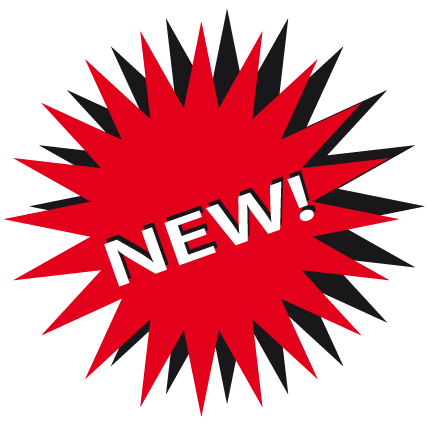 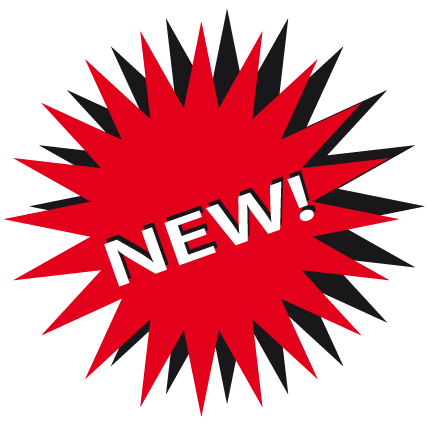 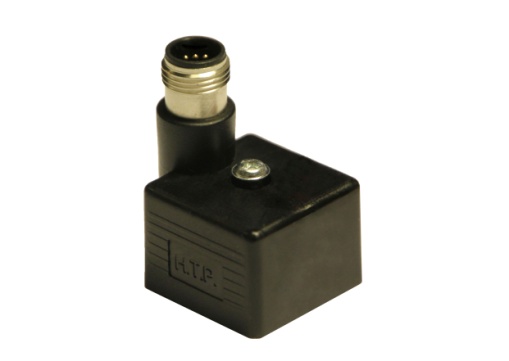 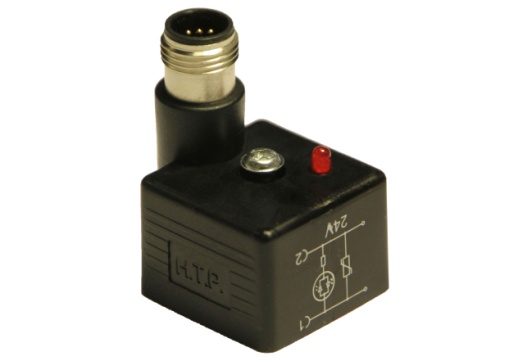 *Adapters are available with other electronic components.
*We produce special adapters in conformity with customers’ needs.
EN 175301-803 CONNECTORS
(ex DIN 43650)
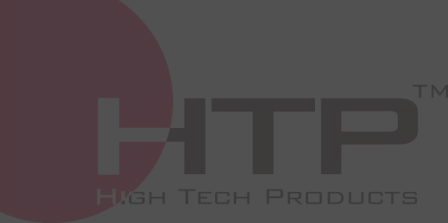 Adapters DIN 43650  A/B/C  with electronic components
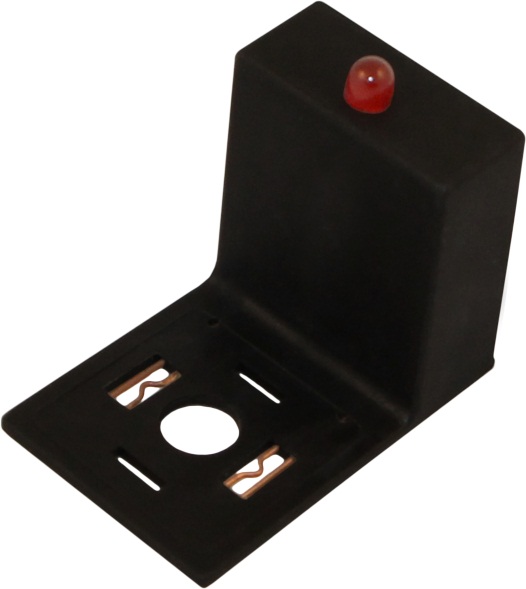 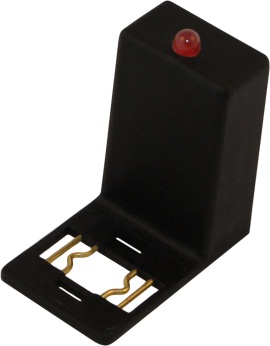 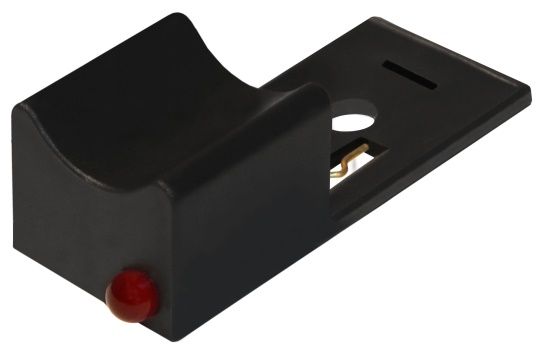 EN 175301-803 CONNECTORS
(ex DIN 43650)
ATEX 94/9/CE  approved DIN 43650 connectors
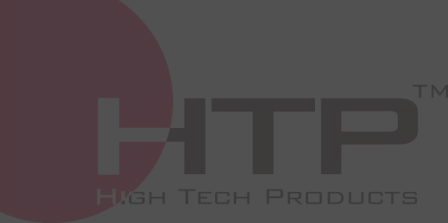 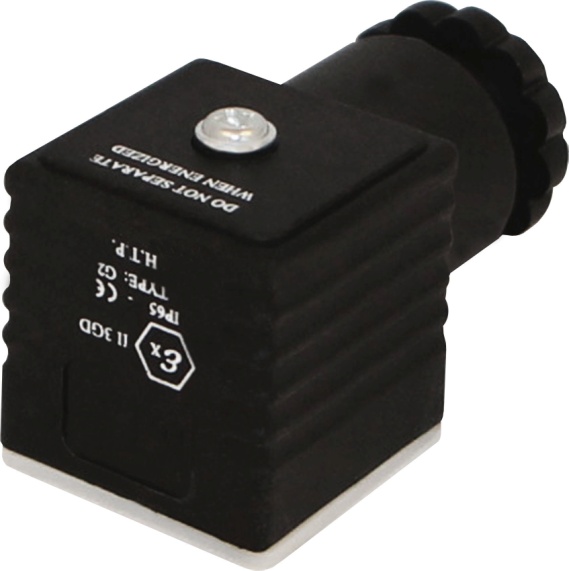 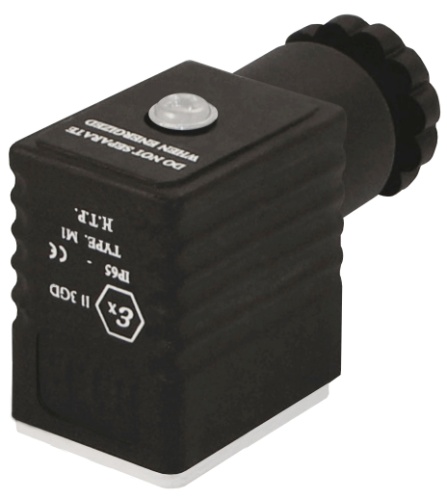 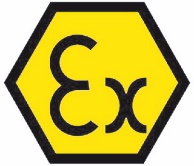 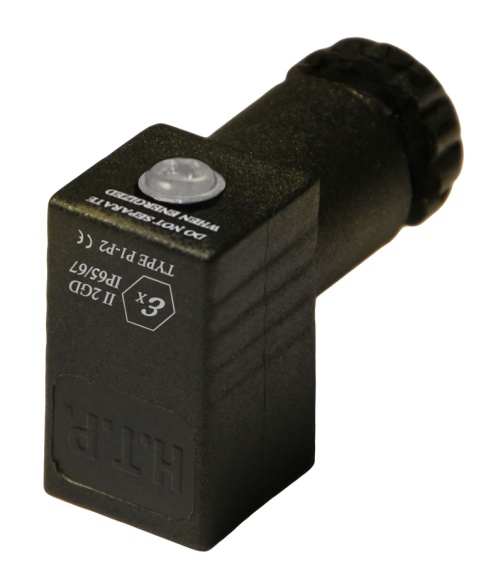 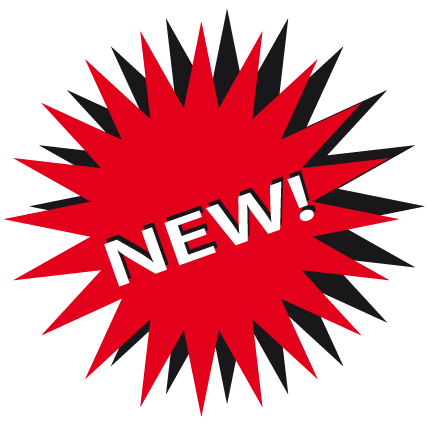 EN 175301-803 CONNECTORS
(ex DIN 43650)
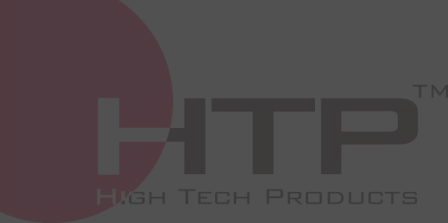 UL/CSA approved DIN 43650 bases connectors
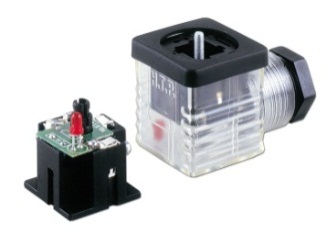 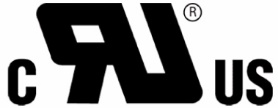 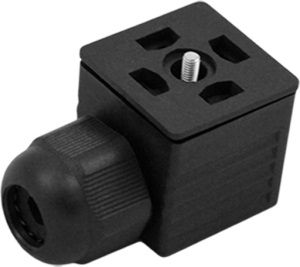 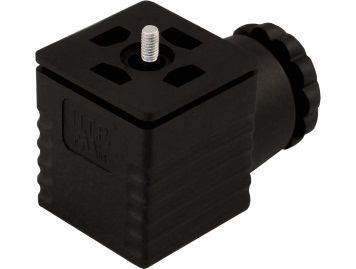 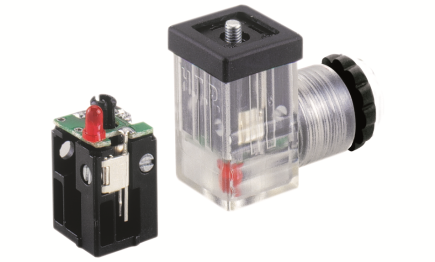 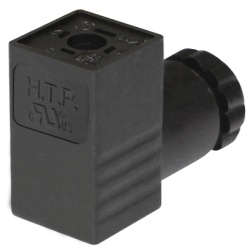 EN 175301-803 CONNECTORS
(ex DIN 43650)
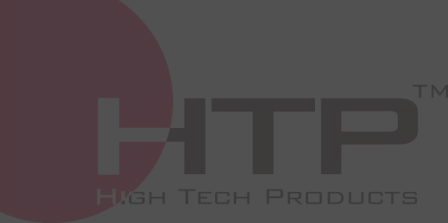 UL/CSA approved DIN 43650 bases connectors
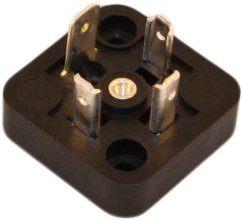 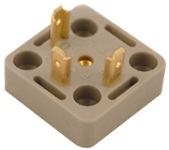 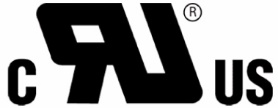 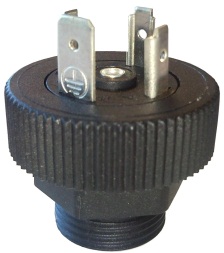 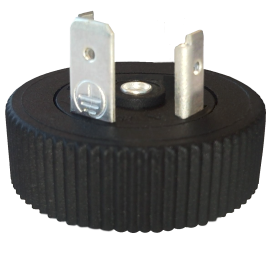 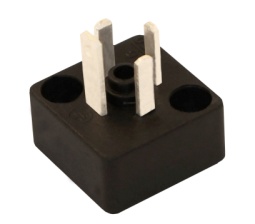 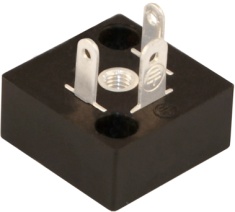 EN 175301-803 CONNECTORS
(ex DIN 43650)
M8 /M12 – DIN 43650 Extension cables
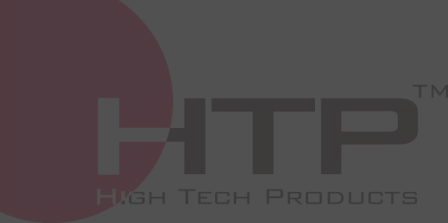 PVC and PUR cable
 Without electronic components
 With electronic components:
   Circuits available include
- Without components
- LED Only
- Varistor & LED
- Diode & LED
 For 24, 115 & 230 volt applications
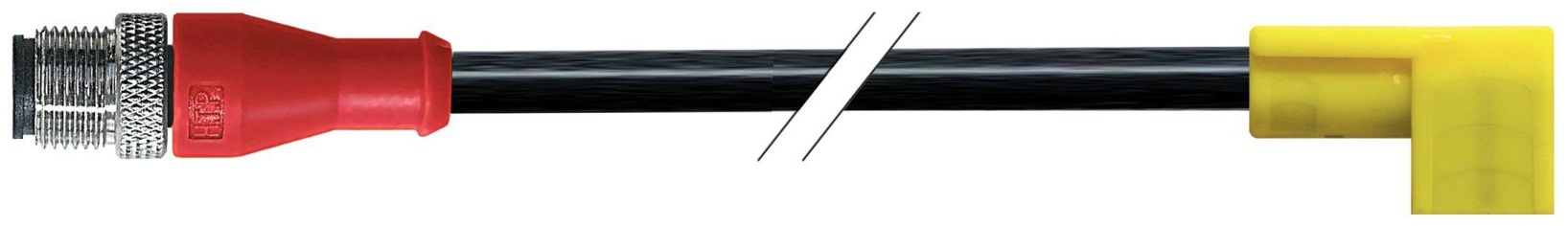 EN 175301-803 CONNECTORS
(ex DIN 43650)
BASESBases for DIN 43650/A 28,4 x 28,4 mm
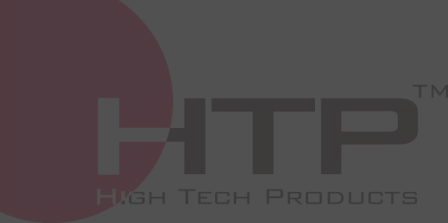 Male DIN43650/A connectors  
  18 mm contact spacing
 2 and 3 poles + earth
 For panel and special mounting
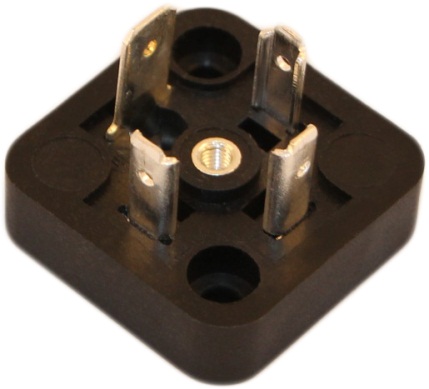 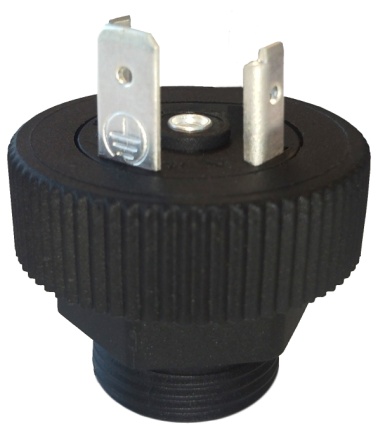 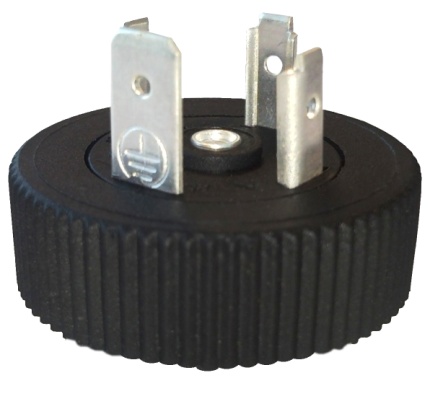 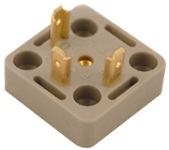 EN 175301-803 CONNECTORS
(ex DIN 43650)
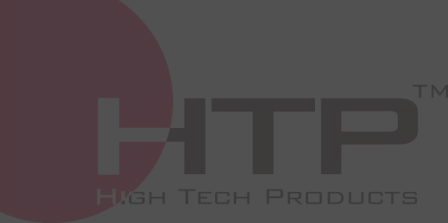 BASESRectangular bases for DIN 43650/B  25 x 33 mm
Male DIN43650/B  connectors 11 mm contact spacing
 2 poles + earth
 For panel and special mounting
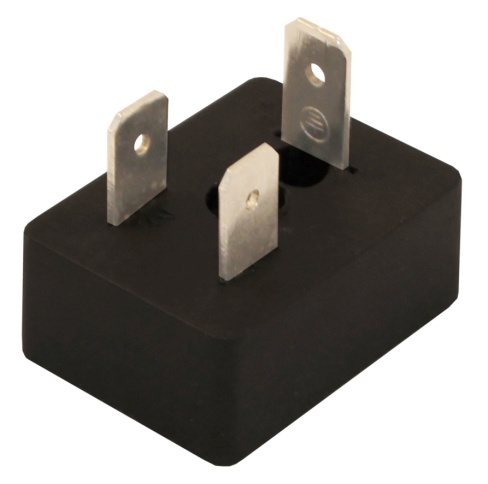 EN 175301-803 CONNECTORS
(ex DIN 43650)
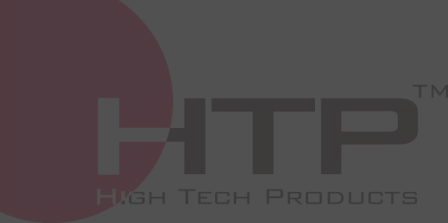 BASESSquare bases for DIN 43650/C 17 x 17 mm
Male DIN43650/C connectors 8 mm and 9,4 mm contact spacing 
 2 and 3 poles + earth
 For panel and special mounting
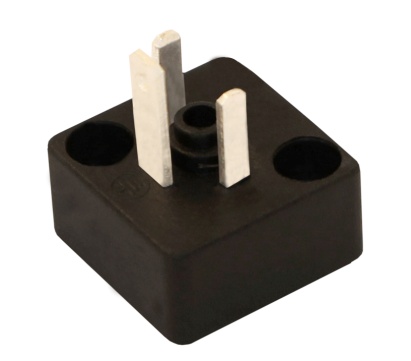 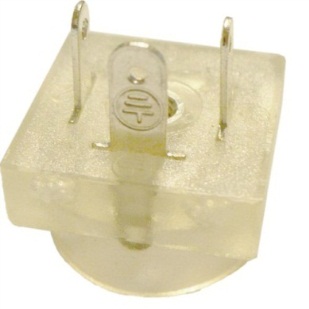 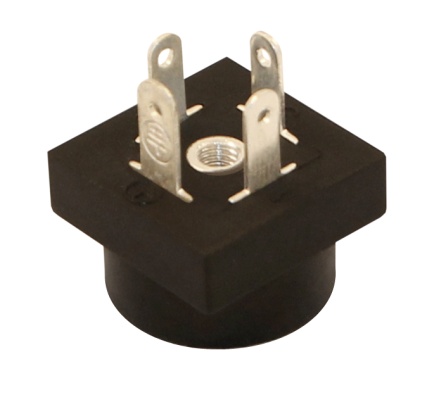 MULTI-HEAD SPLITTERS
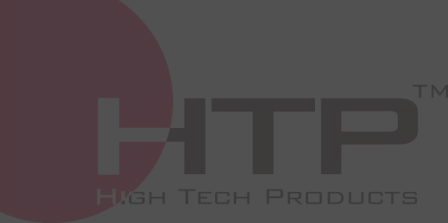 Used to multiply outputs
 Available in all DIN43650 connector  and M8/M12
 PVC and PUR cable
 Without electronic components
 With electronic components:
   Circuits available include
- Without components
- LED Only
- Varistor & LED
- Diode & LED
 For 24, 115 & 230 volt applications
aaaa
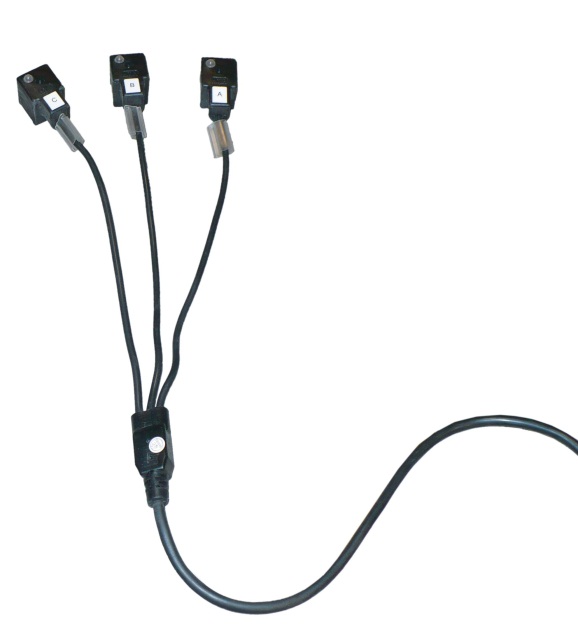 MULTI-HEAD SPLITTERS
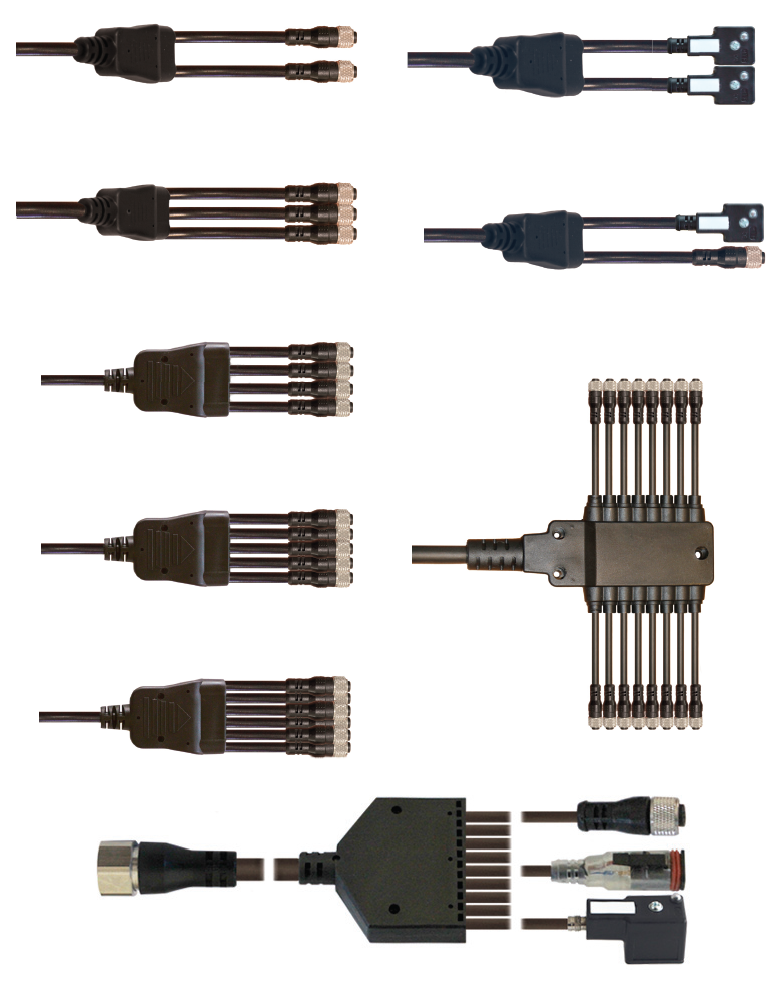 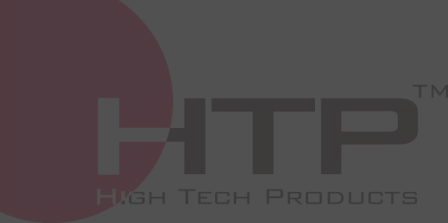 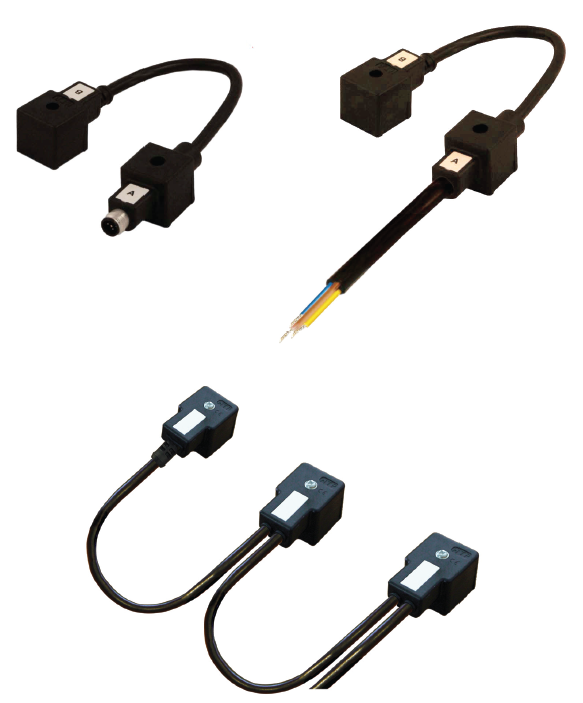 MULTI-HEAD SPLITTERS
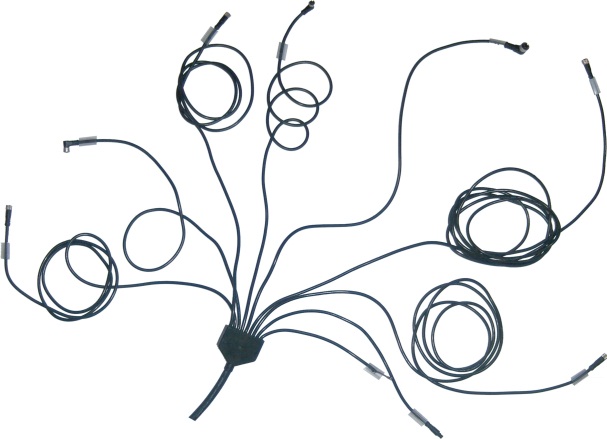 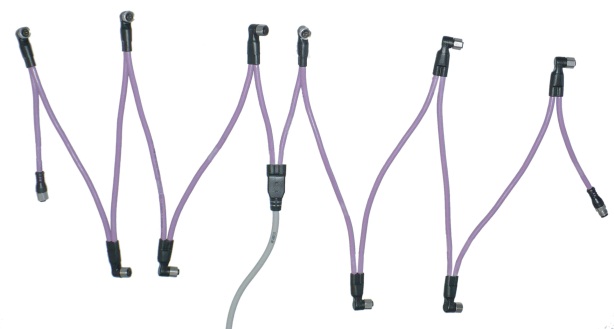 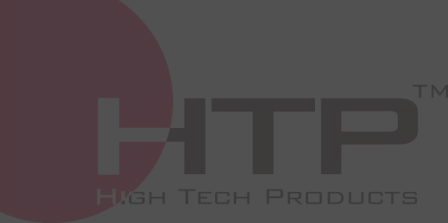 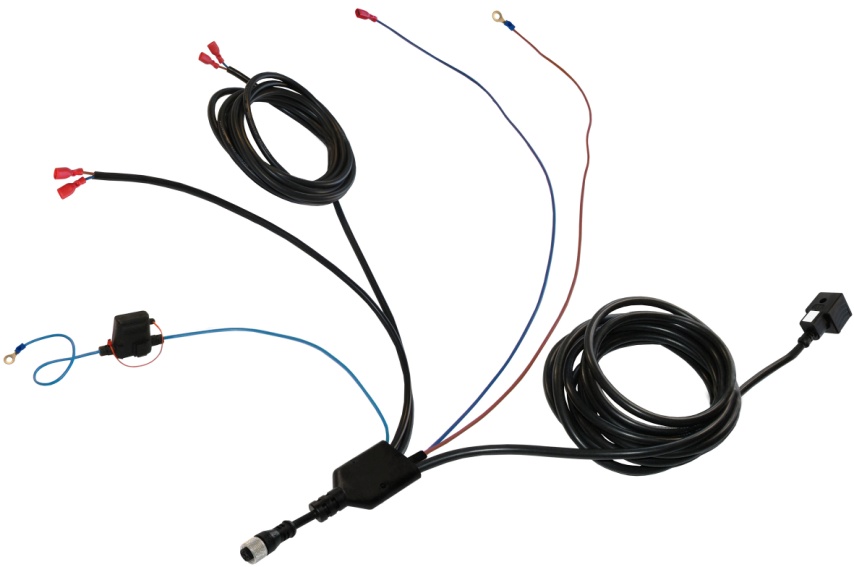 MULTI-HEAD DIN IN LINE
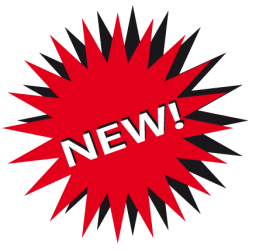 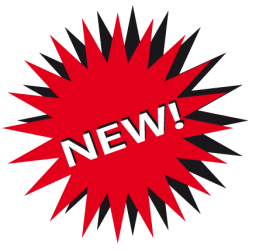 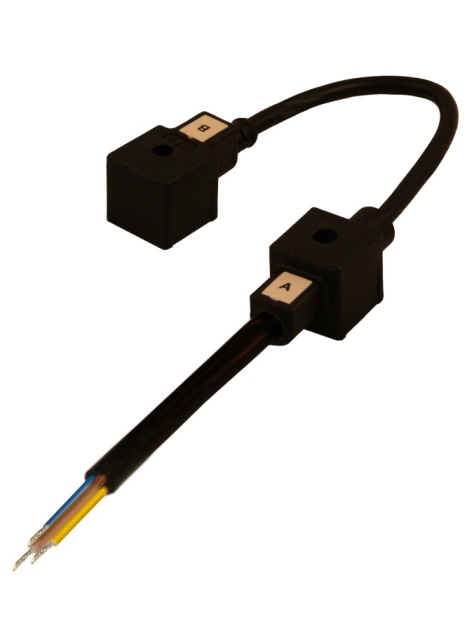 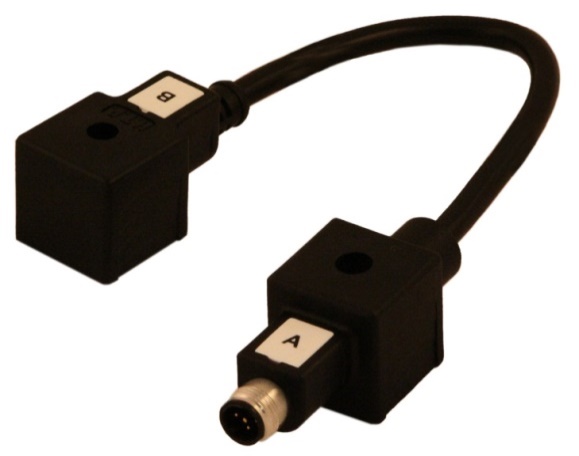 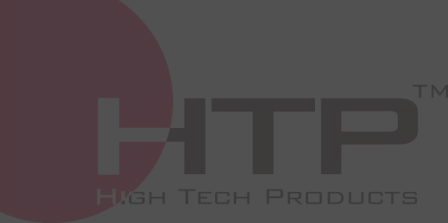 MULTI-HEAD DIN CHAIN
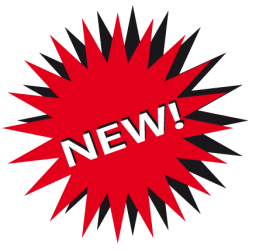 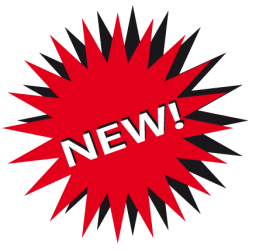 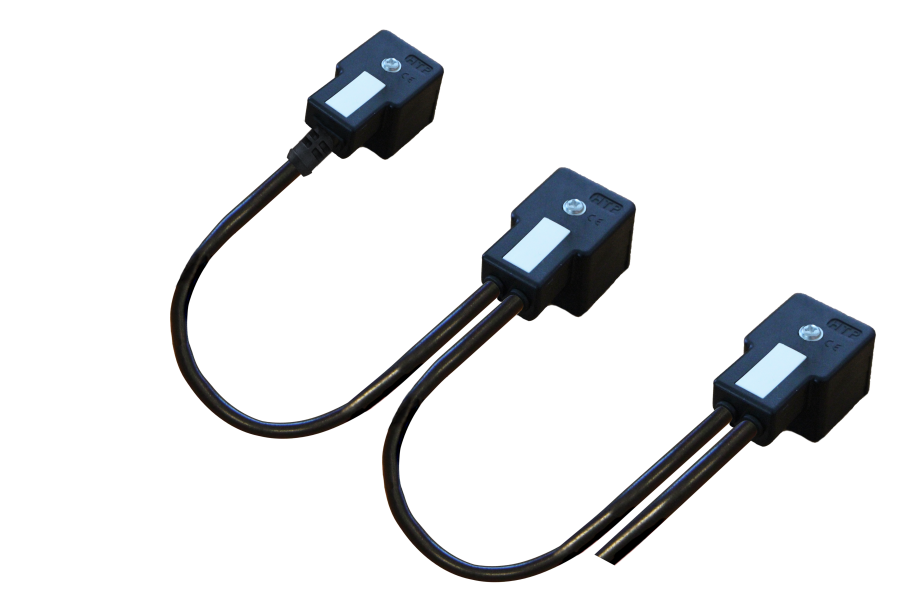 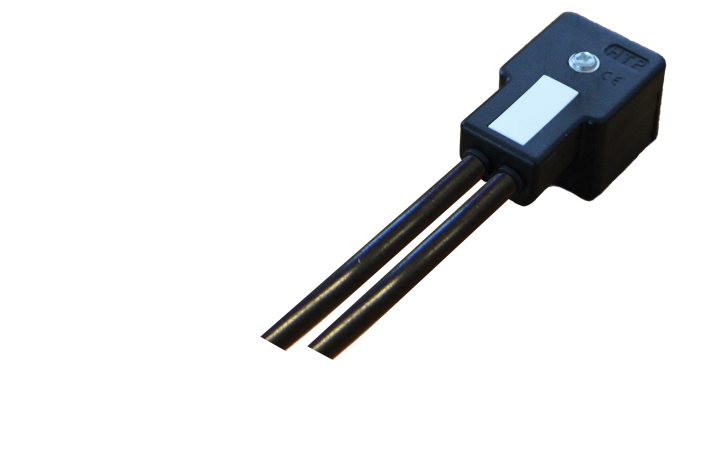 FUSE HOLDER
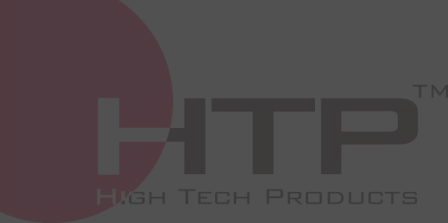 Fuse holder can be supplied with different cable sections
 Any length available
 Protection class: IP 68
 Can be assembly in series as a modular system
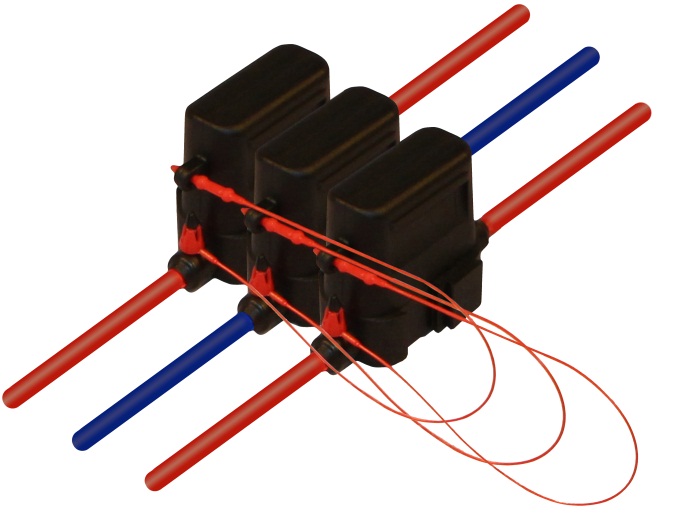 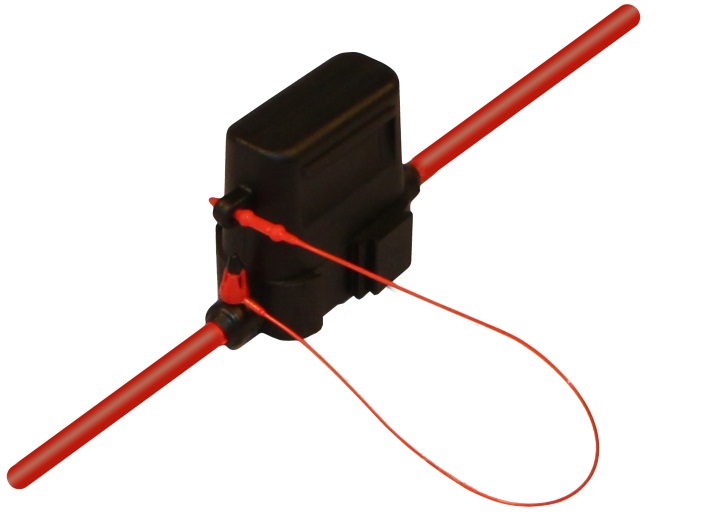 METRIPAK MOULDED CONNECTORS
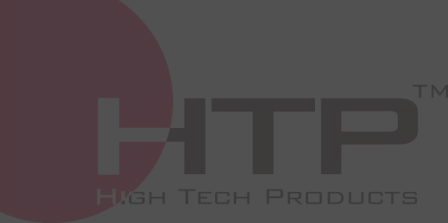 3 poles
 Male and female
Protection class: IP 68
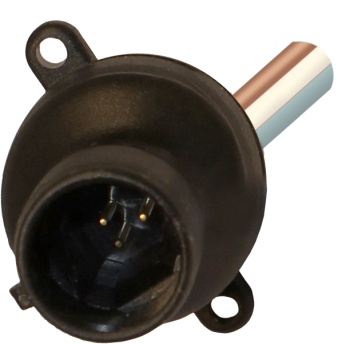 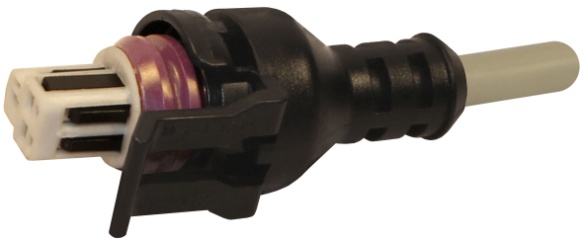 Automotive moulded Connectors
interchangeable with Deutsch Connectors
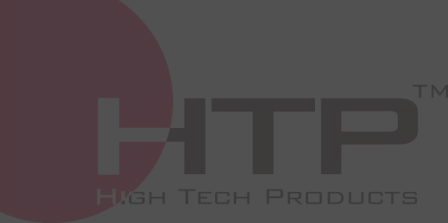 2 poles
 Male and female
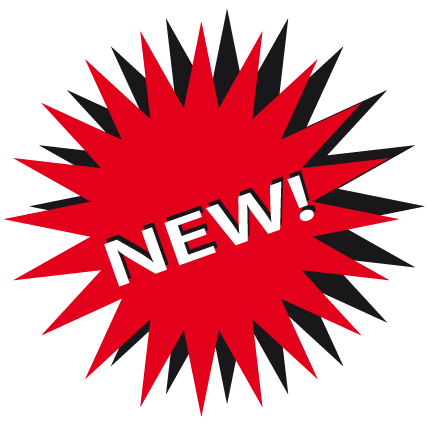 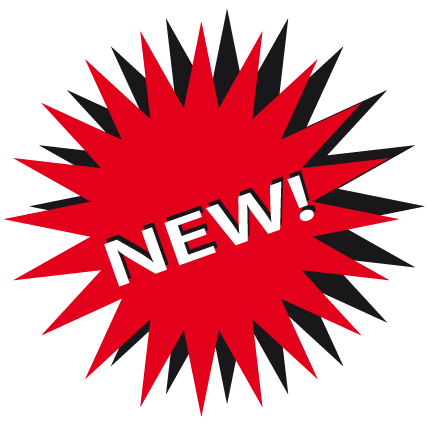 Female
Male
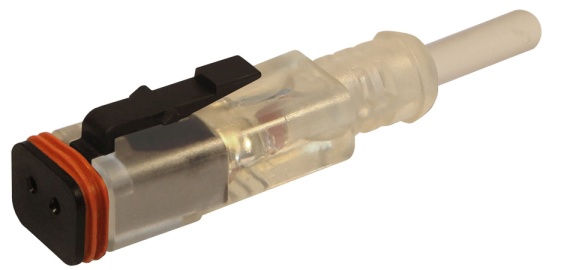 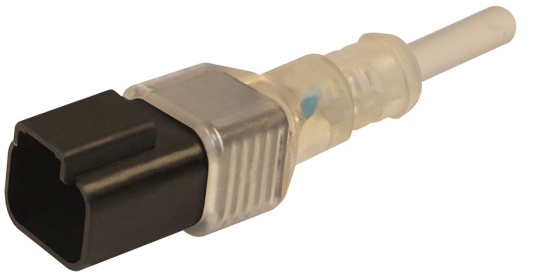 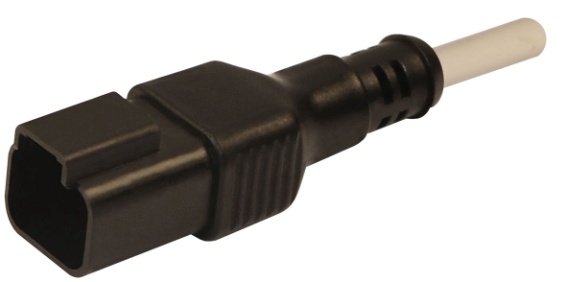 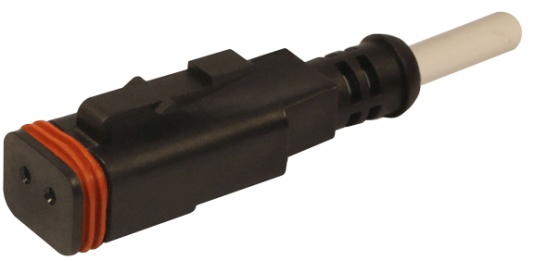 Automotive moulded Connectors
interchangeable with Deutsch Connectors
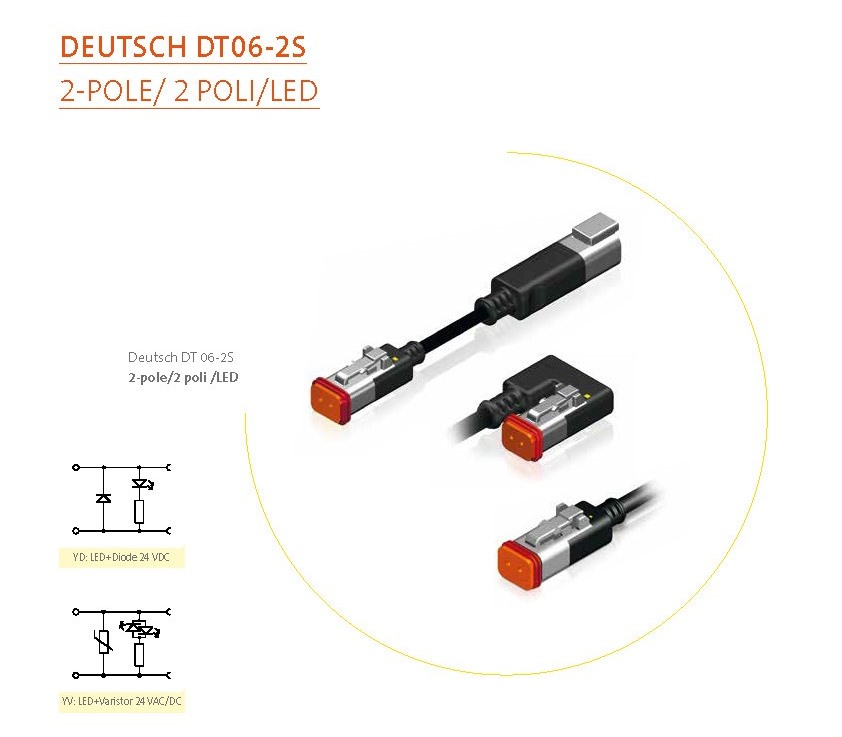 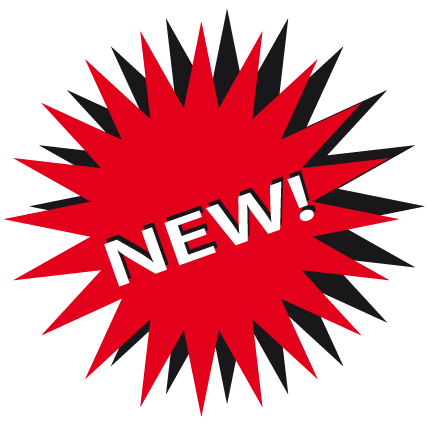 Automotive moulded Connectors
interchangeable with Deutsch Connectors
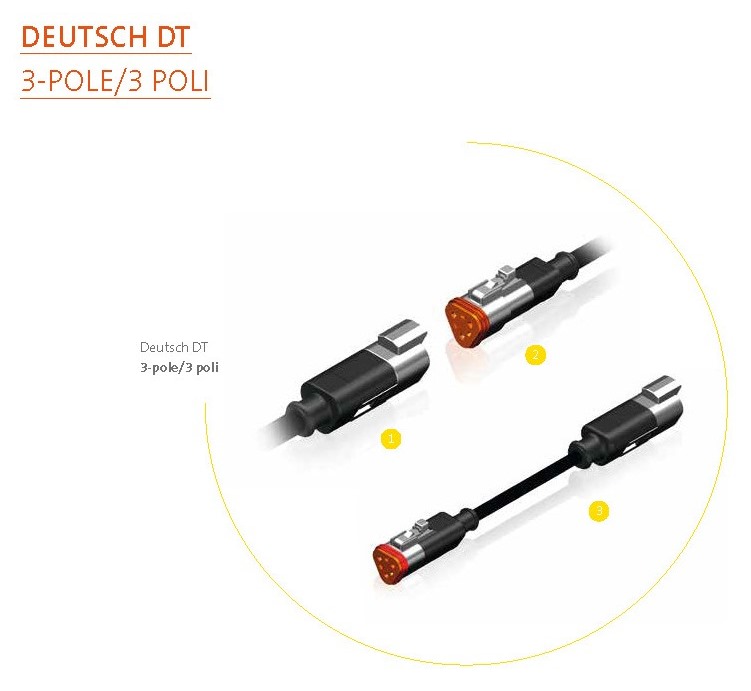 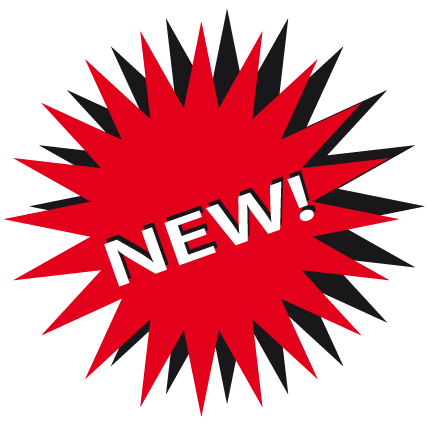 Female
Male
Automotive moulded Connectors
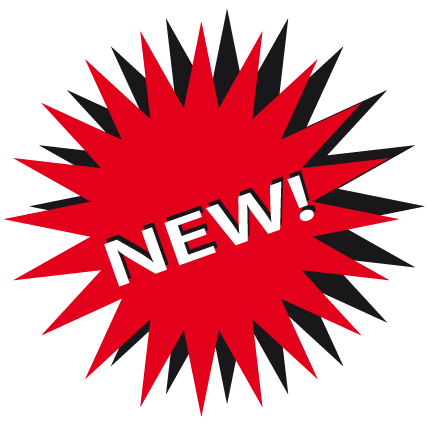 interchangeable with Deutsch Connectors
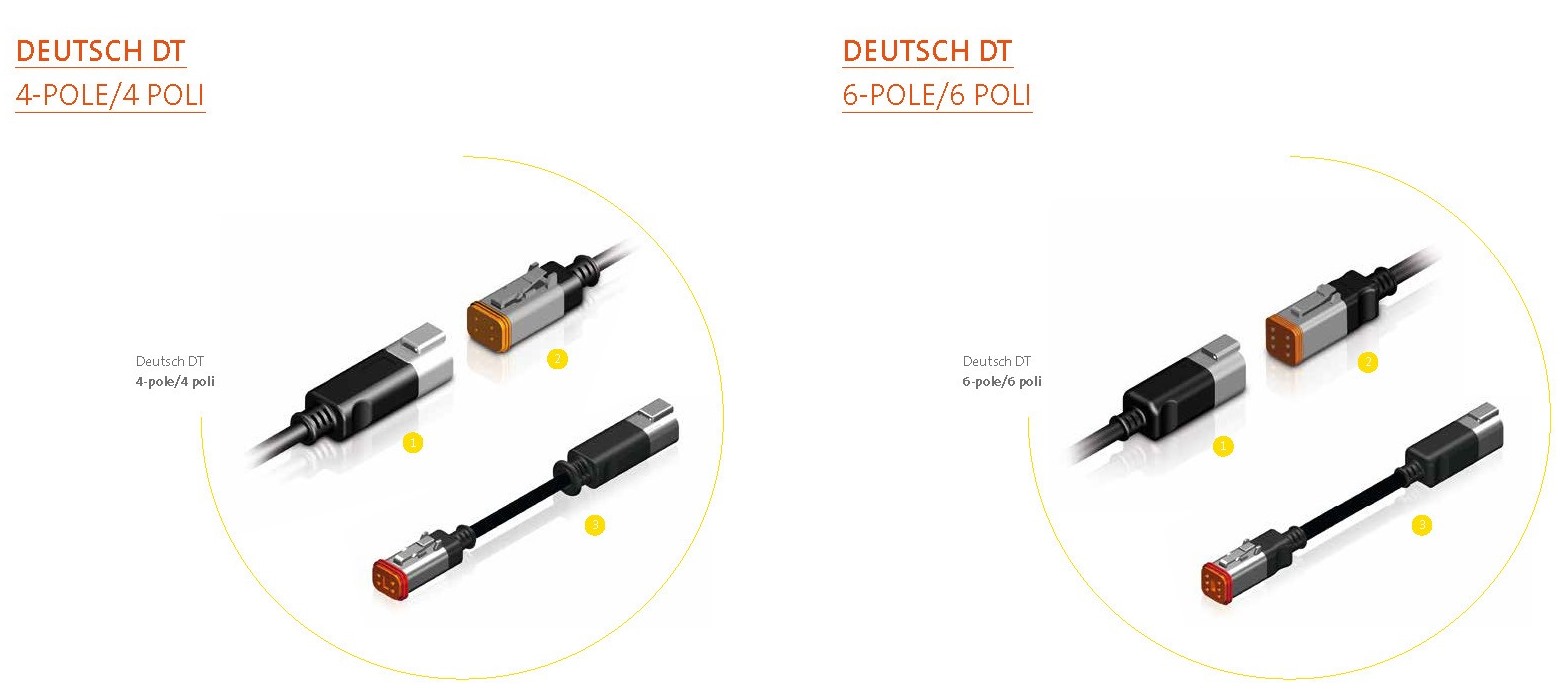 Automotive moulded Connectors
interchangeable with Deutsch Connectors
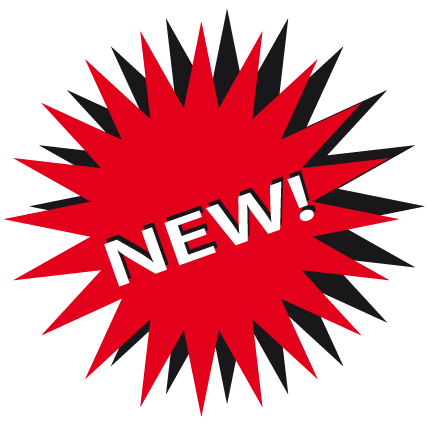 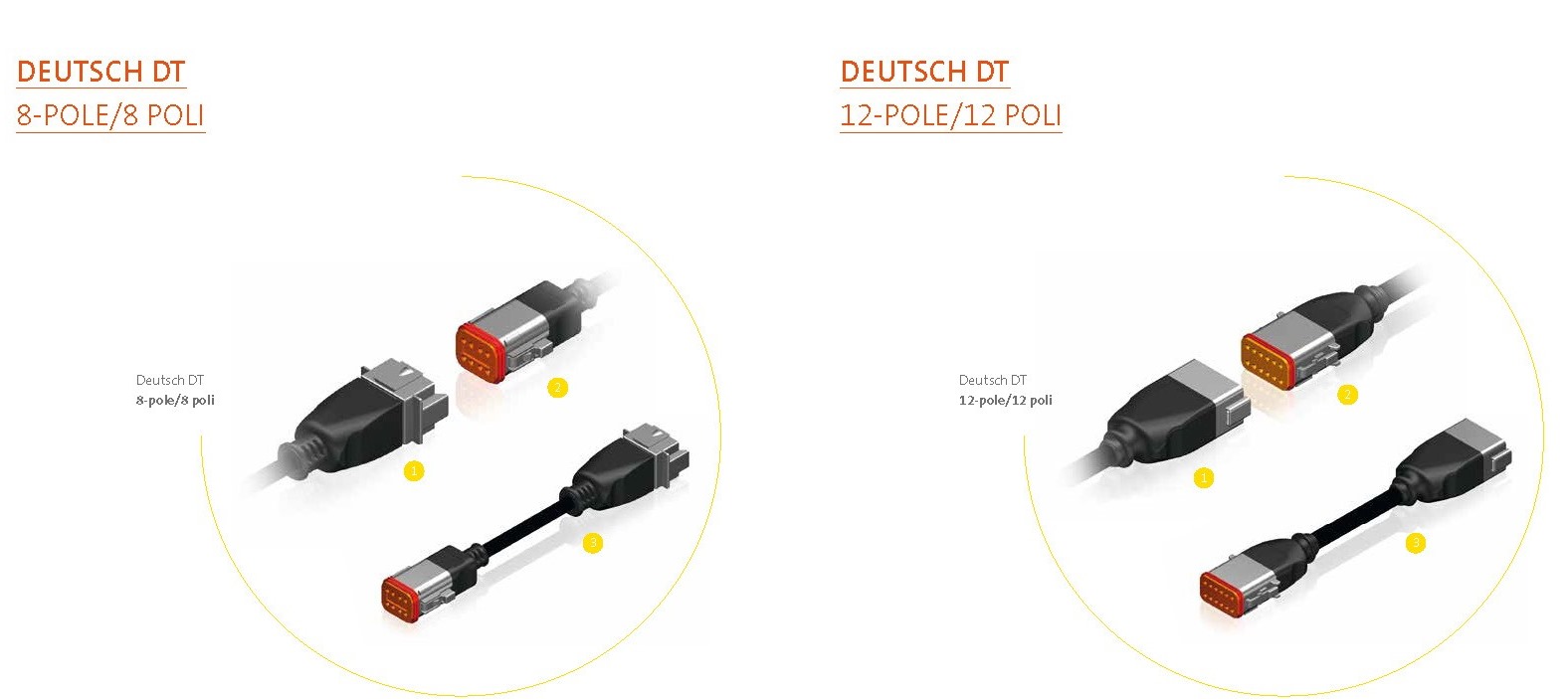 Automotive moulded Connectors
interchangeable with Deutsch Connectors
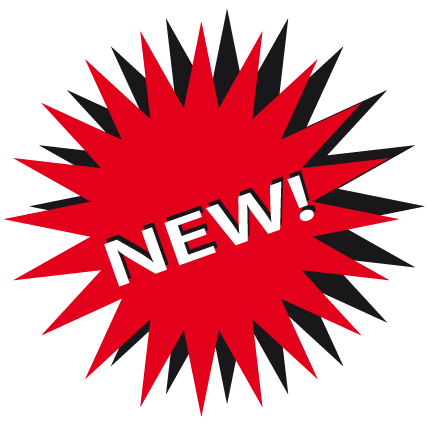 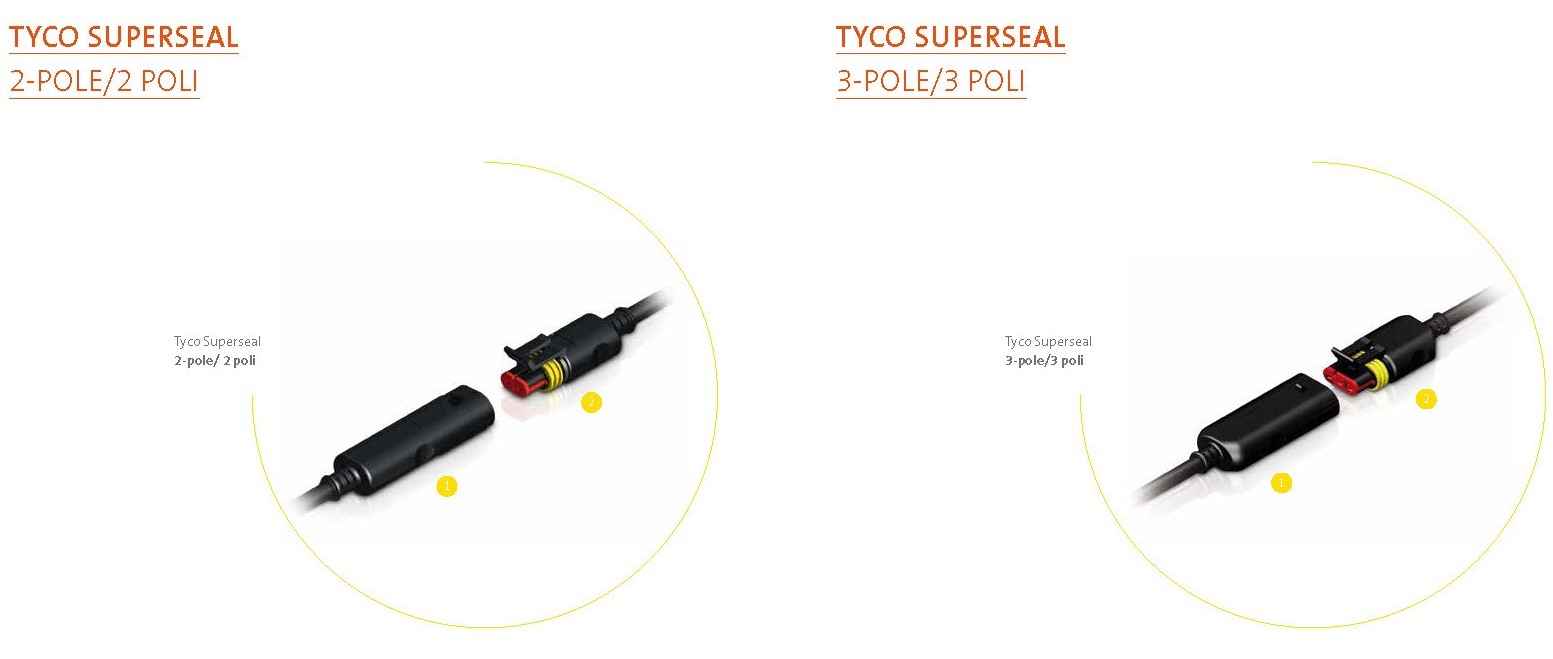 Automotive moulded Connectors
interchangeable with Deutsch Connectors
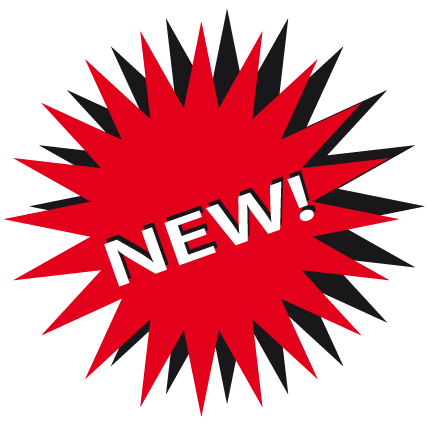 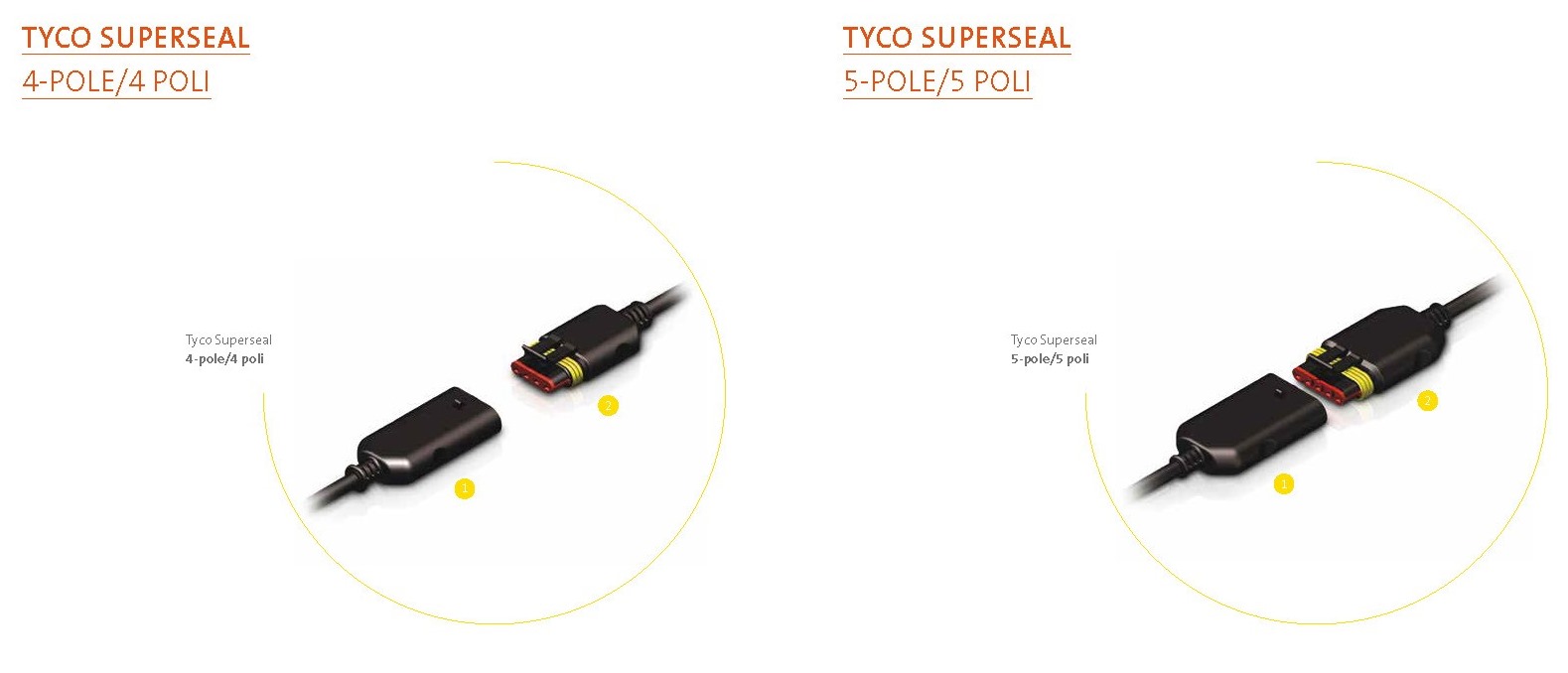 Automotive moulded Connectors
interchangeable with Deutsch Connectors
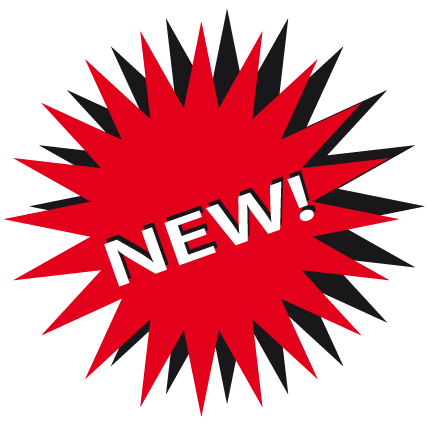 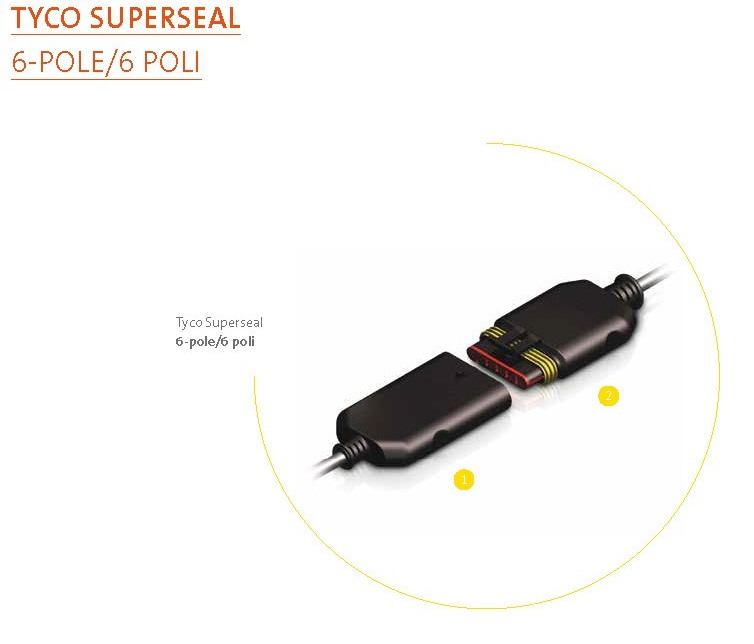 Automotive moulded Connectors
interchangeable with Deutsch Connectors
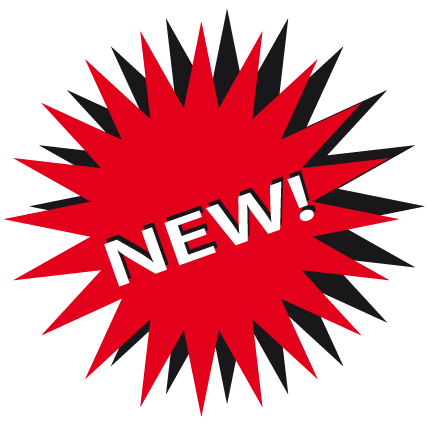 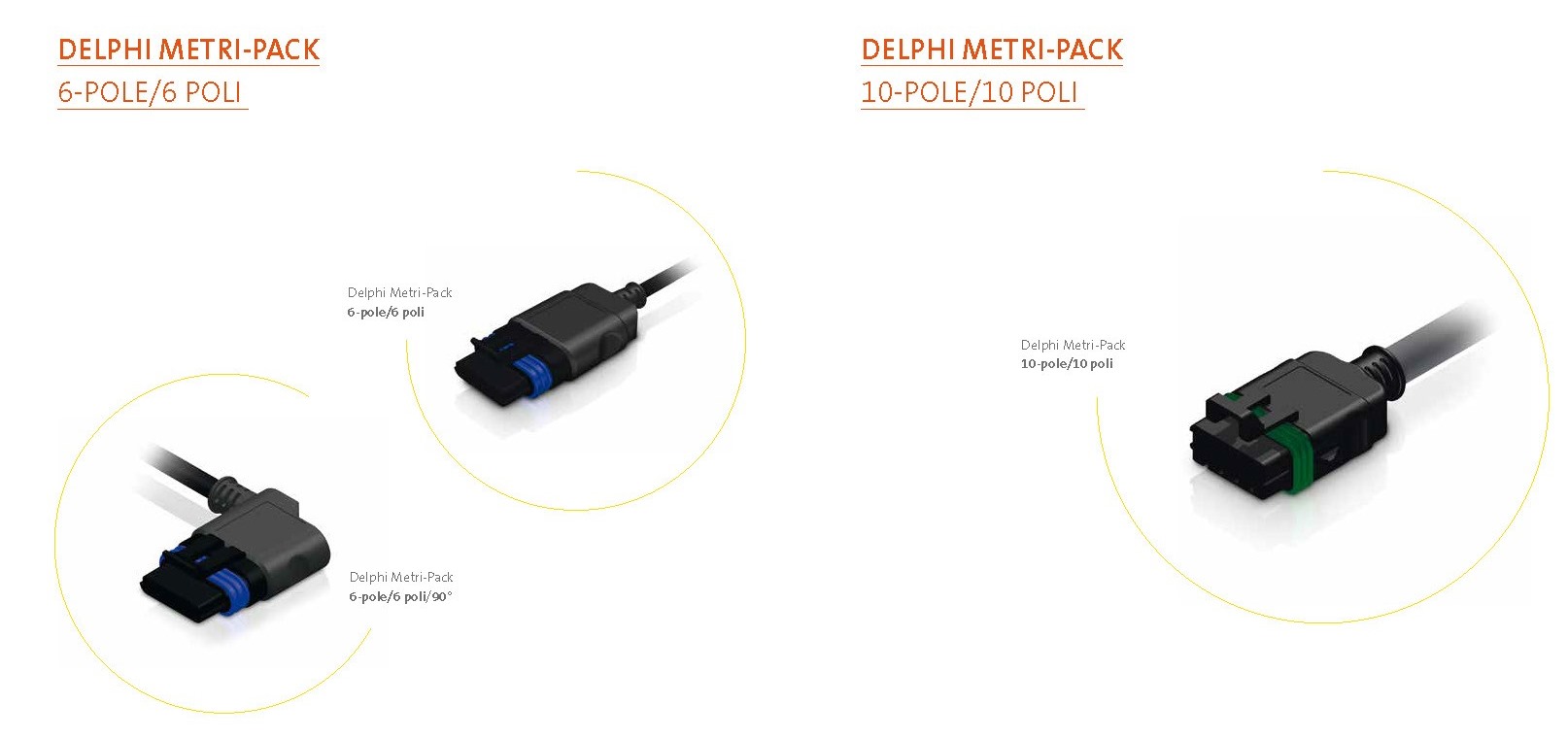 Automotive moulded Connectors
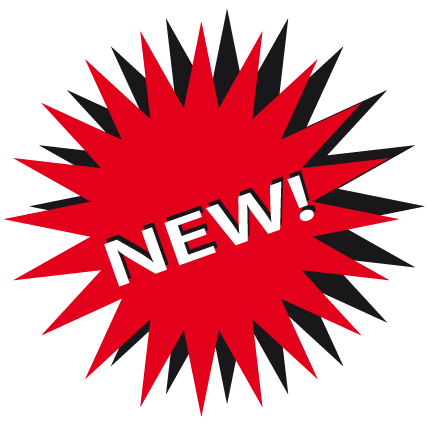 interchangeable with Deutsch Connectors
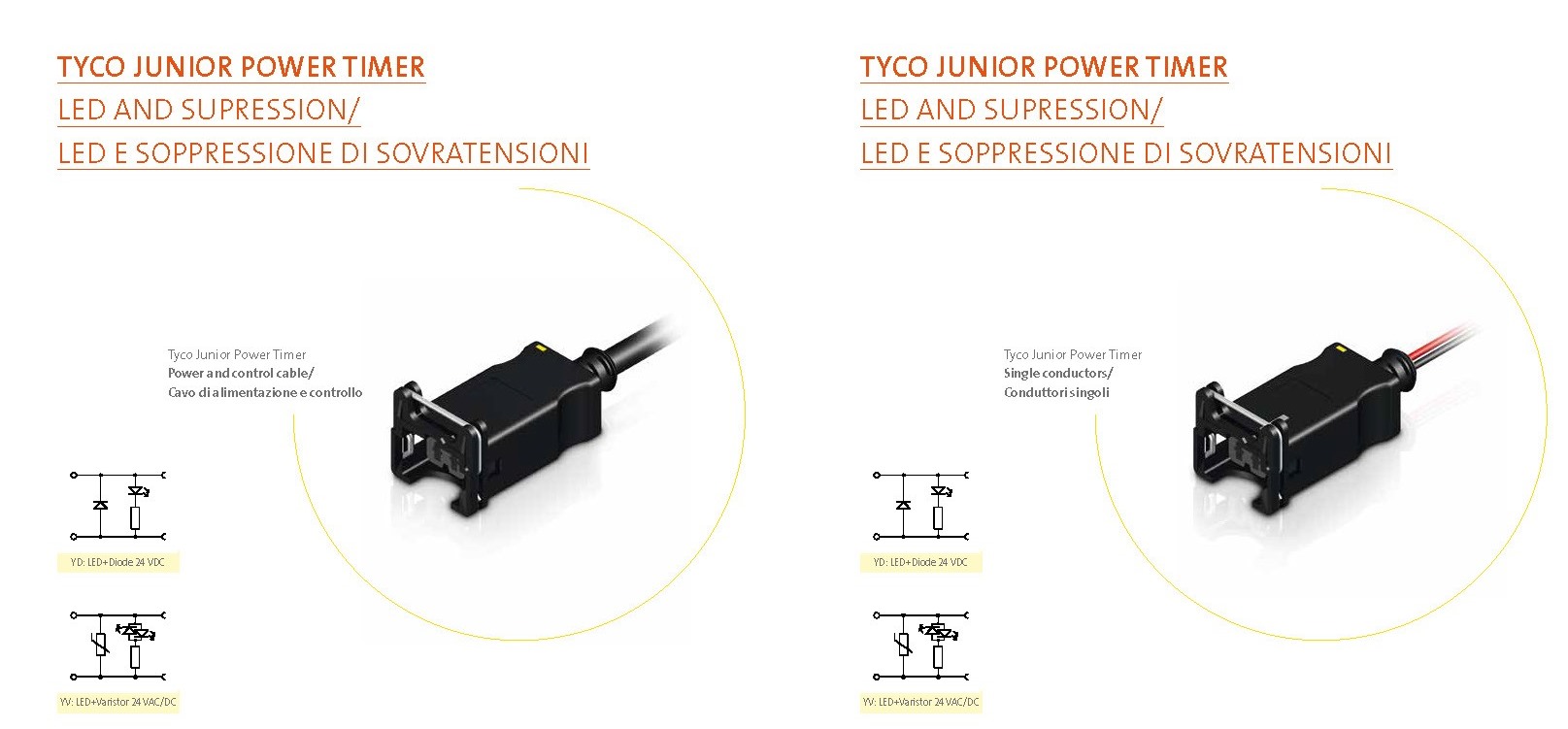 D-sub straight/angled
With moulded cable
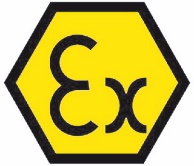 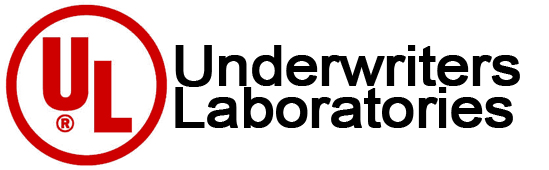 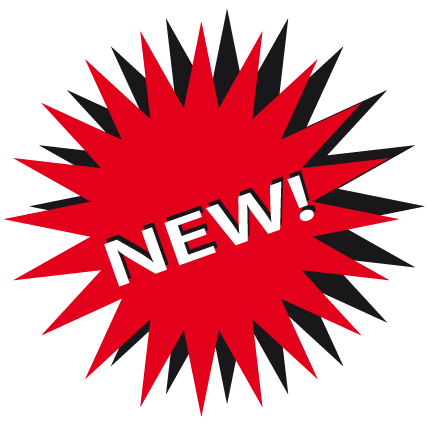 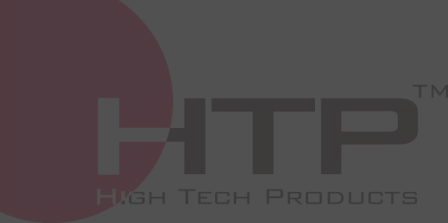 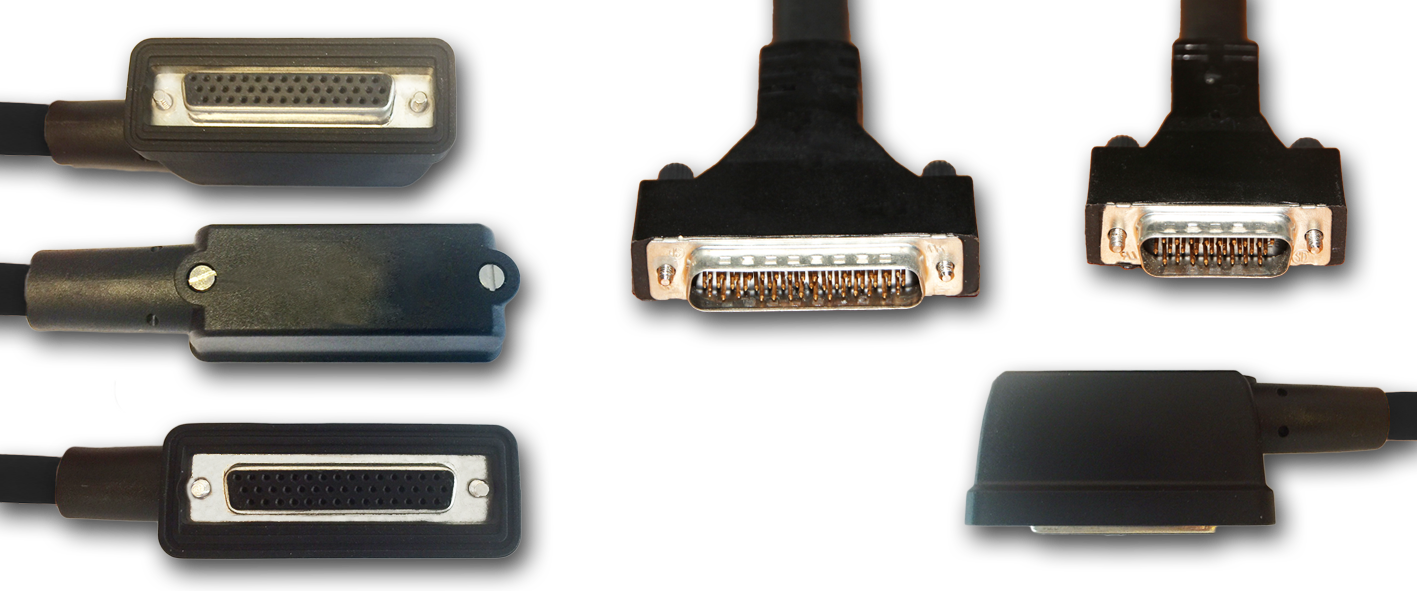 25poles/44poles
DISTRIBUTION  BOXES
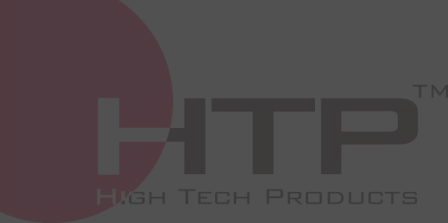 Distribution Boxes eliminate the need to run multiple cables back to the control panel and create a “plug and play” system

 They can be used for both input & output devices

 Commons within the box reduces wiring time at the control panel

 Distribution Boxes are designed around the standard wiring used for the connector, position is provided for positive, negative and ground positions. Each connector has 2 individual wires available to transfer NO & NC position status for input devices or one wire can be used to provide separate power for output devices
DISTRIBUTION  BOXES
M8 distribution box with terminal contacts
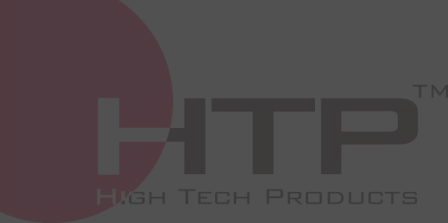 6 – 8 – 10 position
 Terminal contacts
 3 and 4 poles
 With and without LED indication for PNP and NPN sensors
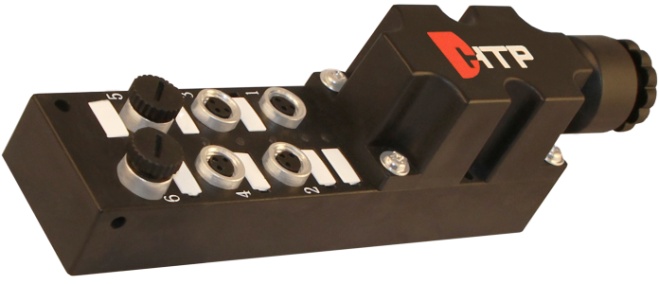 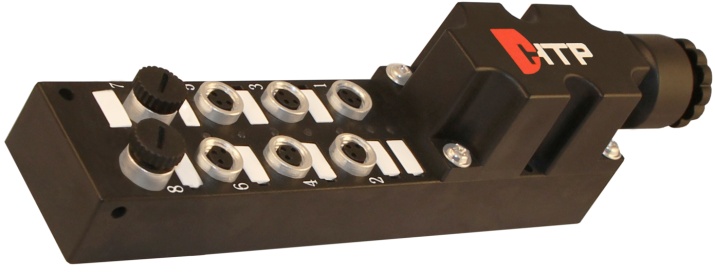 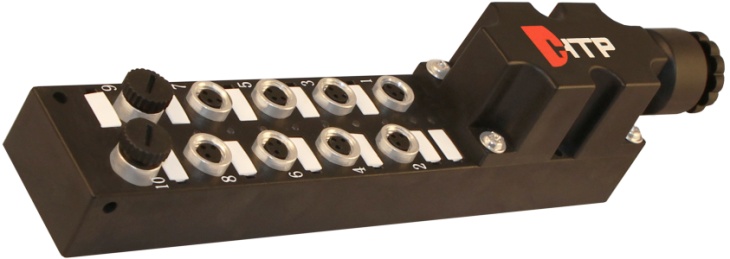 DISTRIBUTION  BOXES
M8 distribution box with moulded cable
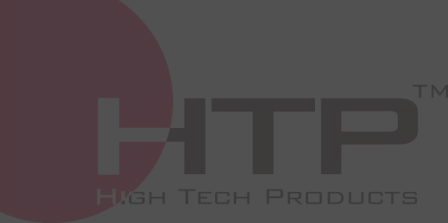 6 – 8 – 10 – 12 position
 PUR and PVC cable
 Any length available
 With and without LED indication for PNP and NPN sensors
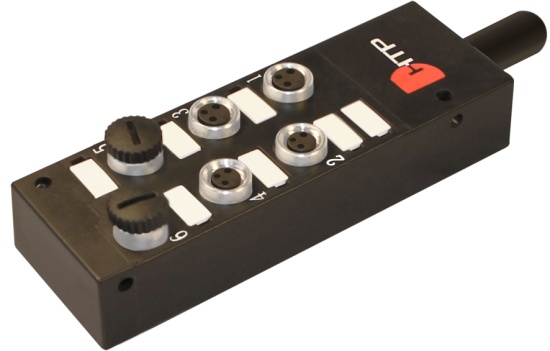 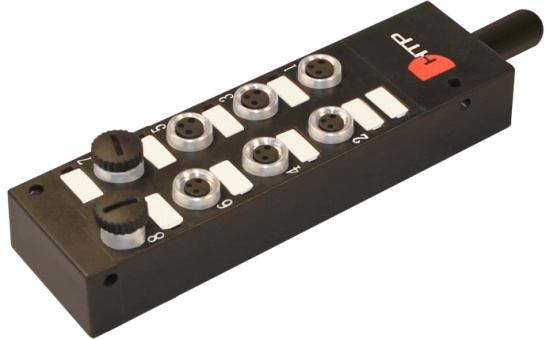 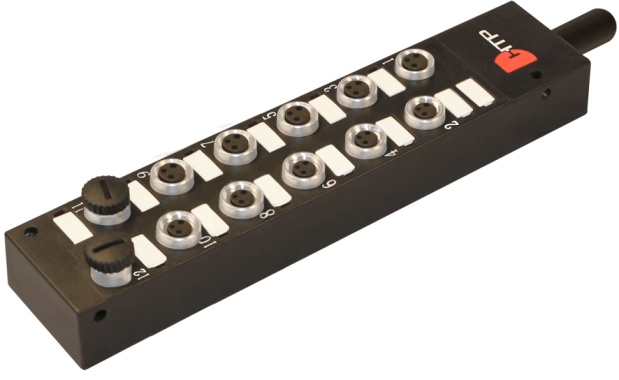 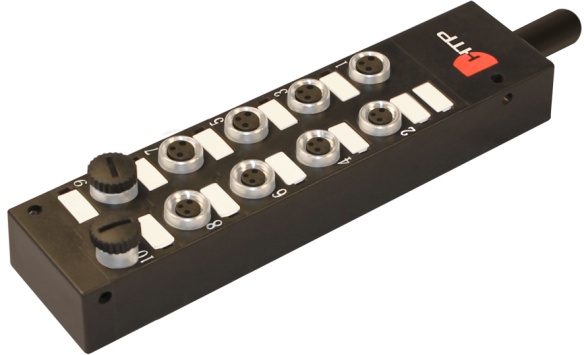 DISTRIBUTION  BOXES
M8 distribution boxes with M12 connection
4-6-10-12 position
 with M12 8 poles connection & with M12 12 poles connection
 3 and 4 poles
 With and without LED indication for PNP and NPN sensors
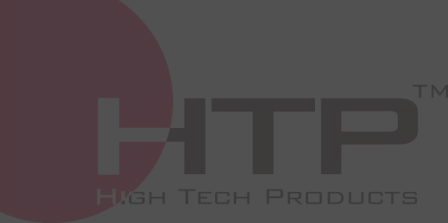 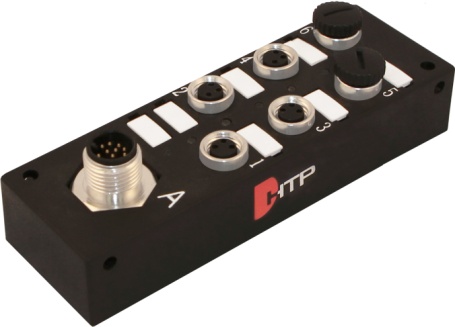 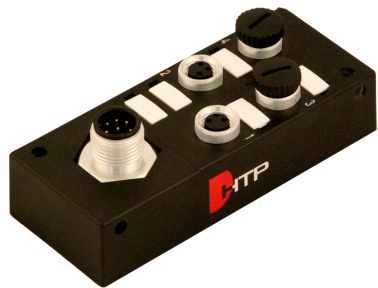 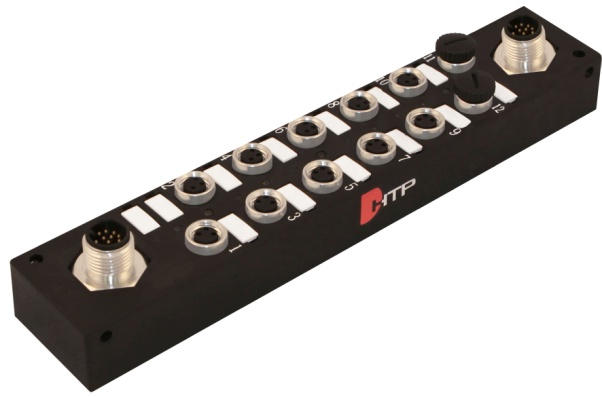 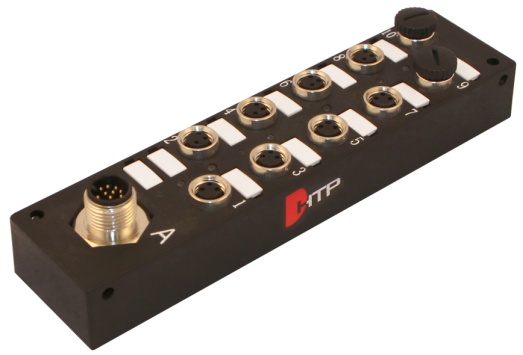 DISTRIBUTION  BOXES
M12 distribution boxes with terminal contacts
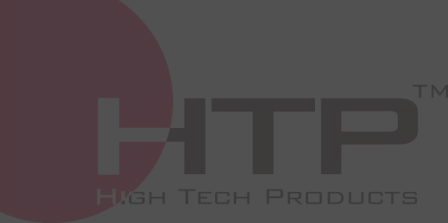 Single and double signal
 4, 6 and 8 ports
 With and without LED indication for PNP and NPN sensors
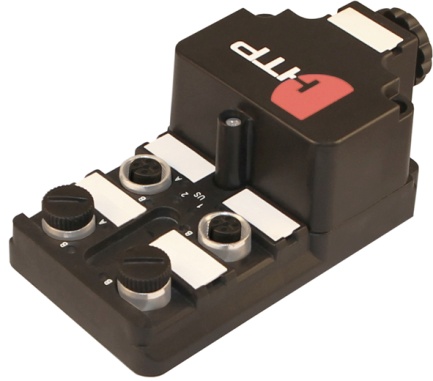 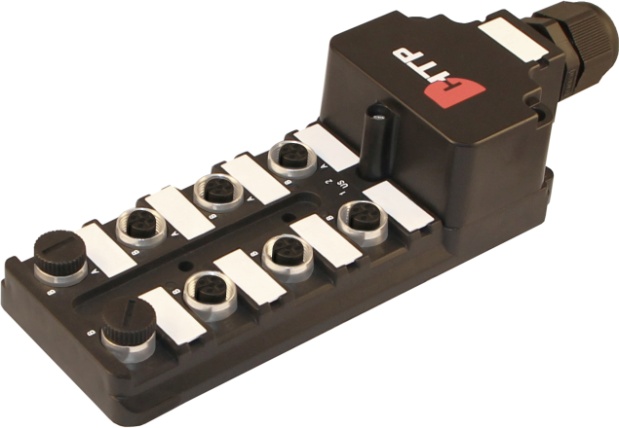 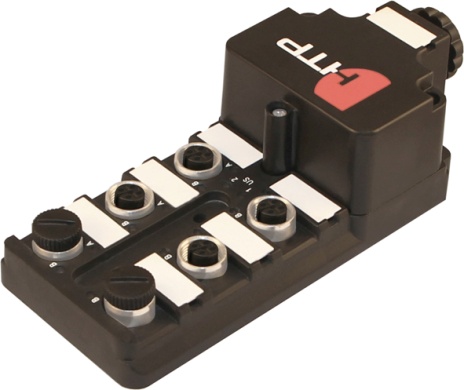 DISTRIBUTION  BOXES
M12 distribution boxes with moulded cable
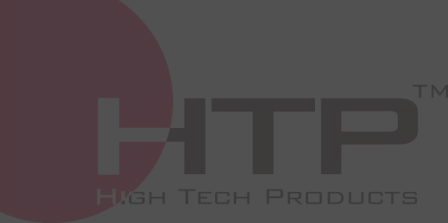 Single and double signal
 4, 6 and 8 ports
 Any length available
 PVC and PUR cable
 With and without LED indication for PNP and NPN sensors
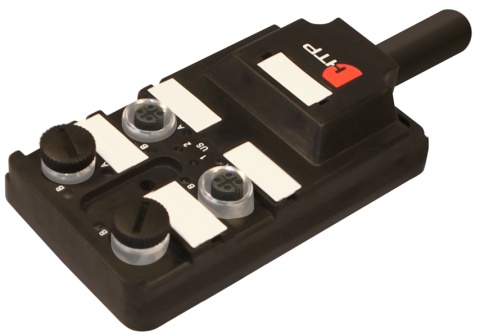 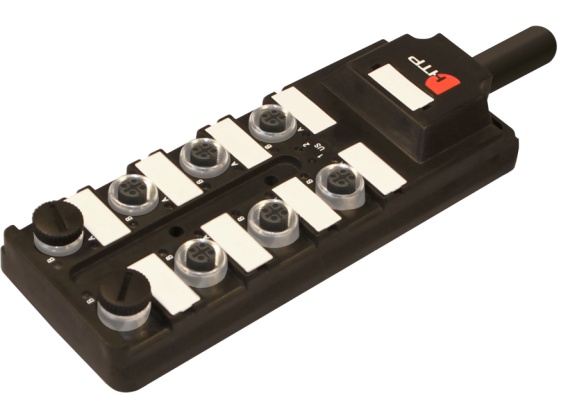 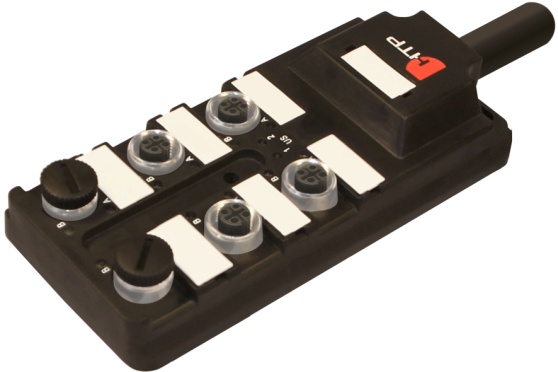 DISTRIBUTION  BOXES
M12 distribution boxes with M23 connection
8 position
 with M23 19 poles connection
 4 and 5 poles
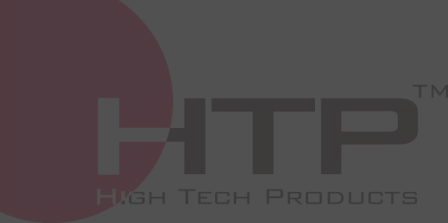 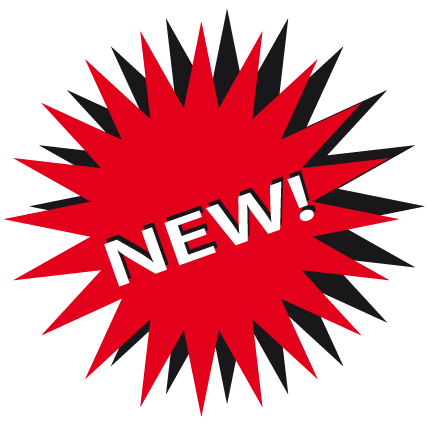 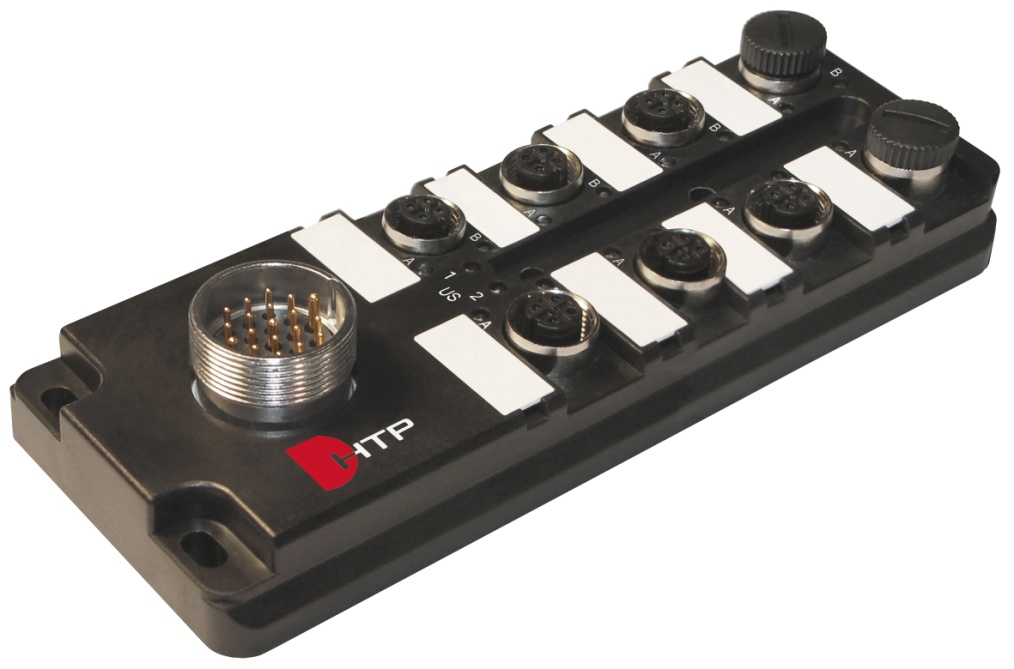 DISTRIBUTION  BOXES
M12 distribution boxes with 7/8” Connectors
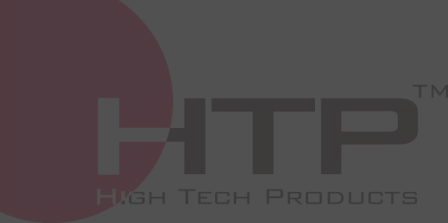 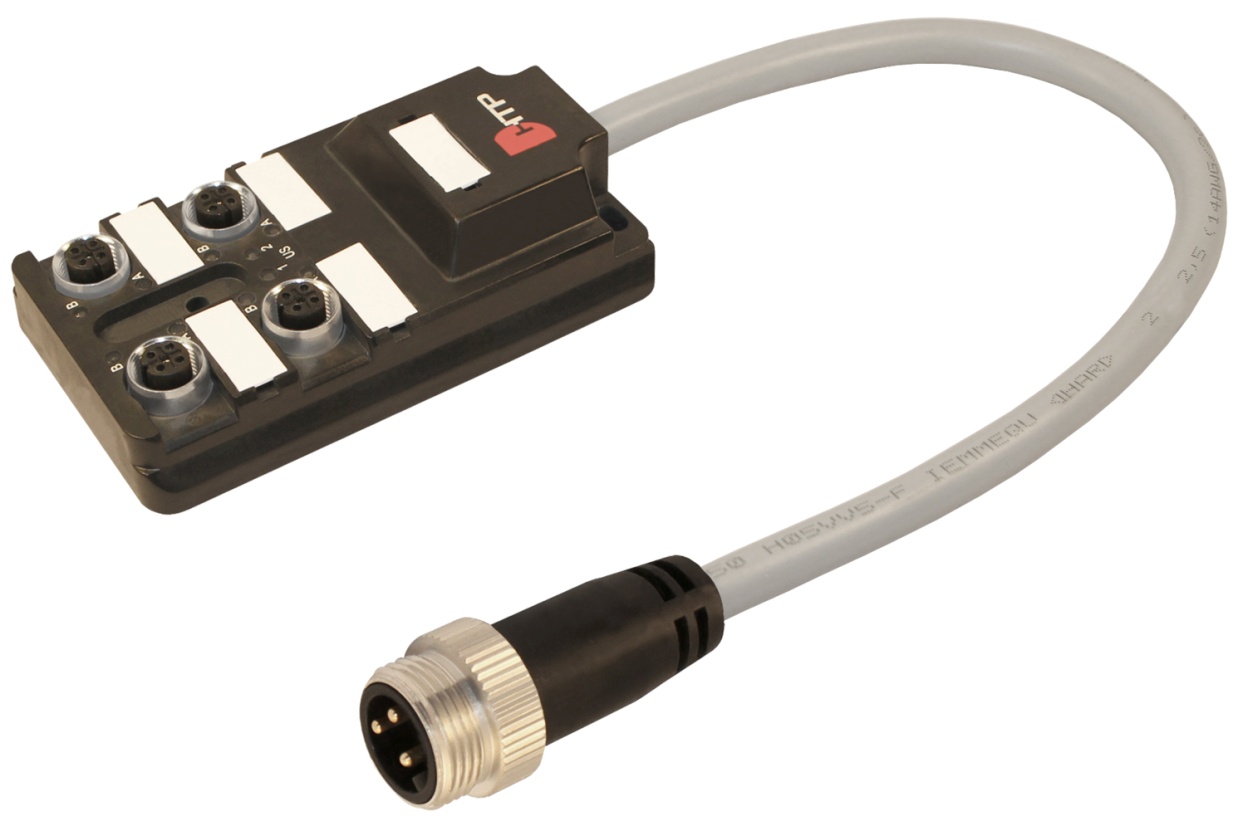 7/8’’ CONNECTORS
7/8” Field attachable connectors
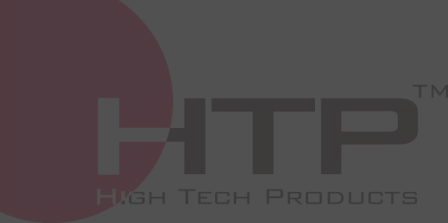 3, 4, 5, 6 poles
 Male and female
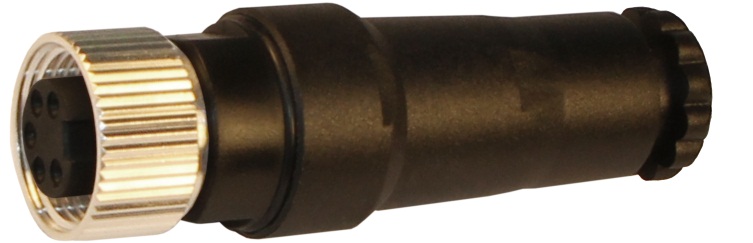 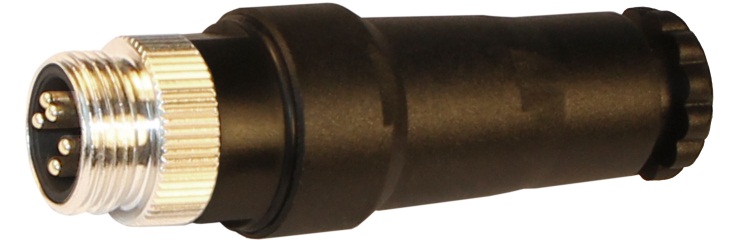 7/8’’ CONNECTORS
7/8”  panel mounting connectors
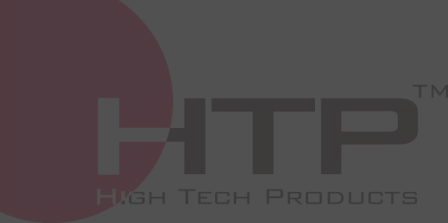 3, 4, 5, 6 poles
 Male and female
 Front and back mounting
 With soldered wires or PCB contacts
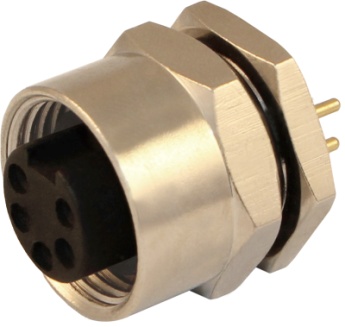 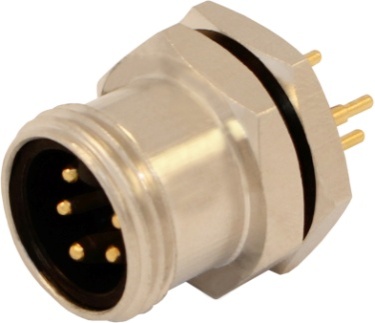 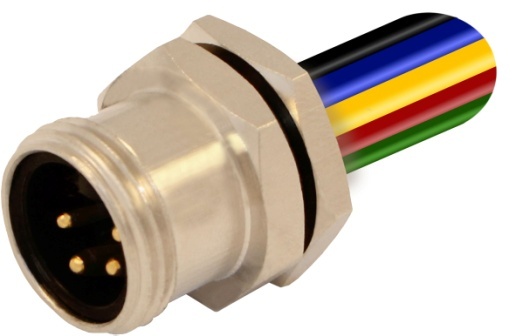 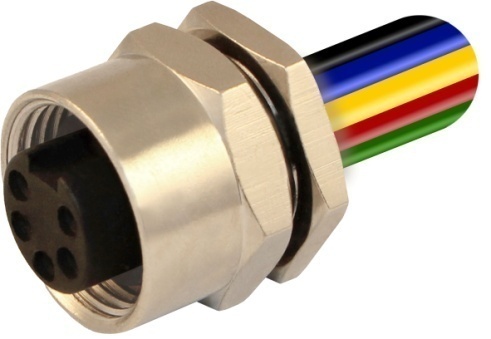 7/8’’ CONNECTORS
7/8” connectors with moulded cable
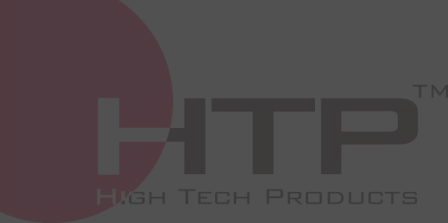 3, 4, 5, 6 poles
 Male and female
 Straight and angled
 PVC and PUR cable
 Any length available
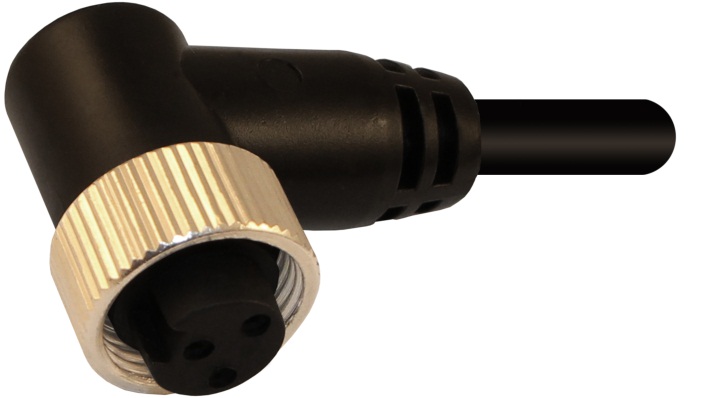 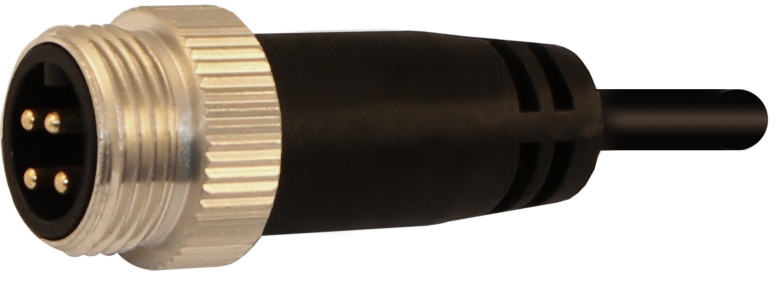 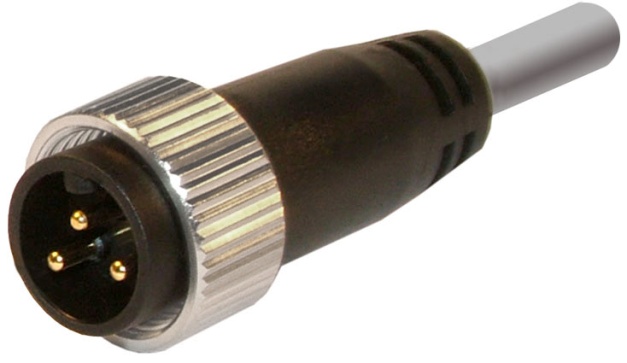 With male contacts, male internal core and female nut
7/8’’ CONNECTORS
7/8” T-Splitter connectors
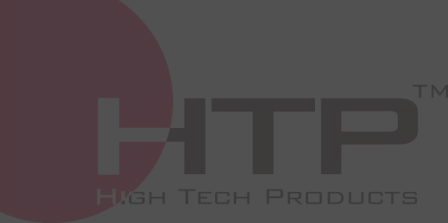 3, 4, 5 poles
 Male and female 
 Also with M12 connector
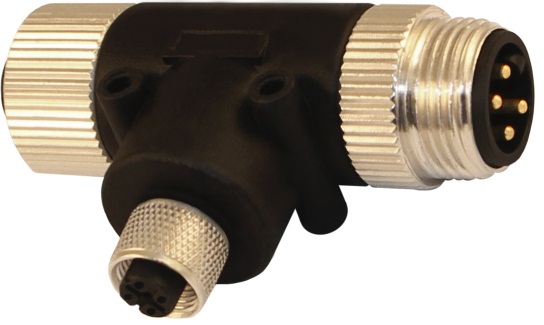 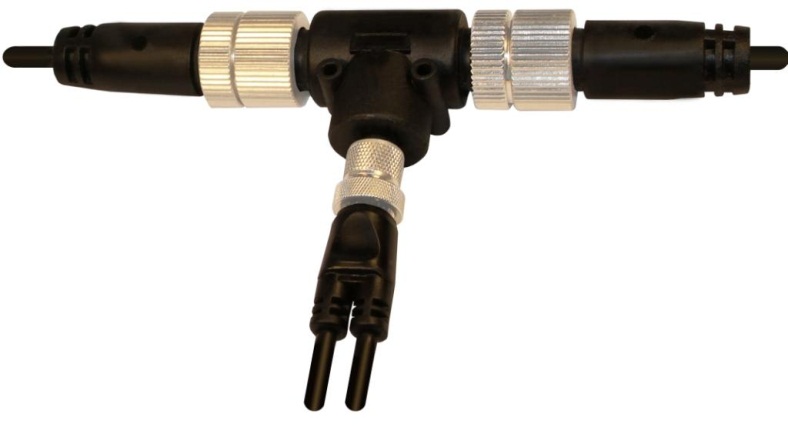 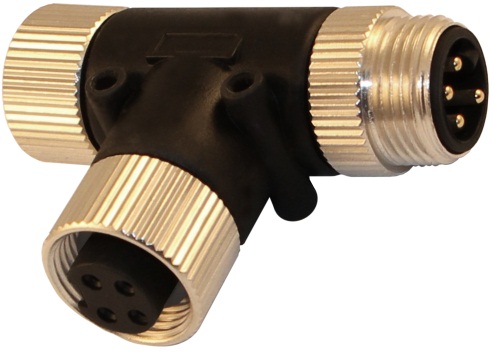 MIL-C5015 STYLE CONNECTORS
MIL-C5015 STYLE CONNECTORS IN STAINLESS STEEL (AISI 304)
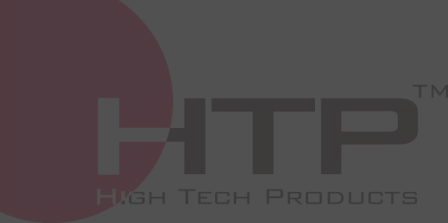 5 poles
 Male and female
 Panel Mounting and Field Attachable
 Stainless steel (AISI 304)
Male – Panel Mounting
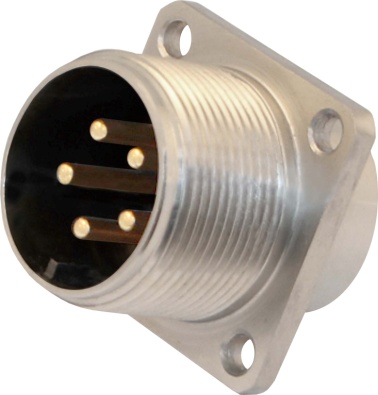 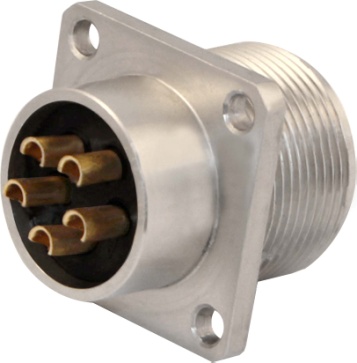 Female – Field Attachable
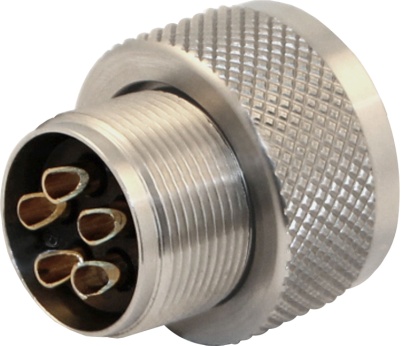 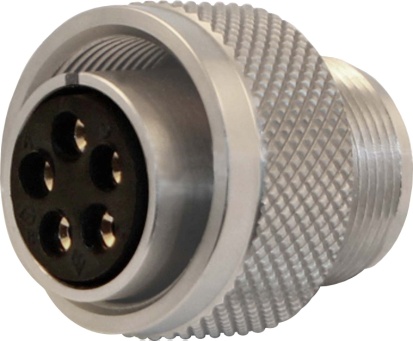 INDUSTRIAL CONNECTORS
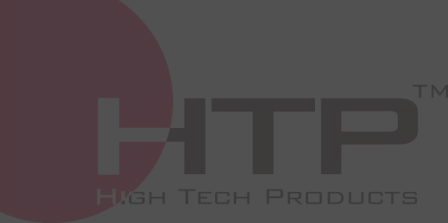 15mm X 15mm with 4 diagonal pins
 Male and female contacts
 3 poles + earth
 Standard: DIN VDE 0627 / IEC 61984
 Soldered contacts
 Bases also available with flange and protection cap
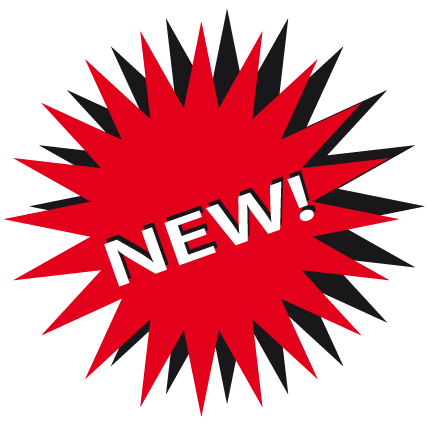 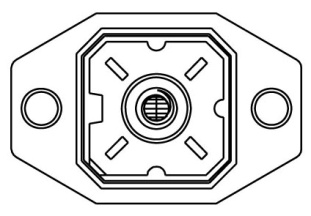 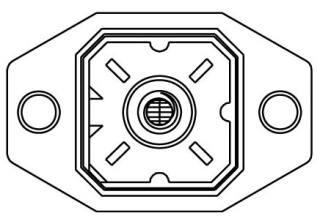 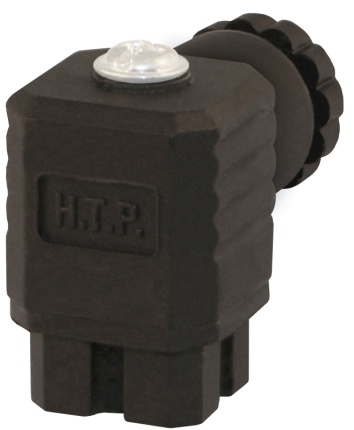 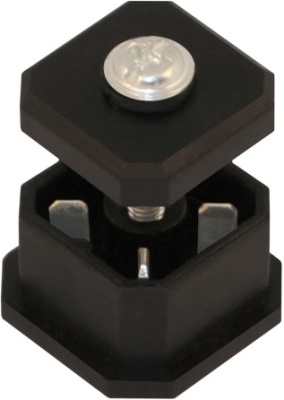 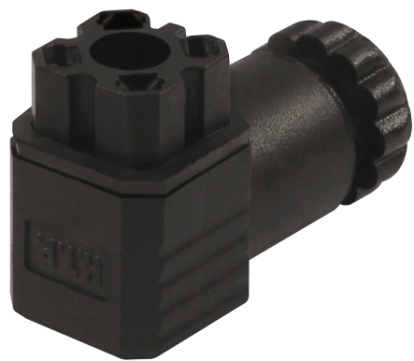 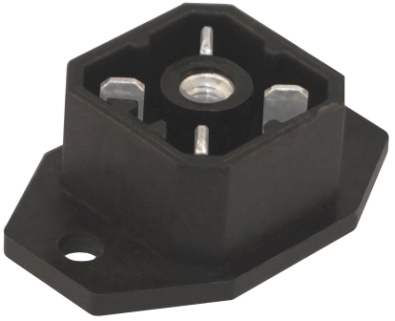 With 2 different Polarization Key
INDUSTRIAL CONNECTORS
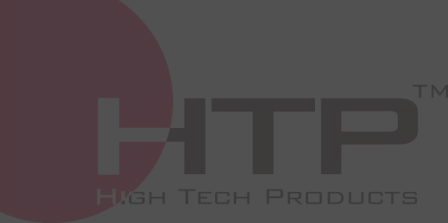 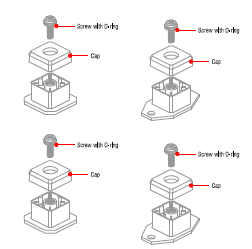 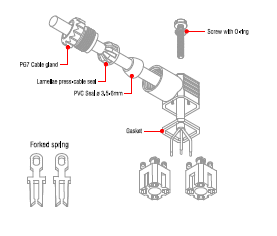 With 2 different Polarization Key
EN17500 CONNECTORS
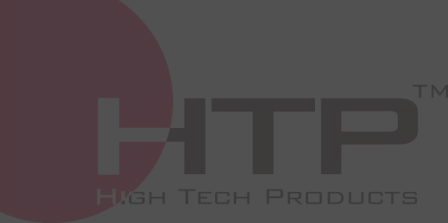 The circular connector series C 015 is in conformity with the
   technical data referred to in EN 175000 normative
 Its specific features are solid construction and easy handling
 Futhermore, this series is interchangeable with connectors
   according to MIL-C-5015, shell size 14S
 Its main fields of application are proportional valves, 
   measurement, test and control
 6 poles + earth
 Panel mounting (male) and field attachable (female)
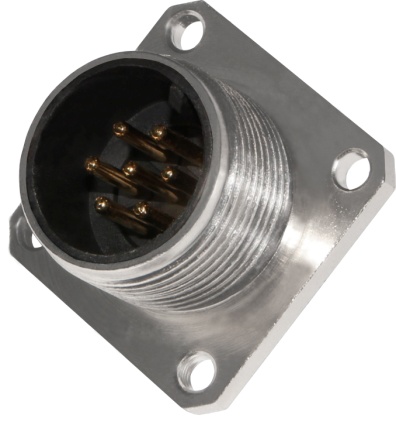 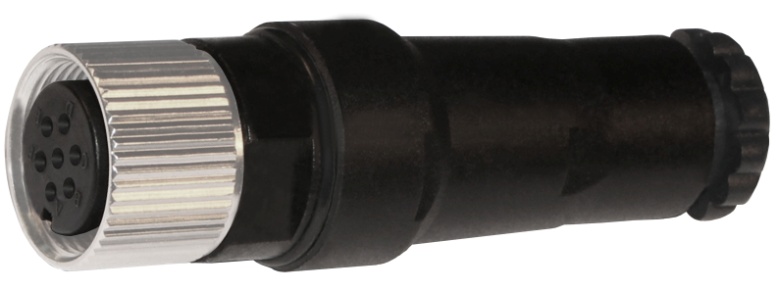 TIMER
Digital
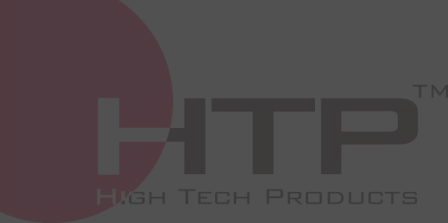 The HTP in-line timer is designed to cycle power on and off, to either pneumatic or hydraulic solenoid valves
 Typical applications include draining water from compressor tanks, periodic product sampling, and control of lubricating or irrigation systems
 Plugs in-line between male & female connectors
 Works with any voltage from 24 to 240 VAC/DC
 ON – 0.5 to 99 sec   OFF – 0.5 to 99 min
 For pneumatic or hydraulic solenoid valves
 ON and OFF LED status indication
 Manual push button override
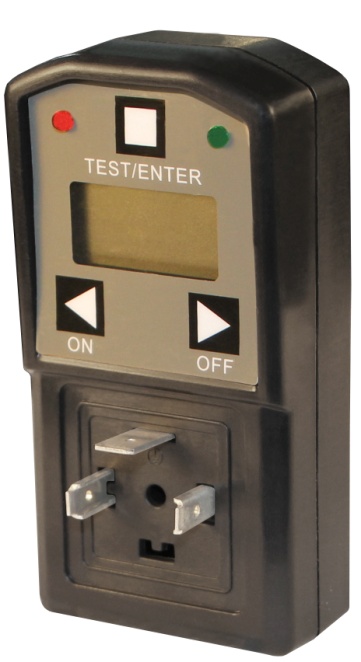 Industrial lighting
led
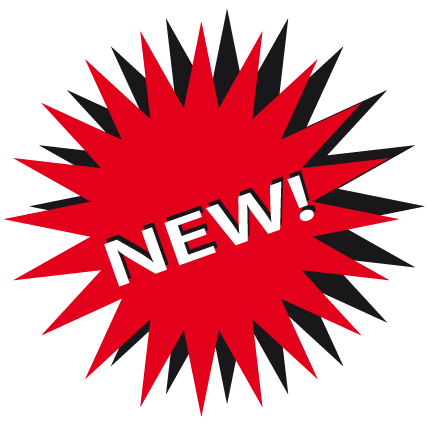 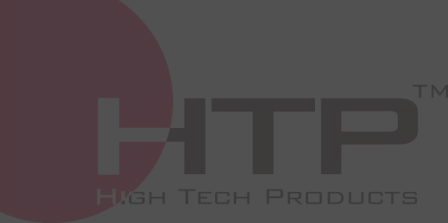 LONG LIFE
 ENERGY SAVING
 LOW HEAT EMISSION
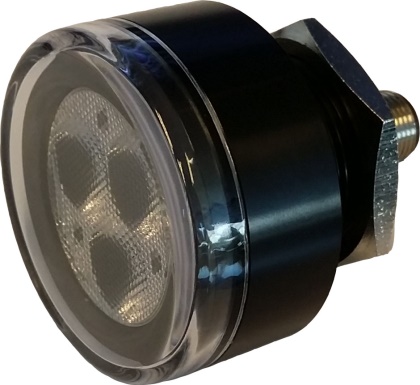 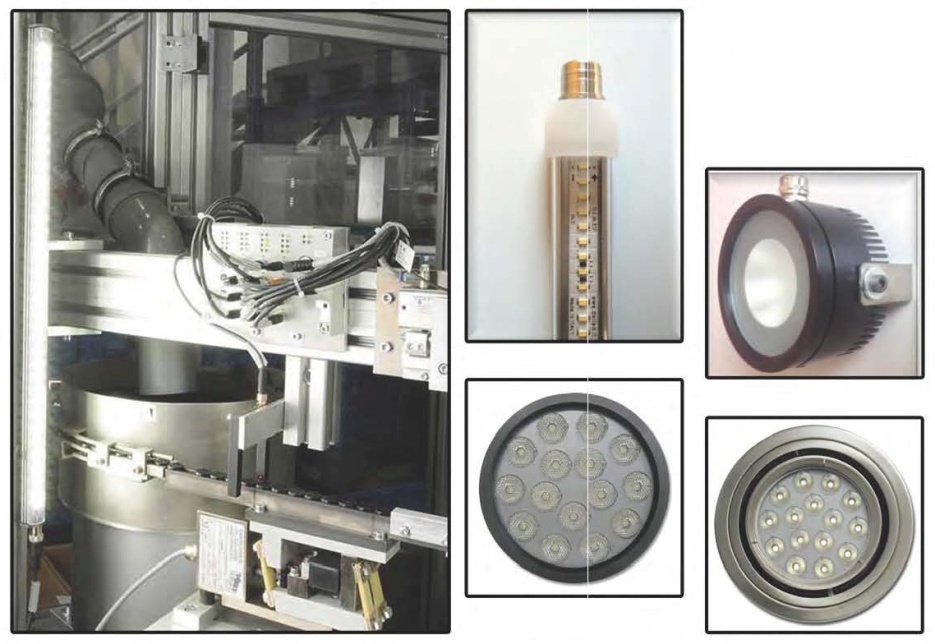 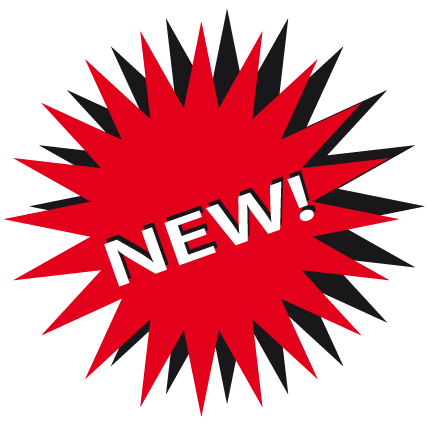 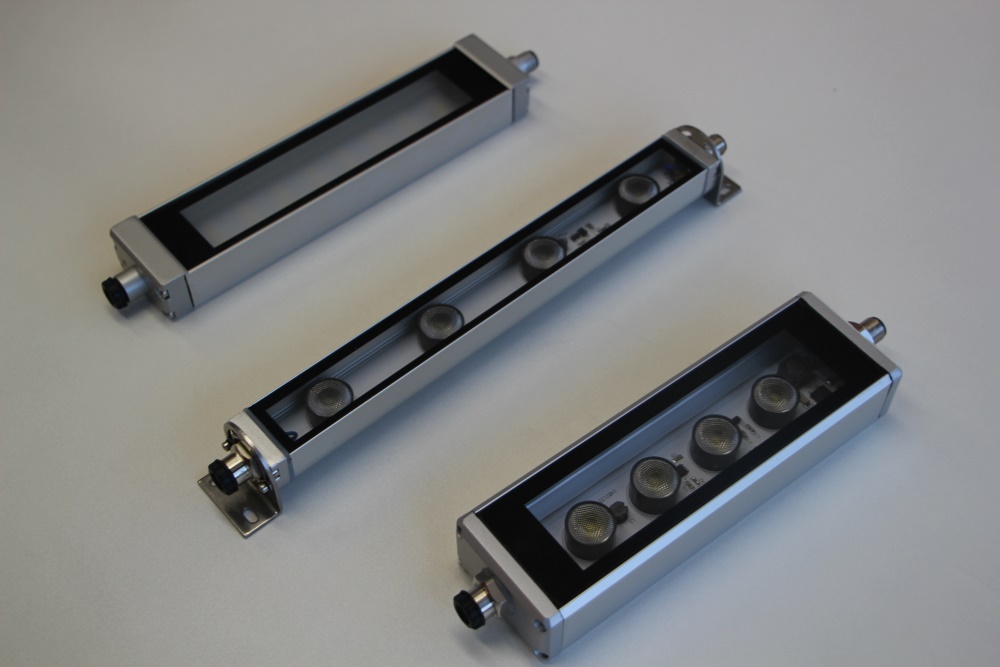 Industrial lighting
IP 67
DIAM.50 / 64
led
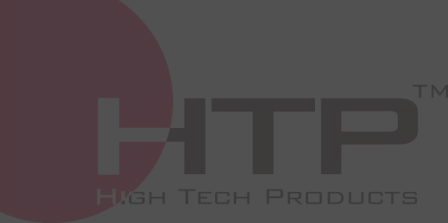 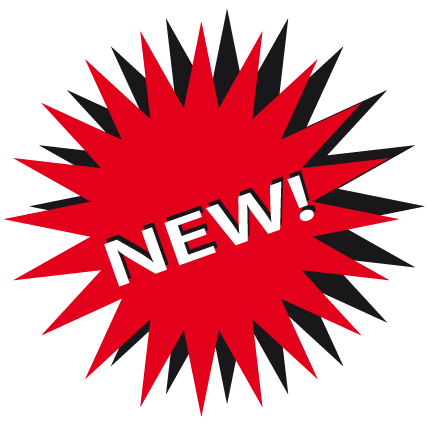 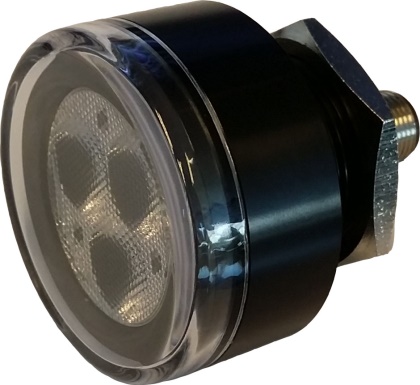 IP 67
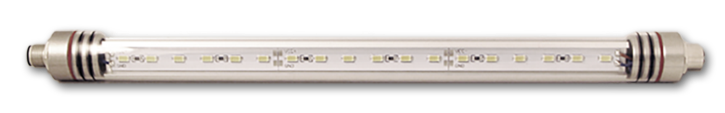 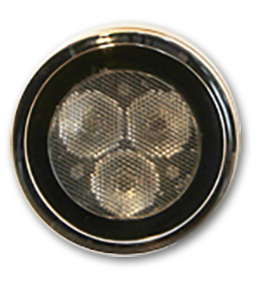 IP 54
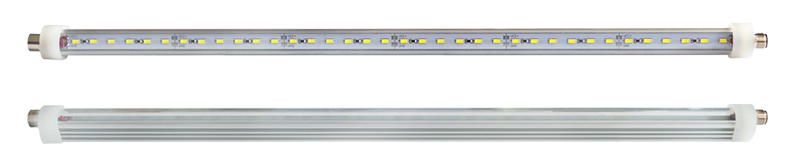 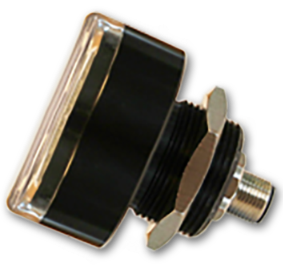 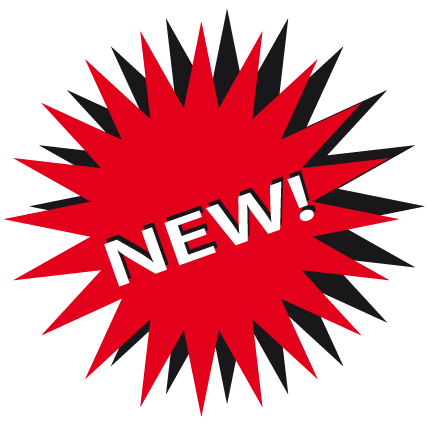 Industrial lighting
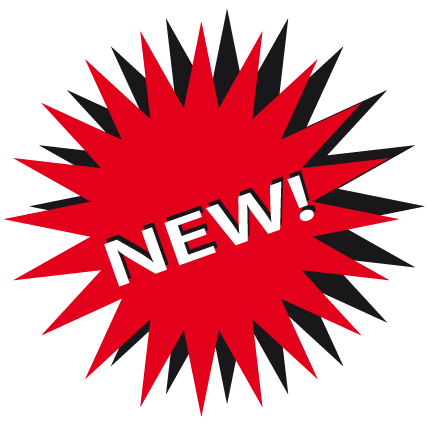 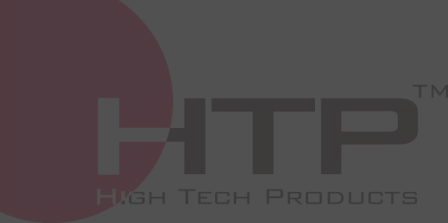 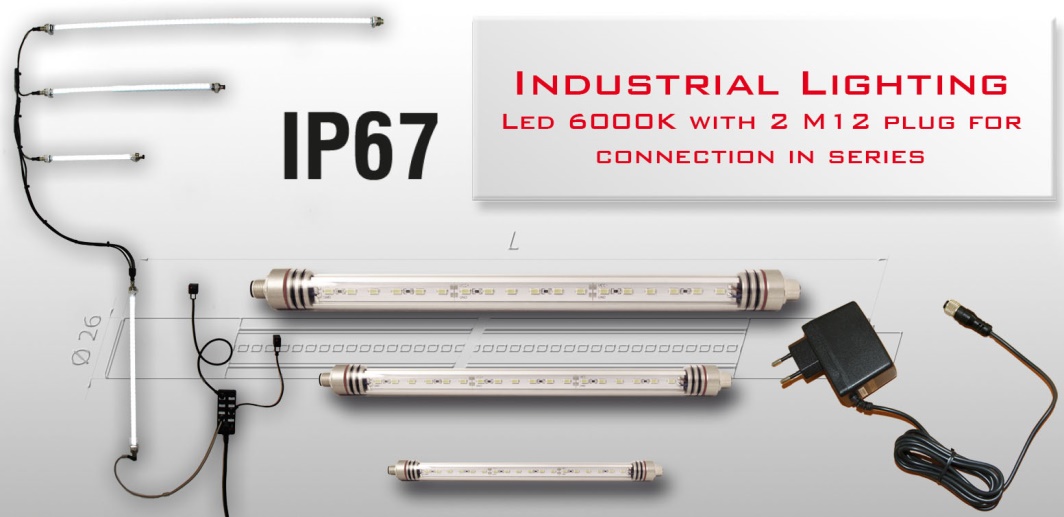 FIXING CLIP FOR CONDUIT
Designed to fix the conduit to M12, DIN43650 and 
 7/8” connectors 
 Nylon PA66
 One clip for two diffferent diameter conduit: 
- D1 øint.: 6.2mm; øest.: 10mm;
- D2 øint.: 9,6mm; øest.: 13mm;
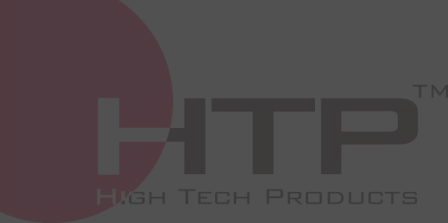 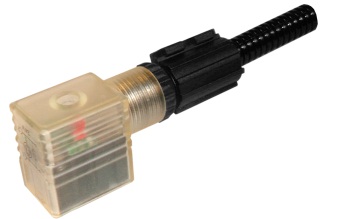 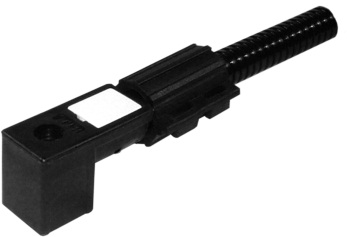 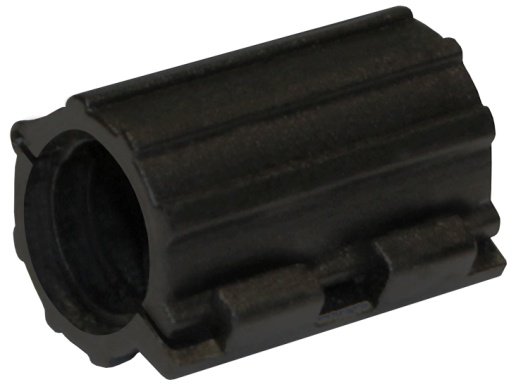 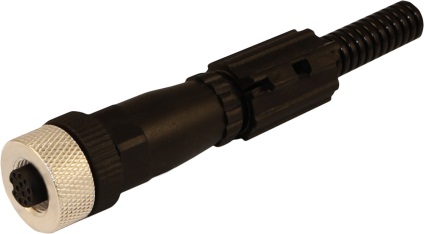 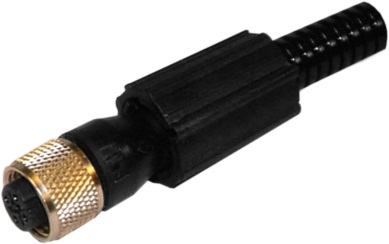 FIXING CLIP FOR CONDUIT
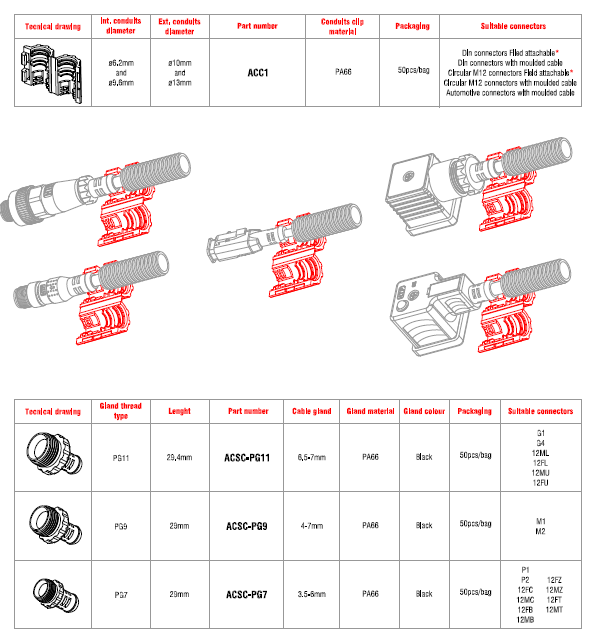 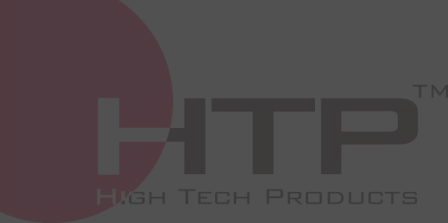 PRESS CABLE SCREW ADAPTORS
Accessory  to FIXING Clip
 Available for PG7, PG9 and PG11 cable entry  
 Compatible with all M12 field attachable, DIN 43650 to cable and 7/8” field attachable
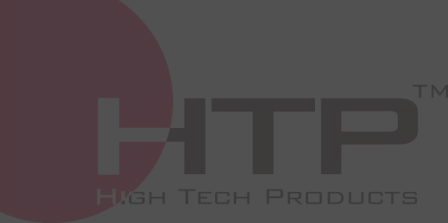 PG7
PG9
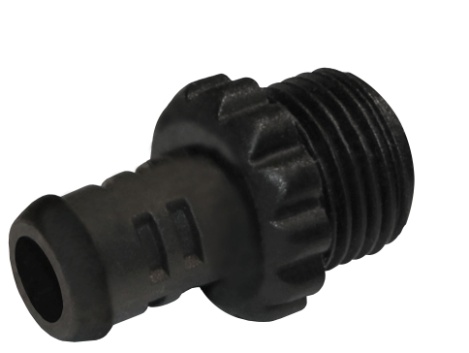 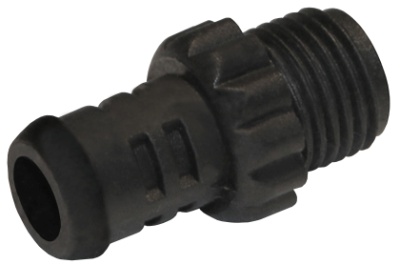 PG11
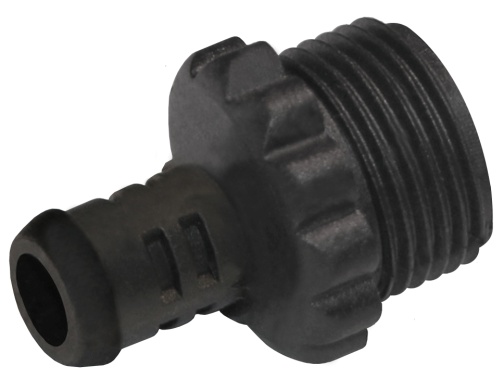 APPLICATIONS OF FIXING CLIP FOR CONDUIT
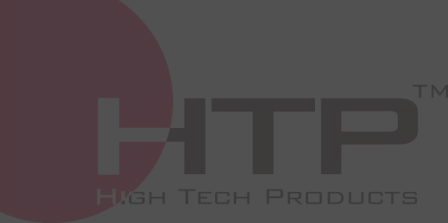 M12 Field attachable
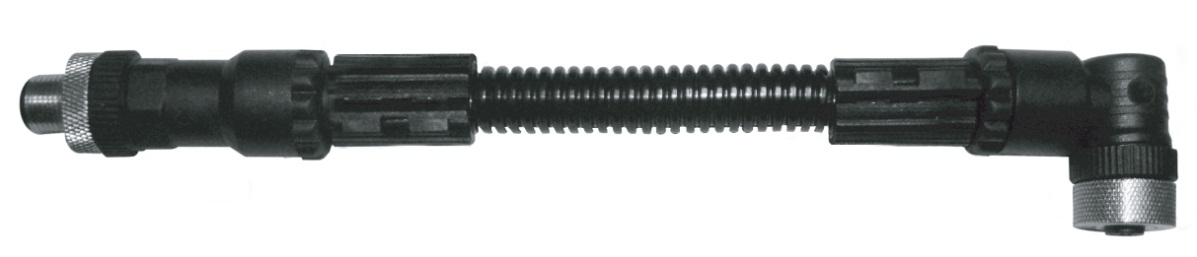 7/8 Field attachable
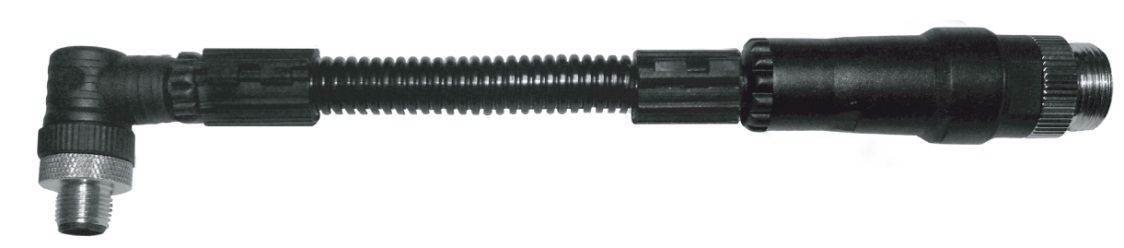 M12 Field attachable  DIN 43650/A Field attachable
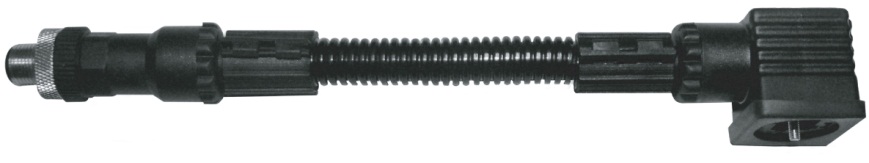 APPLICATIONS OF FIXING CLIP FOR CONDUIT
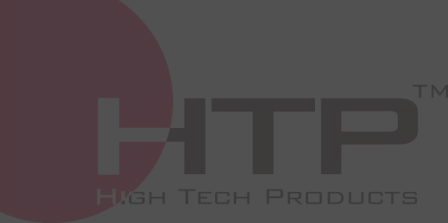 Din 43650/A Field attachable/M12 moulded cable
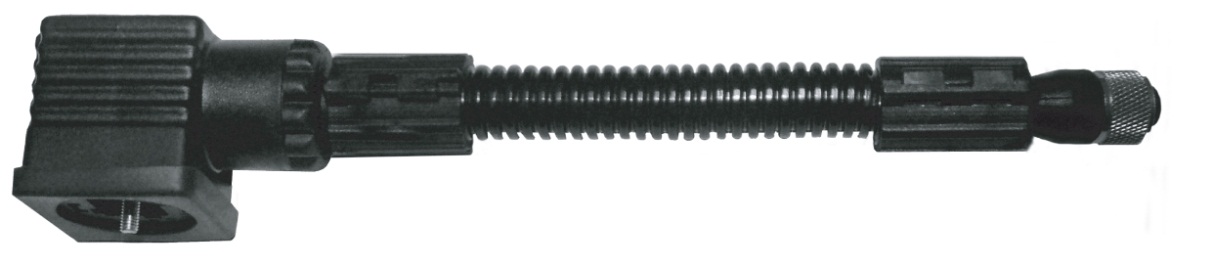 DIN 43650 Field attachable
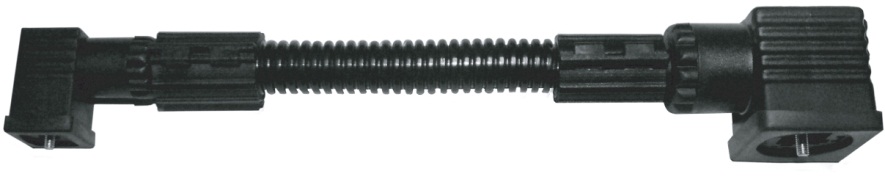 DIN 43650/A Moulded cable / M12 Moulded cable
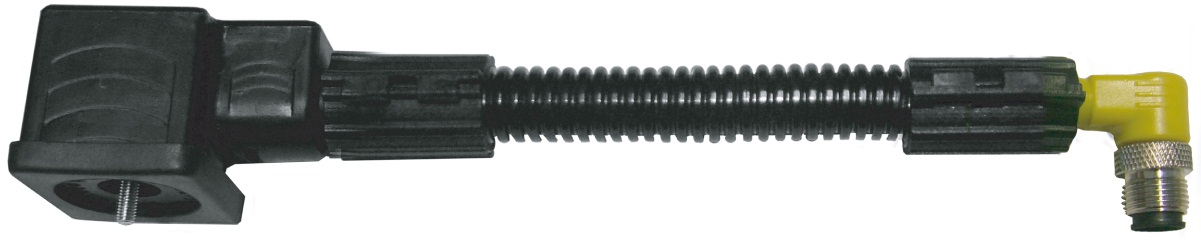 MAGNETIC SENSORS
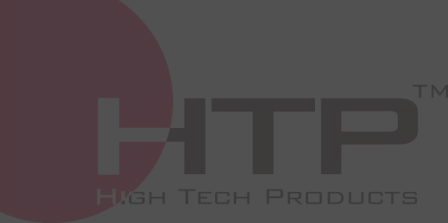 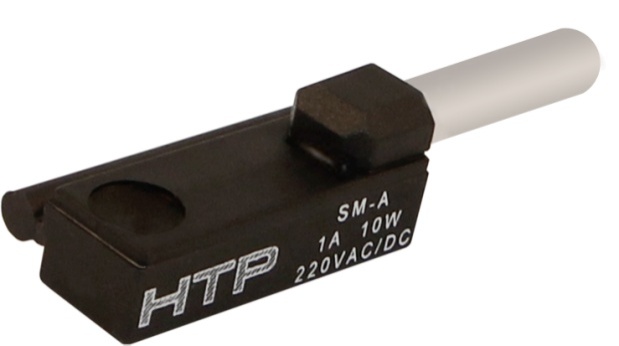 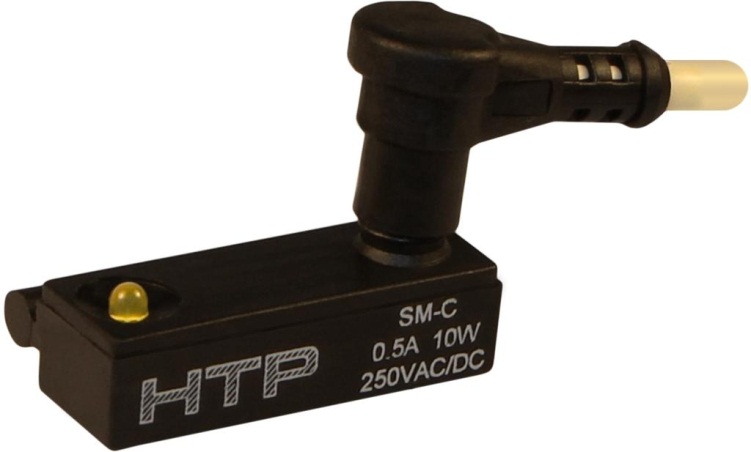 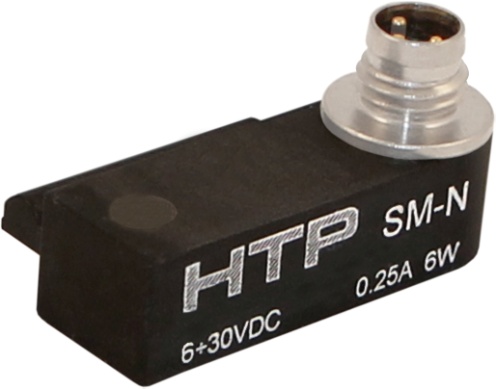 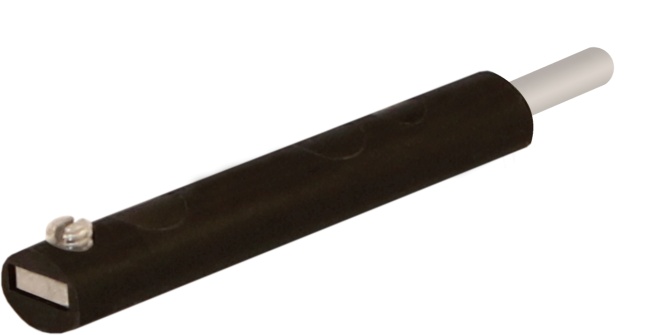 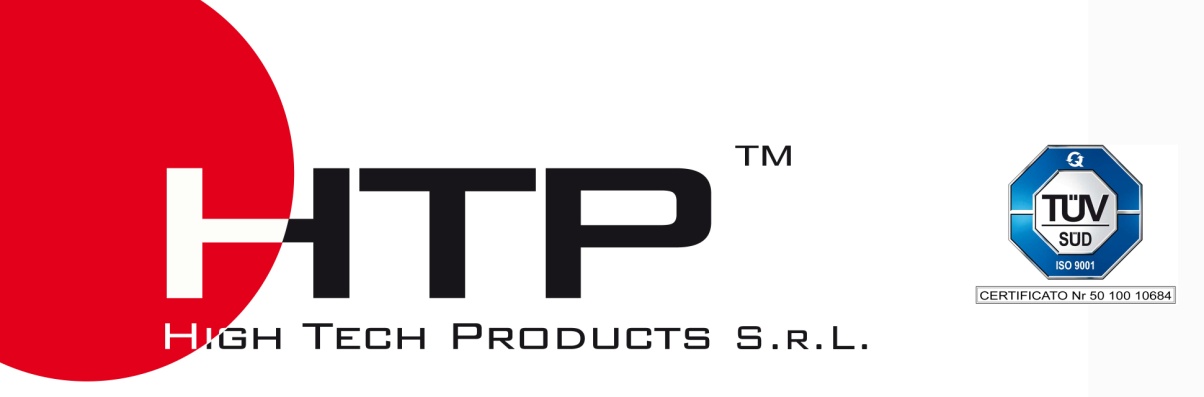 Thank you for your attention!